Formation à la solution SinoGNSS G200 & SMAvril 2021
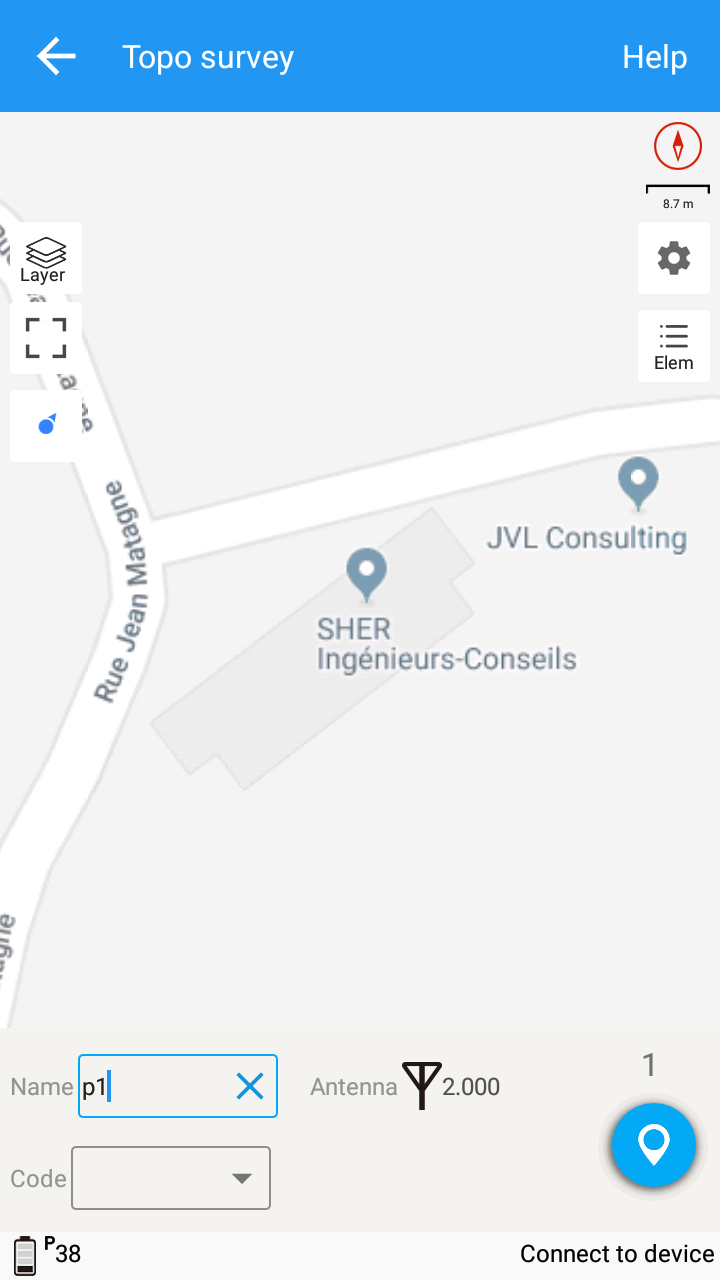 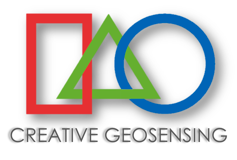 Prof. Joël van Cranenbroeck, Managing Director
CGEOS - Creative Geosensing SPRL
Rue du Tienne de Mont, 11
BE-5530 MONT, Yvoir
Belgique
www.cgeos.be
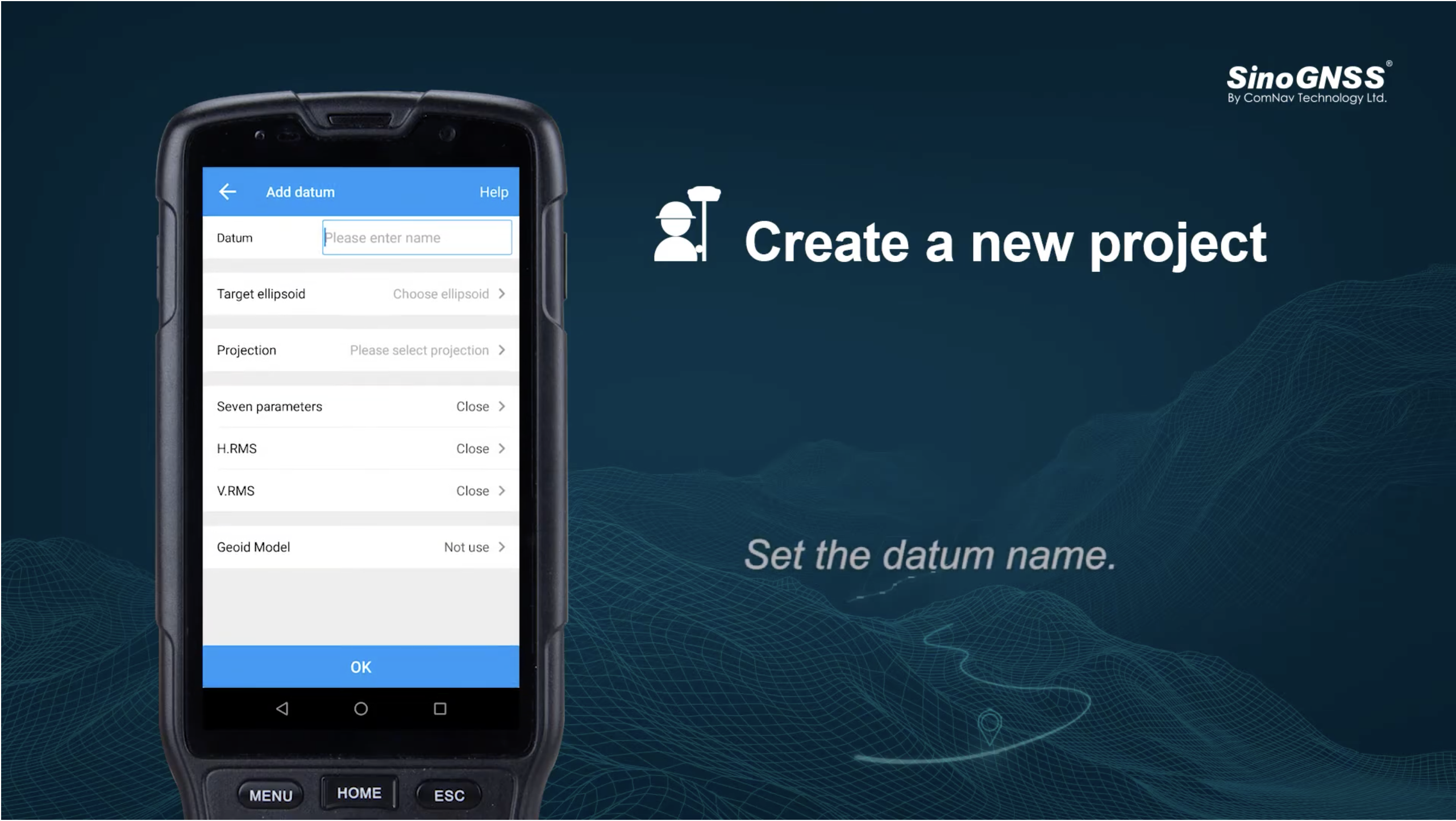 ComNav Technology Ltd. a mis en ligne sous Youtube une série de vidéos illustrant les différents configurations et la mise en œuvre de ses récepteurs.
https://youtu.be/P1ZgUBUg9A8
Bienvenue dans ce Tutorial SinoGNSS G200
Rappel des « basiques » sur le GNSS RTK
Architecture du SinoGNSS G200 RTK
L’application SURVEY MASTER
Exercice 1 – Lever des points sur le terrain 
Créer un nouveau projet (Lambert 72, hGB18 )
Connexion via Bluetooth au G200
Connexion sur le réseau PREMIUM POSITIONING
Lever des points …
Exercice 2 – Implantation de points sur le terrain
Exercice 3 – Export/Import des données 
Exercice 4 – Envoyer des données par mail
Exercice 5 – Autres fonctions
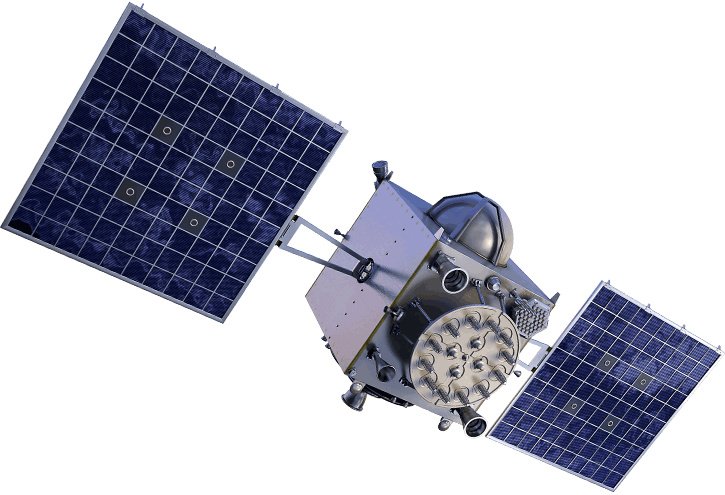 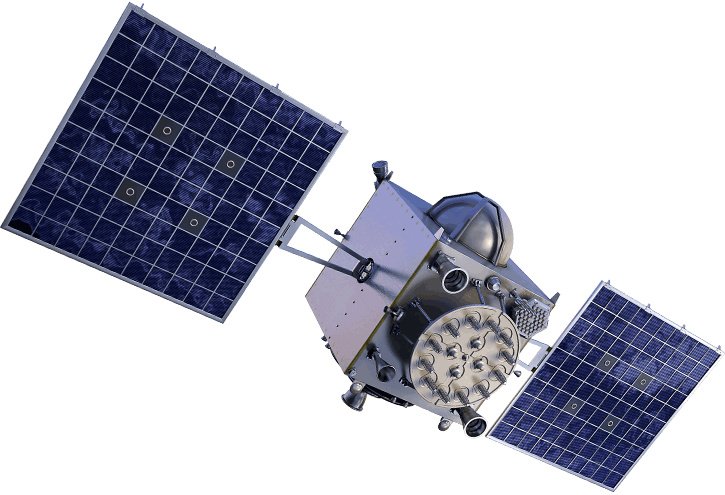 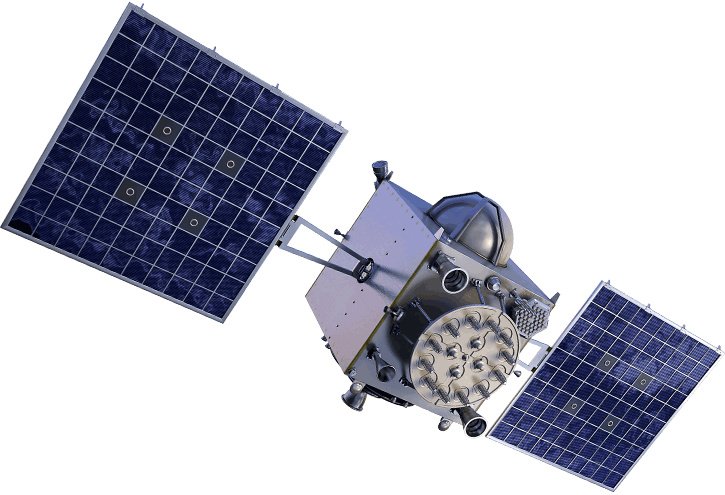 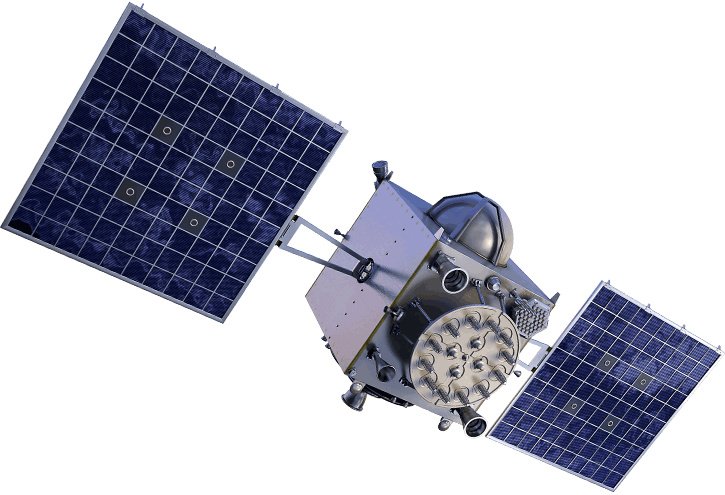 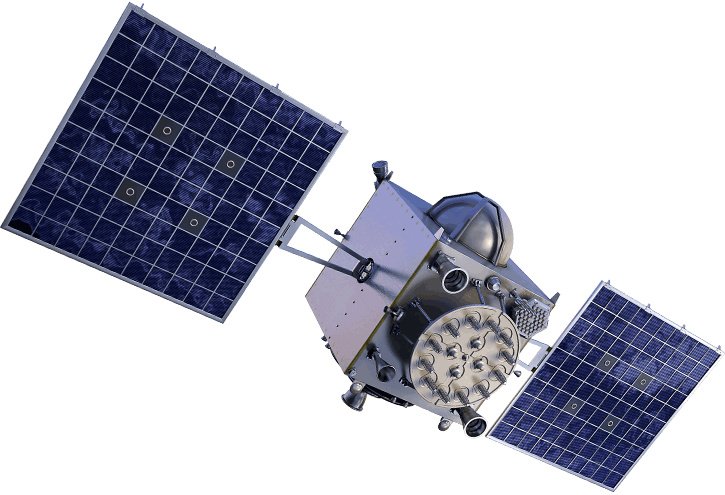 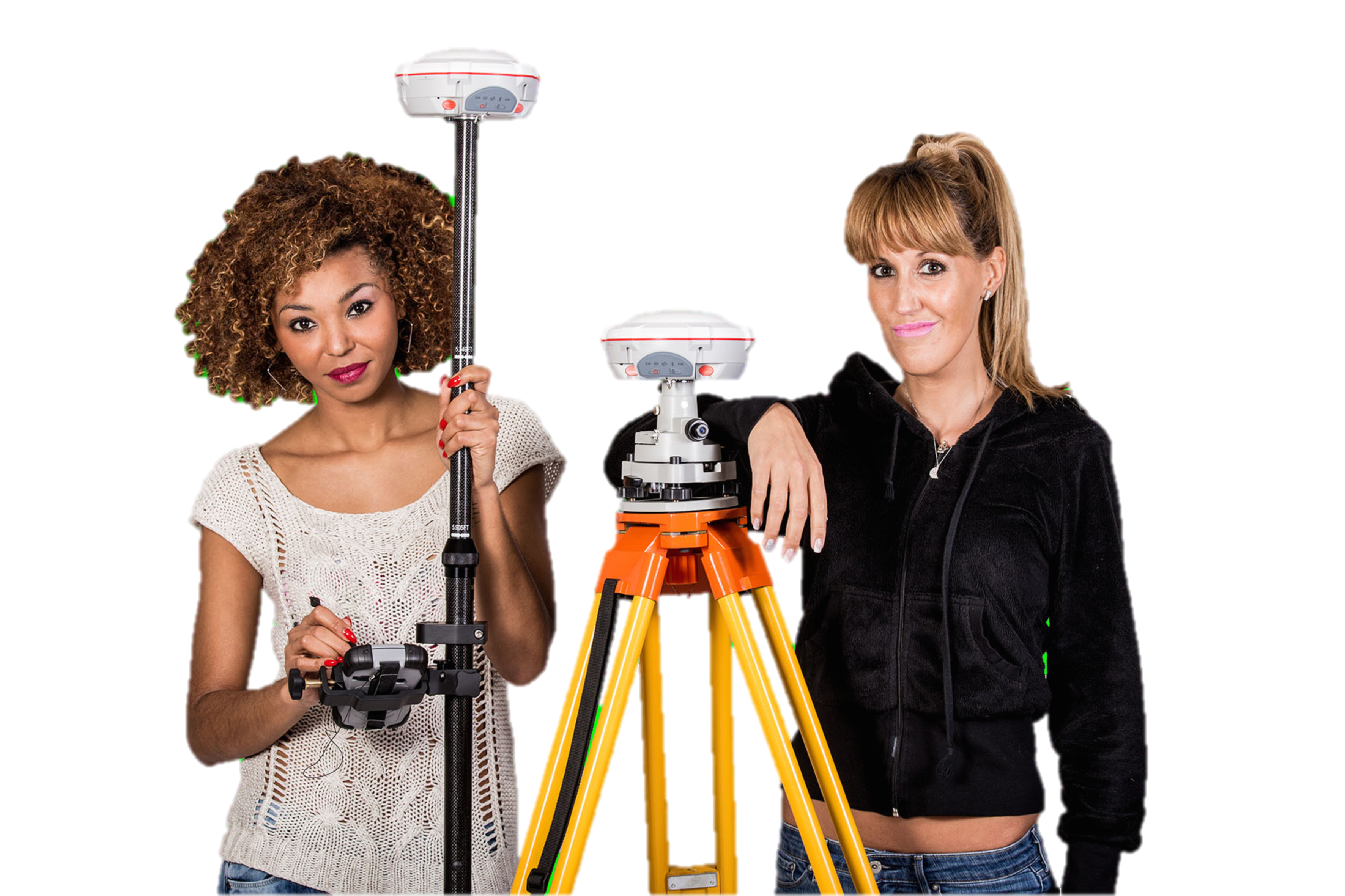 Une station de base est placée sur un point connu en XYZ et transmet les observations corrigées à un (ou plusieurs) récepteur itinérant. Il s’agit d’un positionnement « relatif »
Pour un positionnement au « cm » il faut donc toujours au moins 2 x équipements. L’un fixe et l’autre mobile ...
Récepteur Itinérant
Station de base locale
4
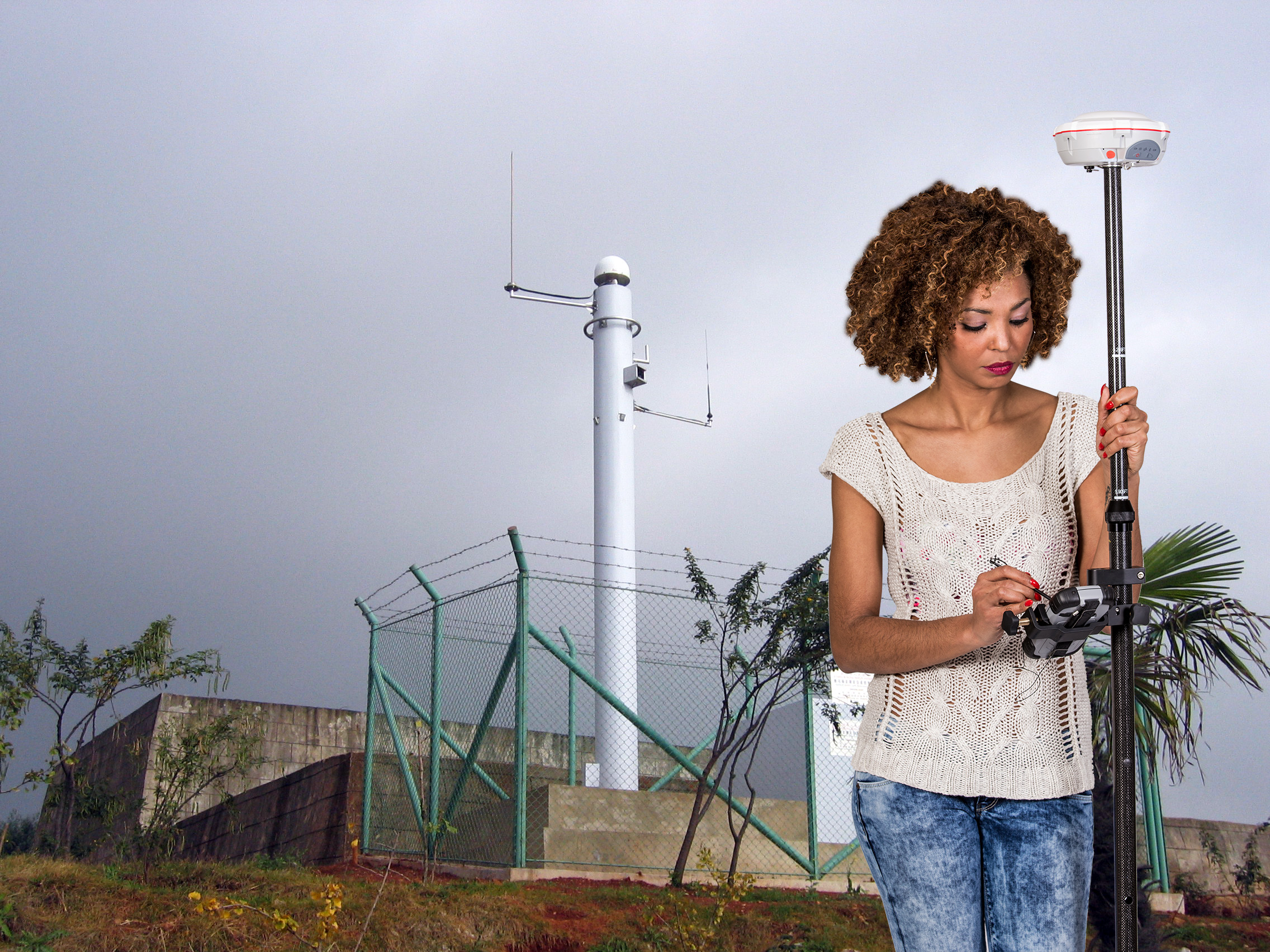 Traitement des Observations GNSS en mode RTK (Temps Réel) avec un réseau de stations GNSS permanentes - protocole NTRIP (Internet)
5
Phase and Code Corrections
Longitude and Latitude of the Rover ( x,y )
Derived Observation Corrections
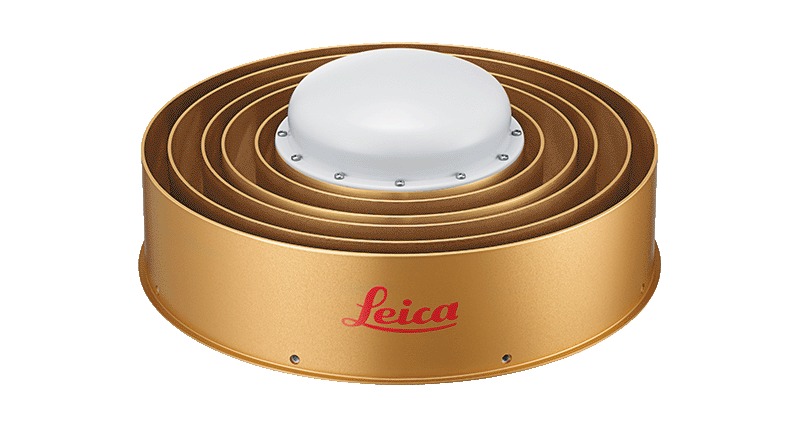 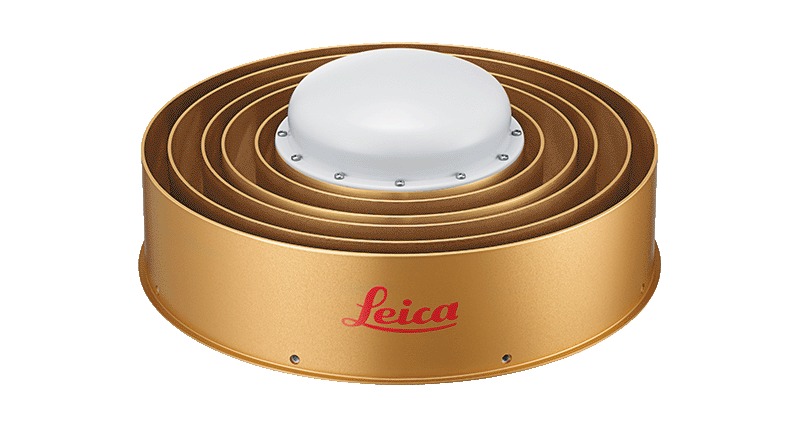 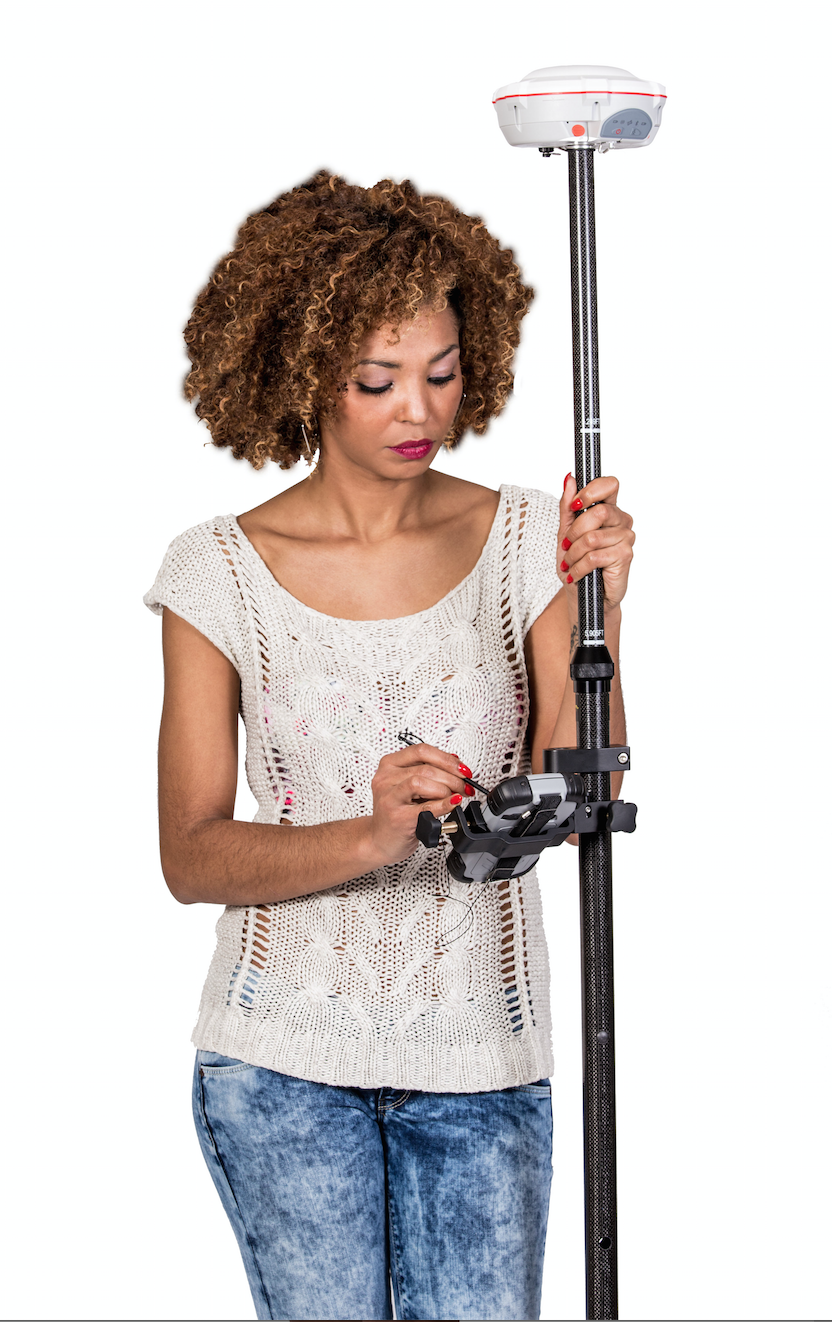 Residuals are used to derive an interpolation model
NMEA GGA
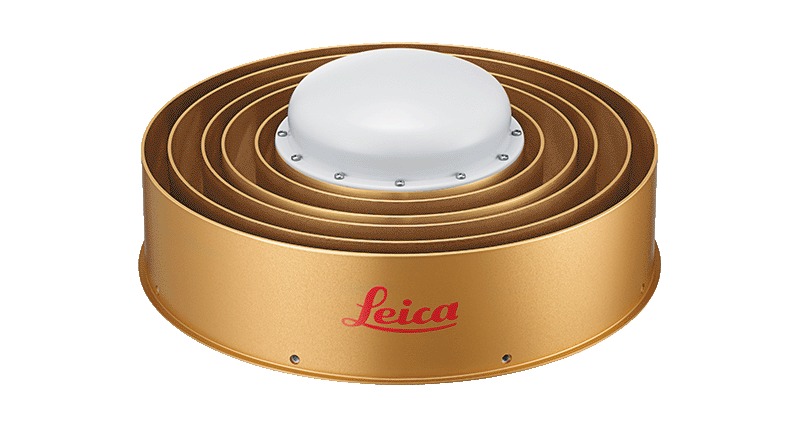 Virtual Reference Station
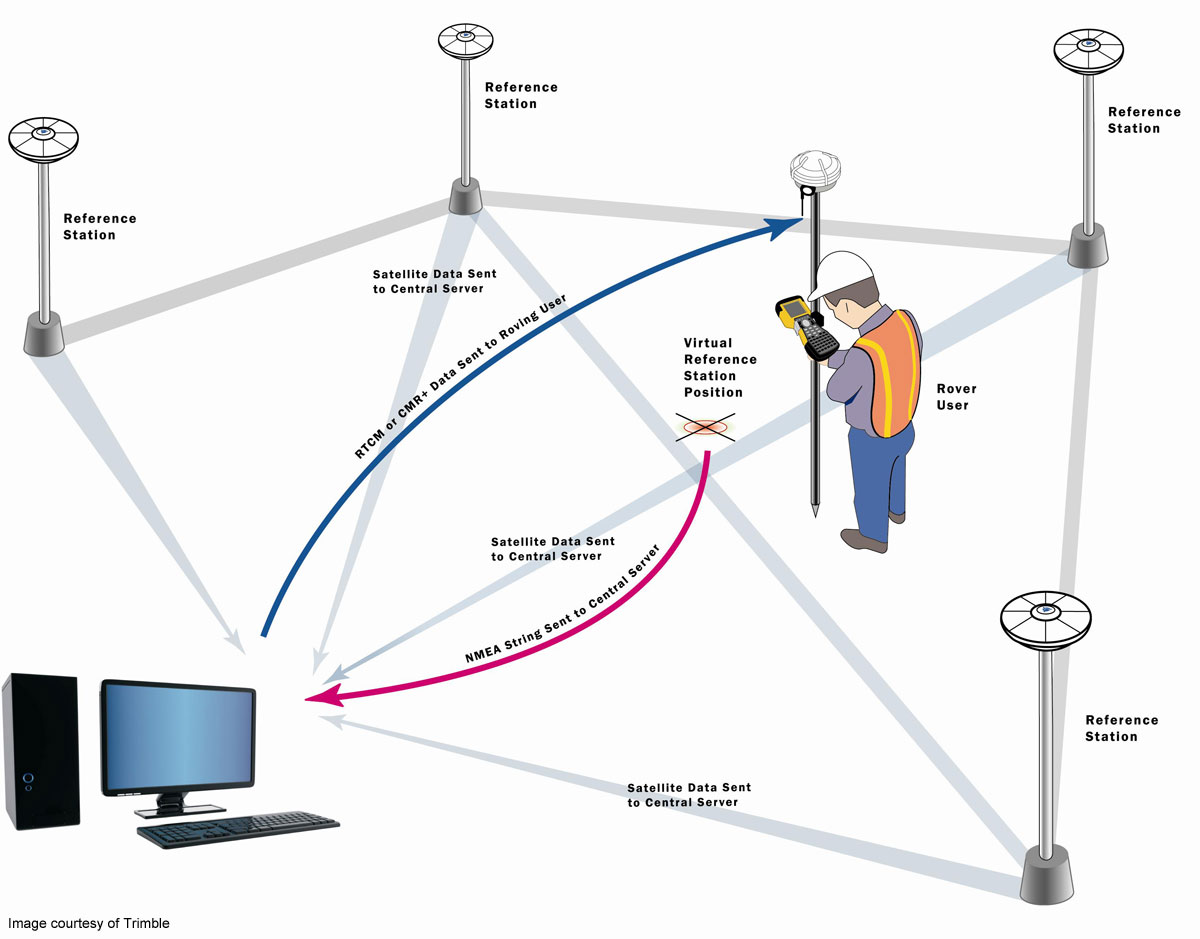 7
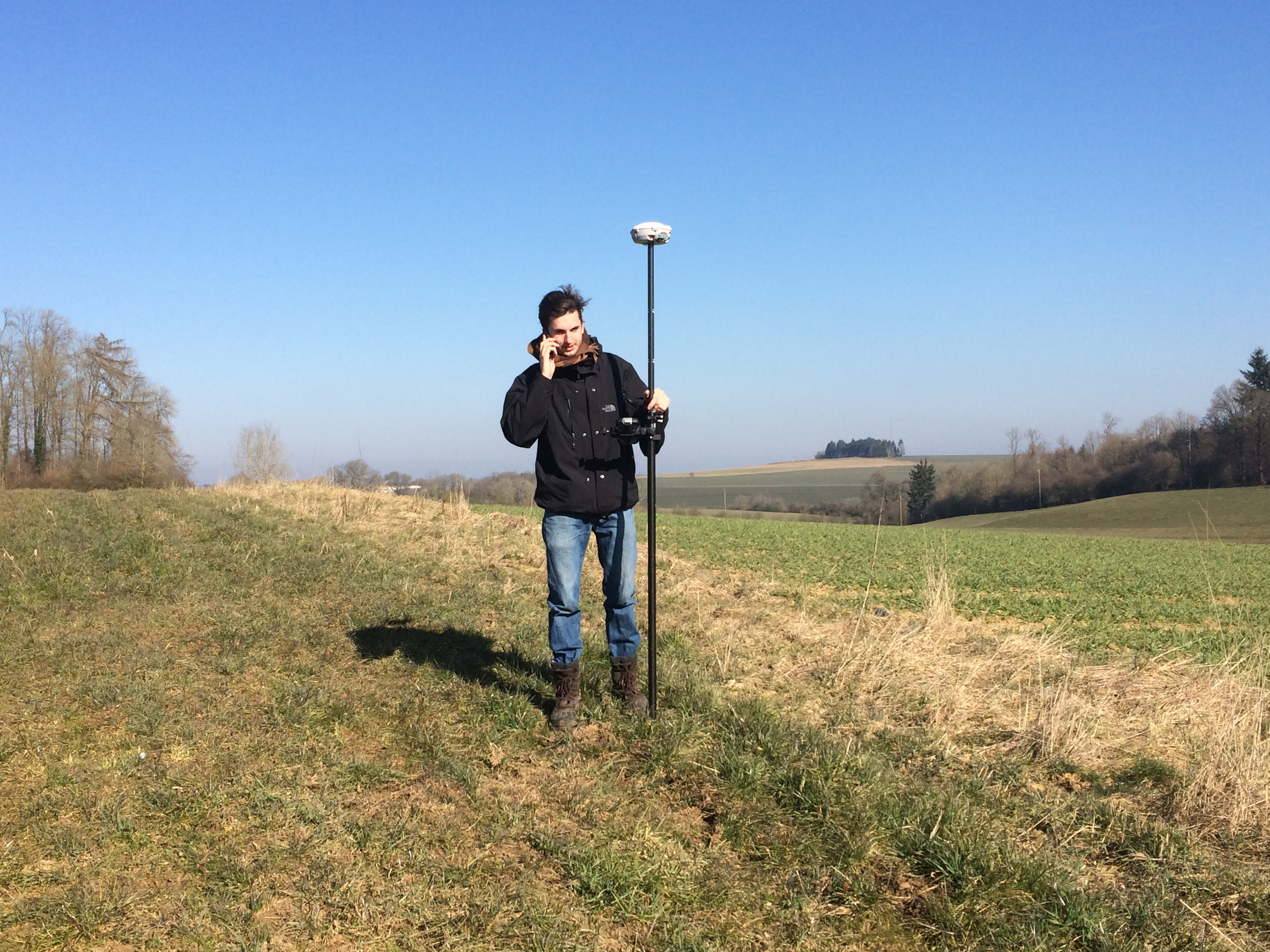 Pour se connecter aux services d’un réseau GNSS RTK il faut : 
Une connexion Internet Mobile (3/4G)
Un accès « APN » sur l’opérateur (internet.proximus.be)
Un point d’accès au serveur du réseau GNSS RTK (IP:port)
Un « login » et « password »
Sélectionner un service NTRIP 
Envoyer la position (NMEA) vers le serveur
Recevoir les données corrigées au format RTCM ...
8
Connecter le récepteur MOBILE à l’internet mobile
Réseau GNSS RTK
PREMIUM POSITIONING
Observations et éphémérides au format RTCM 3.x
Acquérir les observations GNSS du MOBILE et de la REFERENCE
Acquérir les XYZ de la REFERENCE
Former les différences doubles
Calcul en FLOAT, puis INTEGER RTK-FIX
Appliquer la transformation « LAMBERT »
Appliquer la correction « Géoïde »
Stocker le point
Le format RTCM (Radio Technical Commission for Maritime Services) est un format standardisé « binaire » développé pour échanger des observations GNSS en temps réel  indépendamment des formats propriétaires.
9
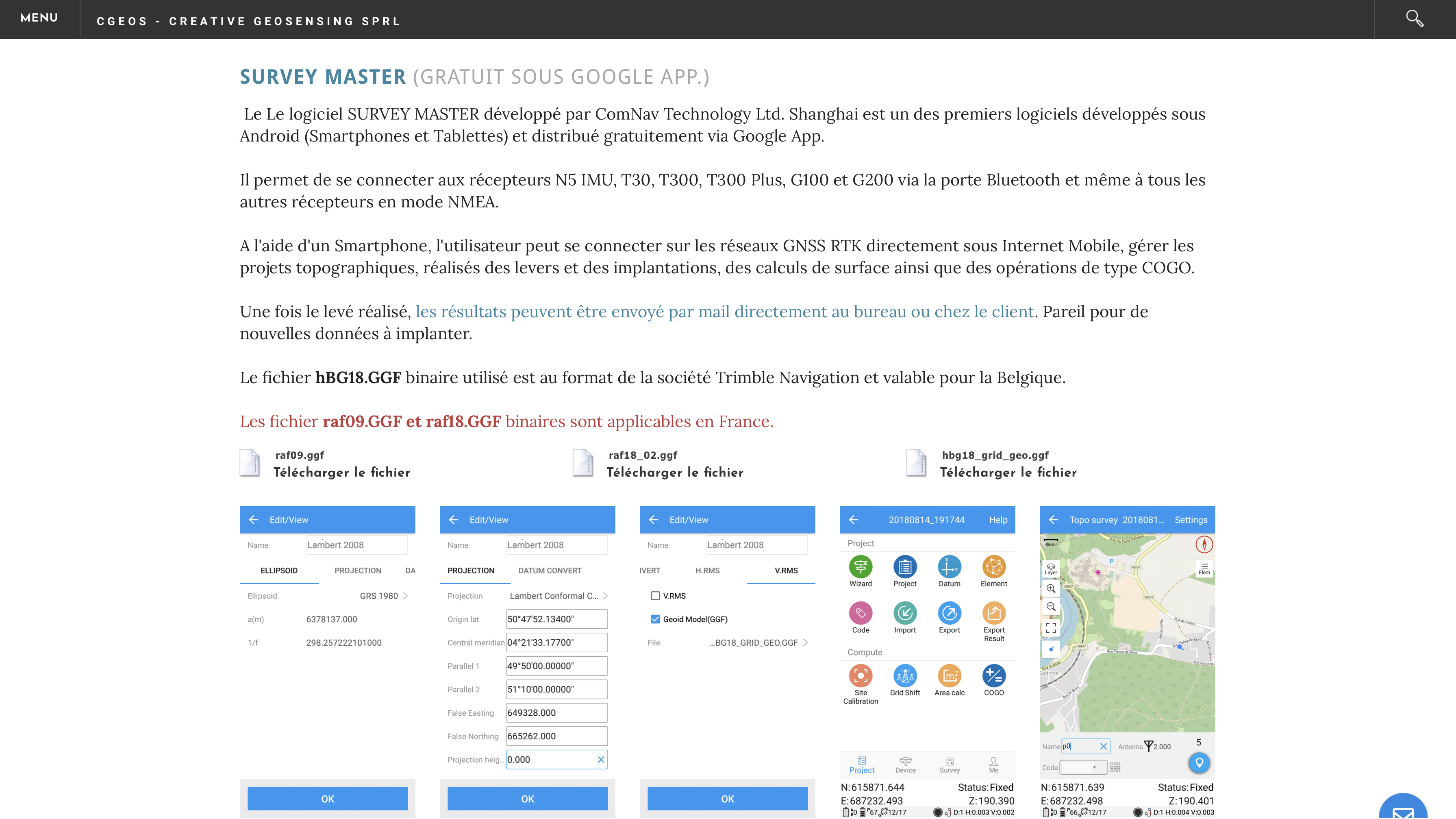 Retrouver toutes ces informations à partir de www.cgeos.be
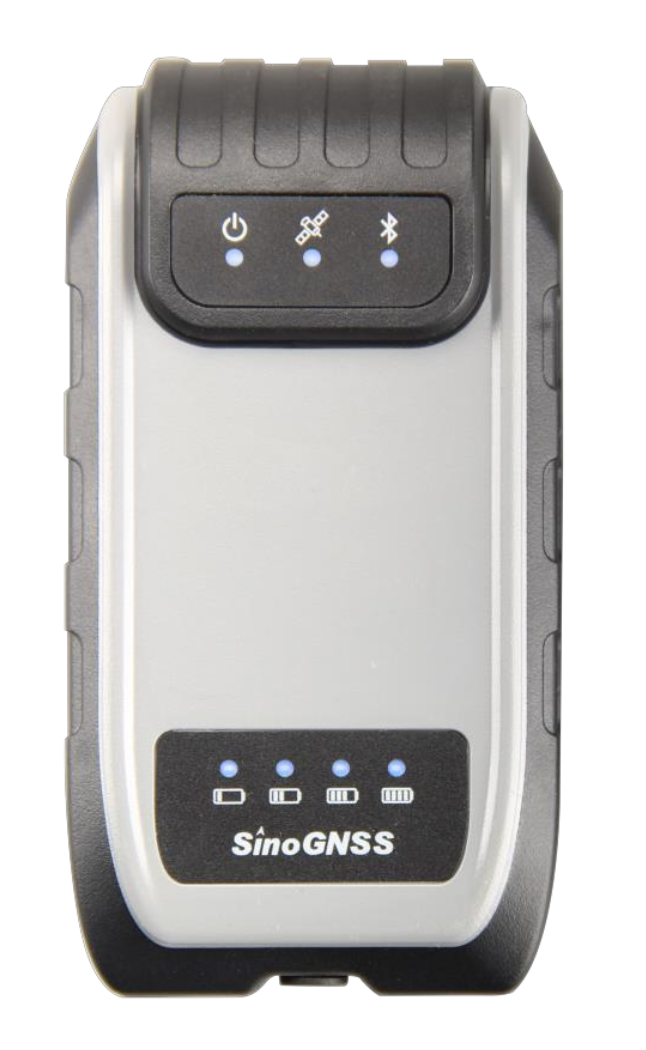 G200 Récepteur GNSS Portable
SinoGNSS K706 OEM board “inside”
Batterie interne supportant plus de 9 heures de fonctionnement. Peut également s’alimenter en permanence via le chargeur de batterie.
Données NMEA via Bluetooth compatible avec les logiciels GIS du marché.
Antenne externe AT340 supportée pour des performances RTK. 
Avec Survey Master,  RTK, PPK, Static survey
Robuste pour usage tout terrain  IP67
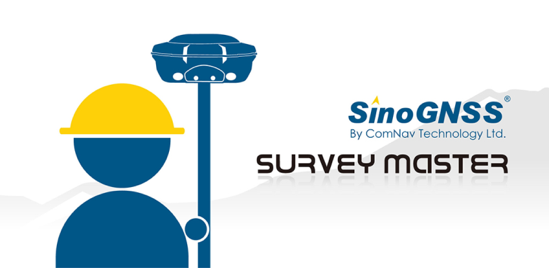 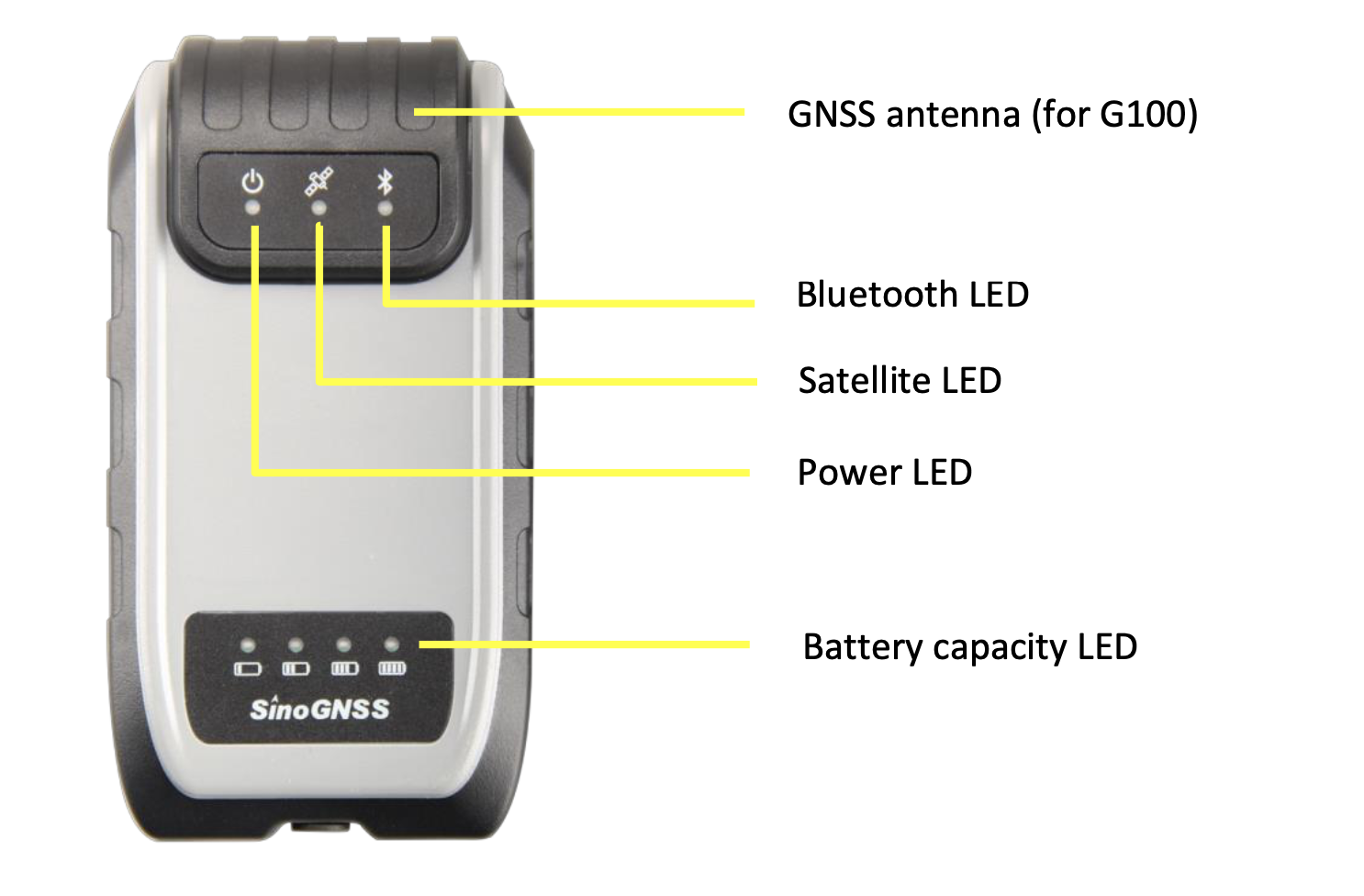 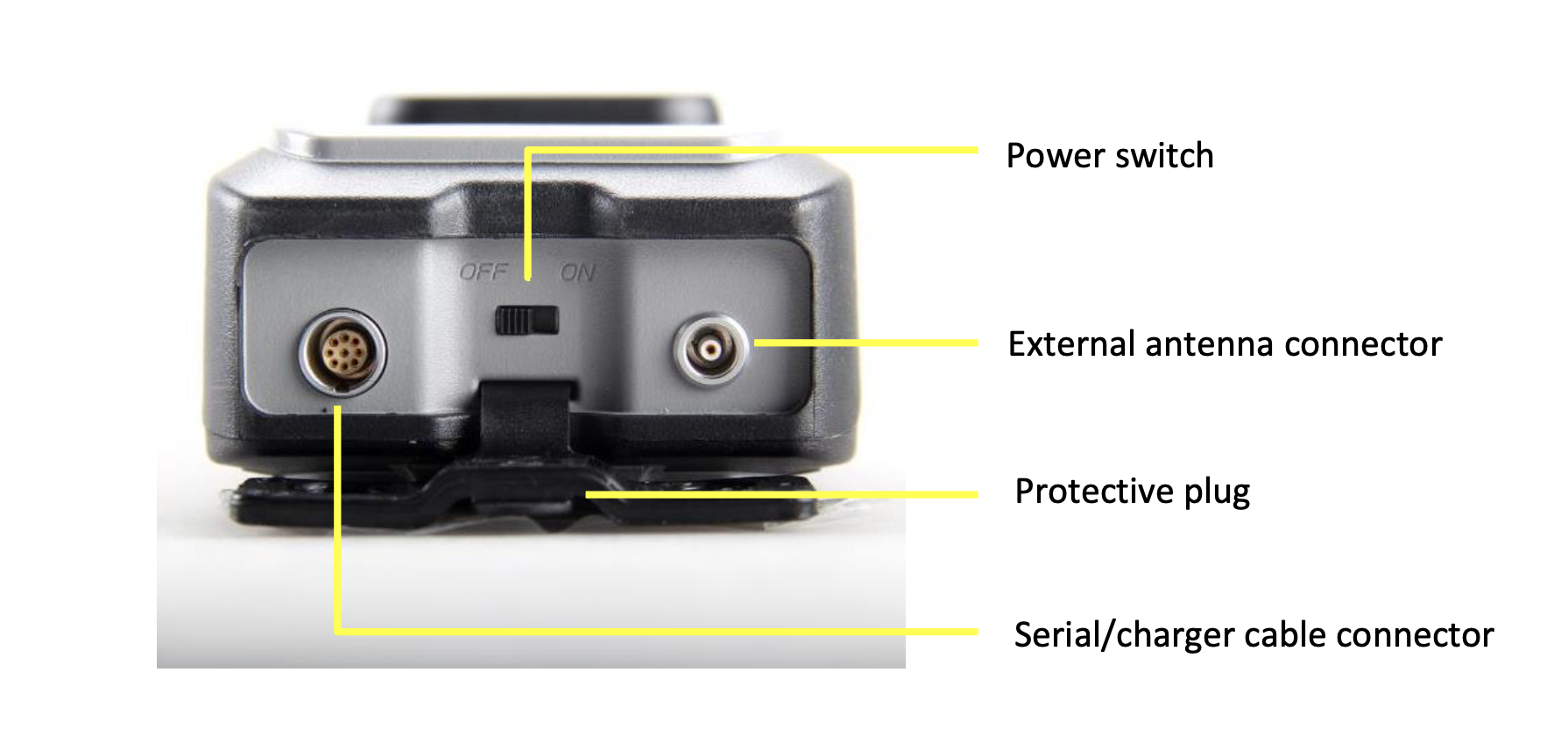 Connecter le câble d’antenne à l’antenne AT340 qui est fixée sur la canne de lever 
Connecter le câble d’antenne au port indiqué « External antenna connector »
Basculer le « switch » sur ON. 
Le SinoGNSS G200 va commencer à poursuivre les satellites et télécharger les éphémérides qui permettent de calculer les coordonnées des satellites par leurs éléments orbitaux.
Démarrez l’application SURVEY MASTER
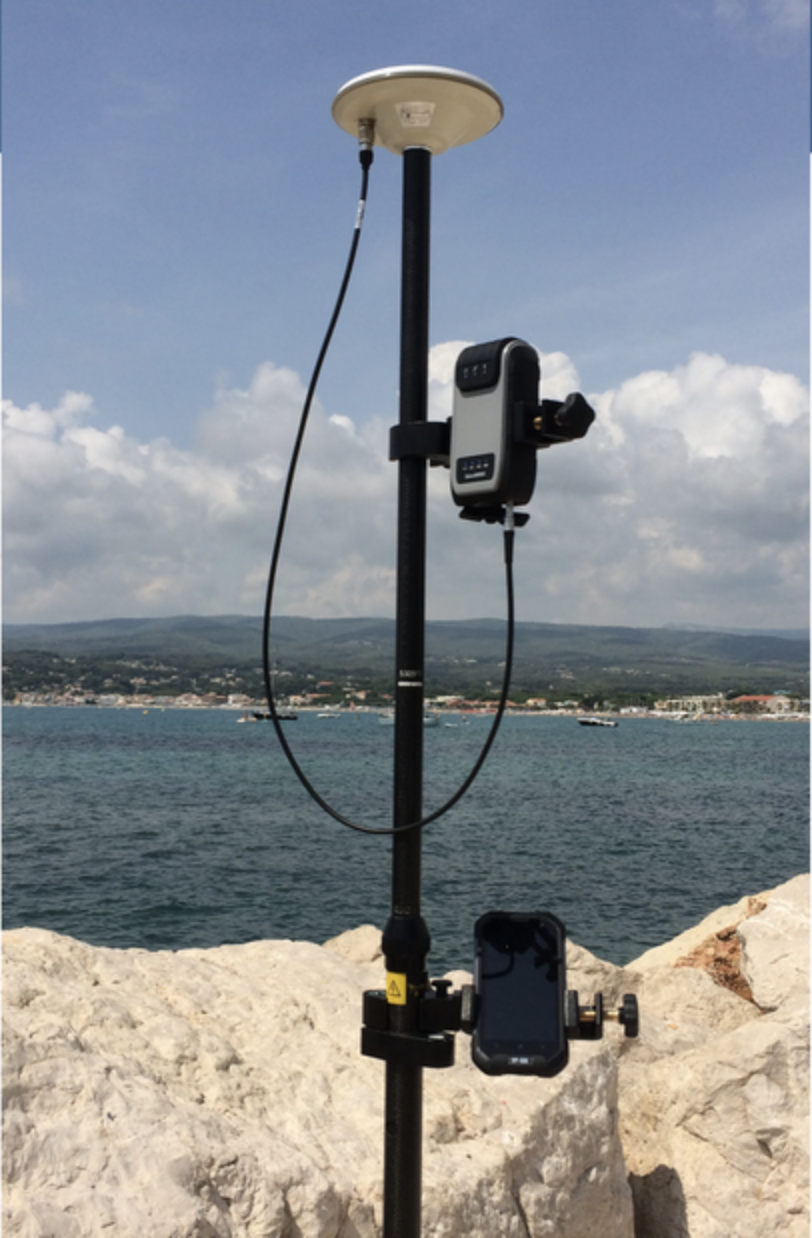 L’antenne AT340 est visée sur la canne de lever
Le G200 peut être fixé à l’aide de son support sur la canne ou bien avec son porte au bras (filet et scratch)
Le câble d’antenne est vissé d’abord sur l’antenne
Le câble d’antenne est connecté dans le G200
Le switch ON/OFF est engagé sur ON le G200 est sous tension, les led’s bleues s’allument …
Le Smartphone est engagé dans son support de canne


La solution SinoGNSS G200 RTK est prête pour le levé !
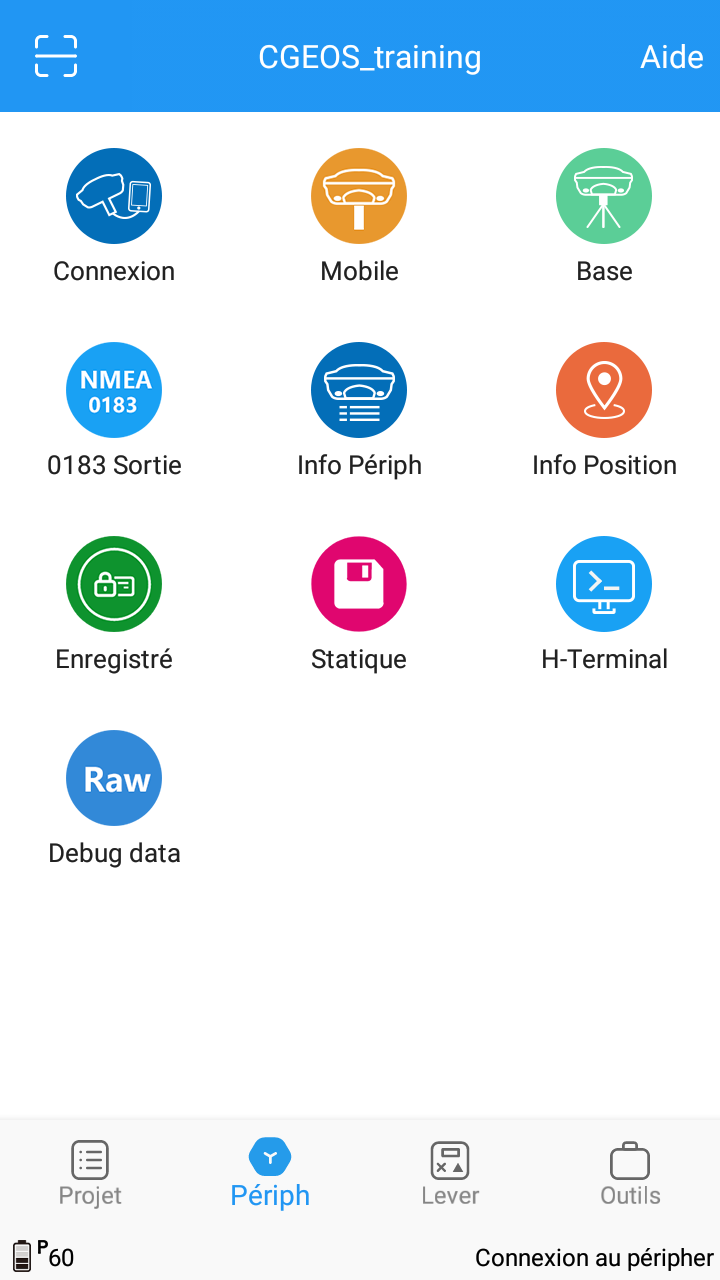 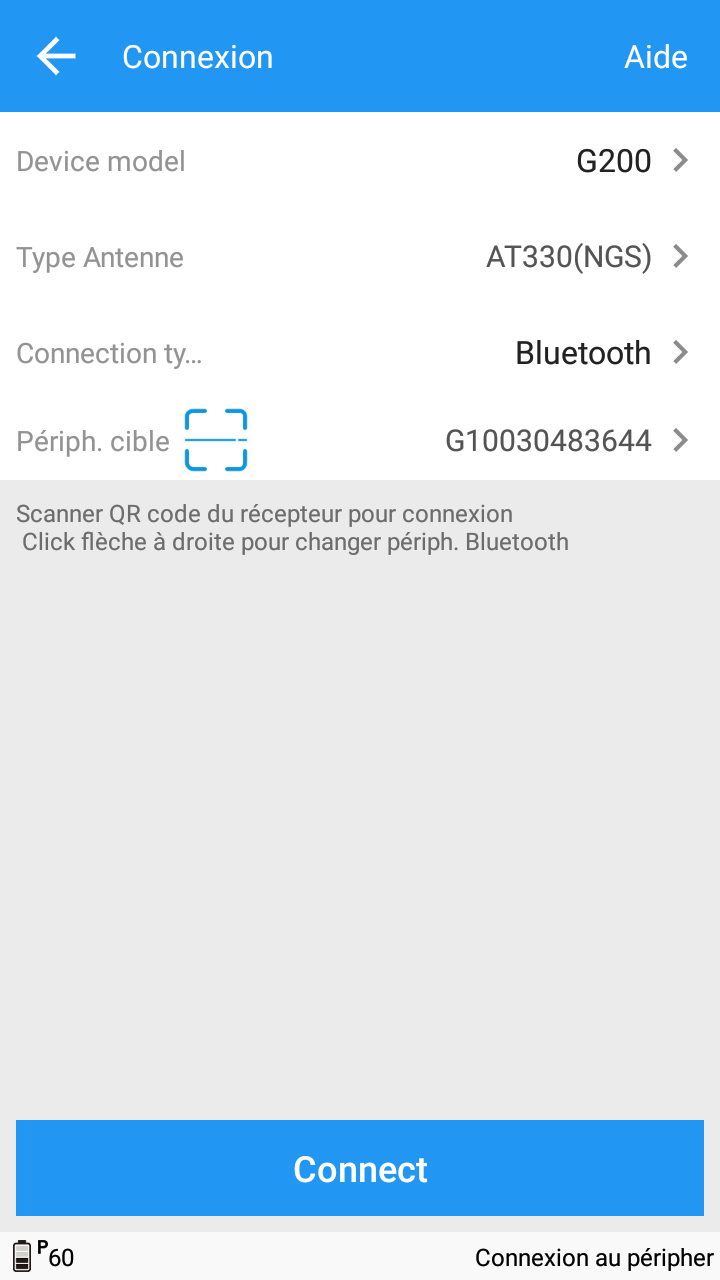 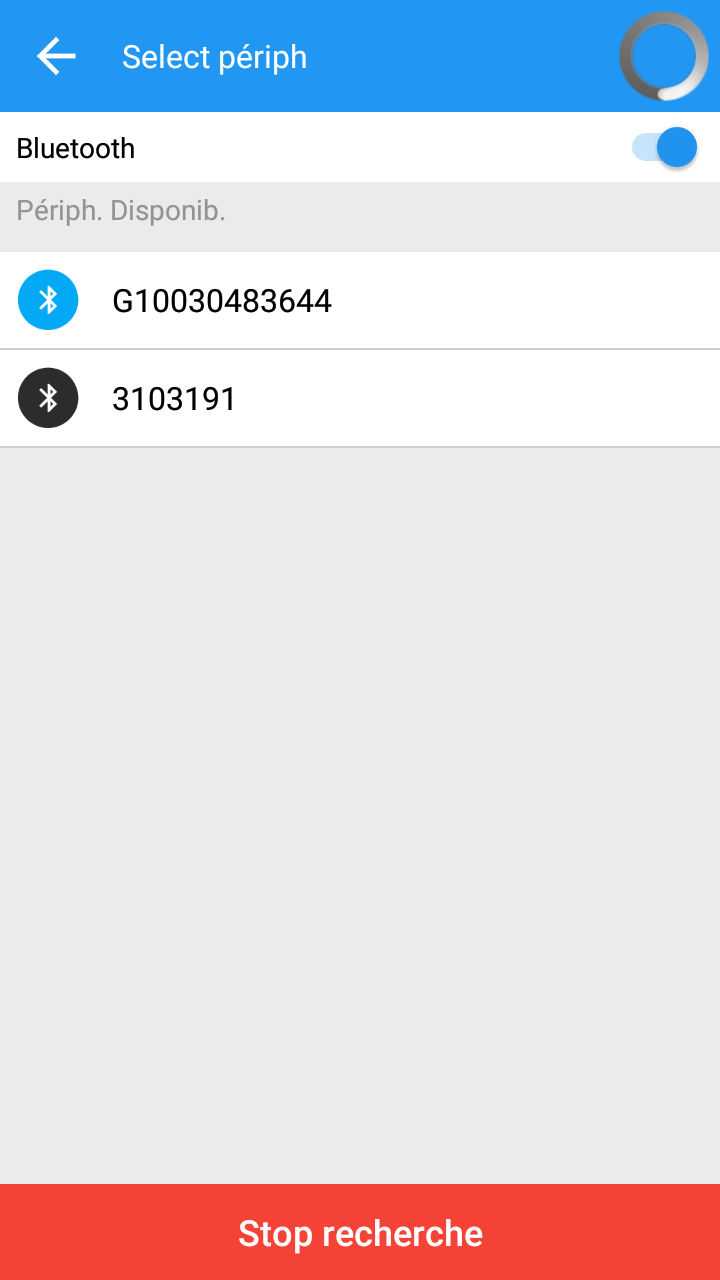 INTERFACES avec le G200
Avec son architecture minimaliste, le G200 offre une “agilité” exceptionnelle ! 
Pour un utilisateur professionnel, il existe plusieurs possibilités de “piloter” le G200
Utilisation d’un PDA R550 Android ou d’un(e) Smartphone/tablette Android avec l’application SURVEY MASTER gratuite développée par ComNav Technology Ltd. Shanghai , PR CHINA
Utilisation d’un PDA R200 avec les logiciels CARLSON SurvCE, MicroSurvey FIELDGenius et CGSurvey développé également par ComNav Technology.
INTERFACES avec le G200
SURVEY MASTER
CGsurvey
FIELDGenius
SurvCE Carlson
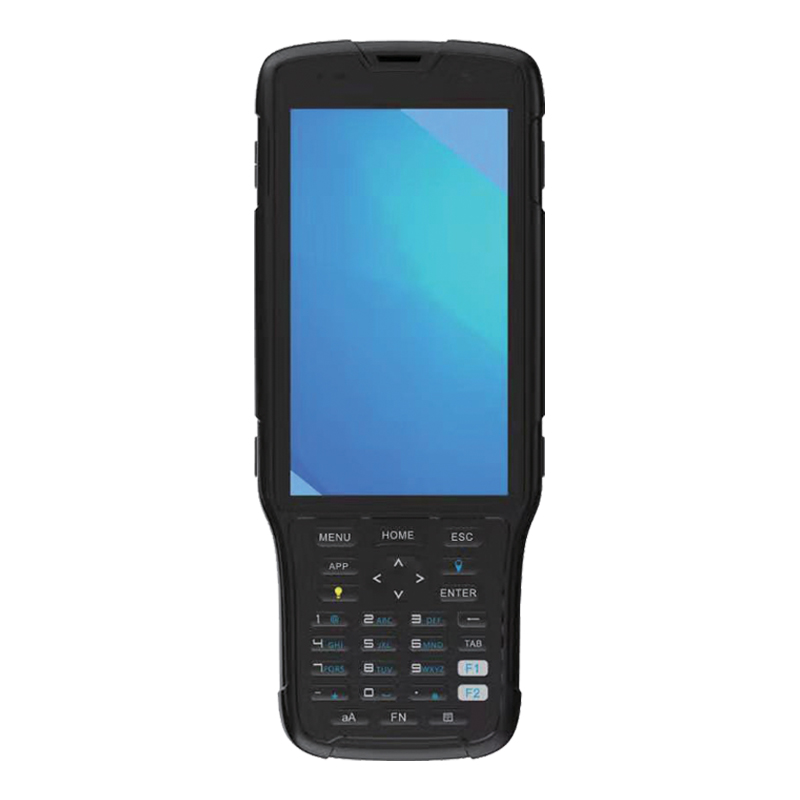 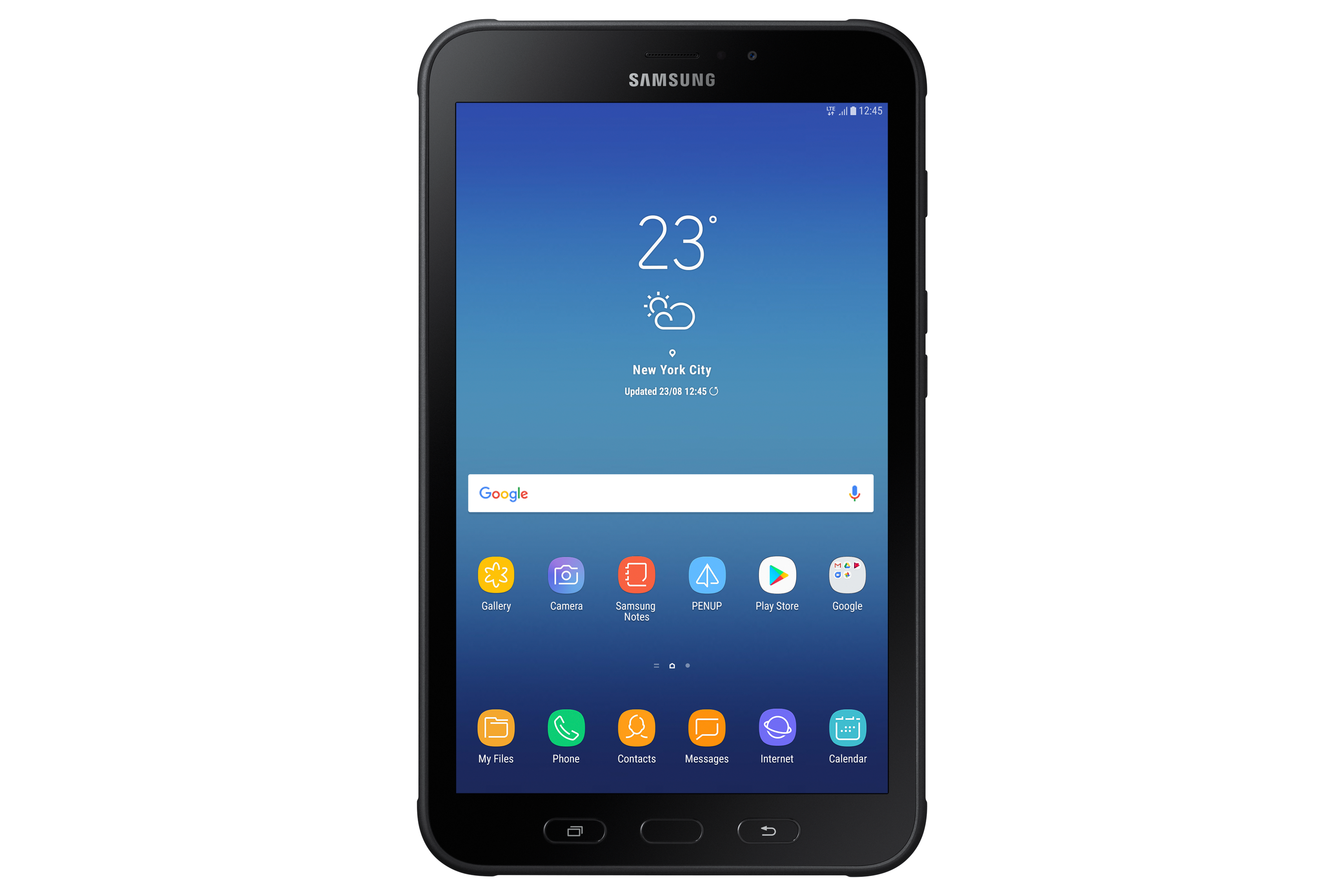 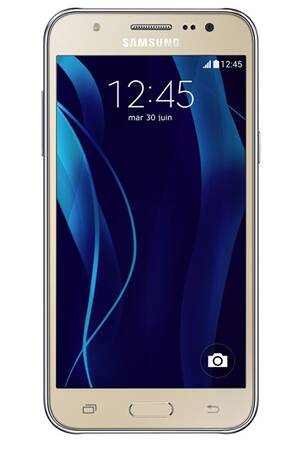 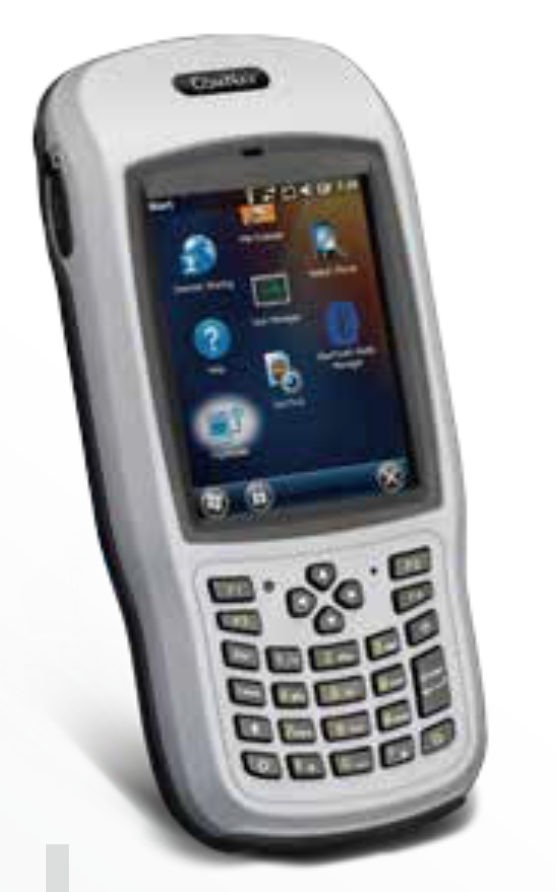 R200 garantit IP65 sous Windows Mobile 6.1/6.5 avec pavé numérique. 3G
R550 garantit IP68 sous Android 8.0 avec pavé numérique. 3/4G
Smartphone ou Tablette sous Android avec connexion à l’Internet Mobile et port Bluetooth pour la connexion au récepteur G200
SURVEY MASTER sous Android
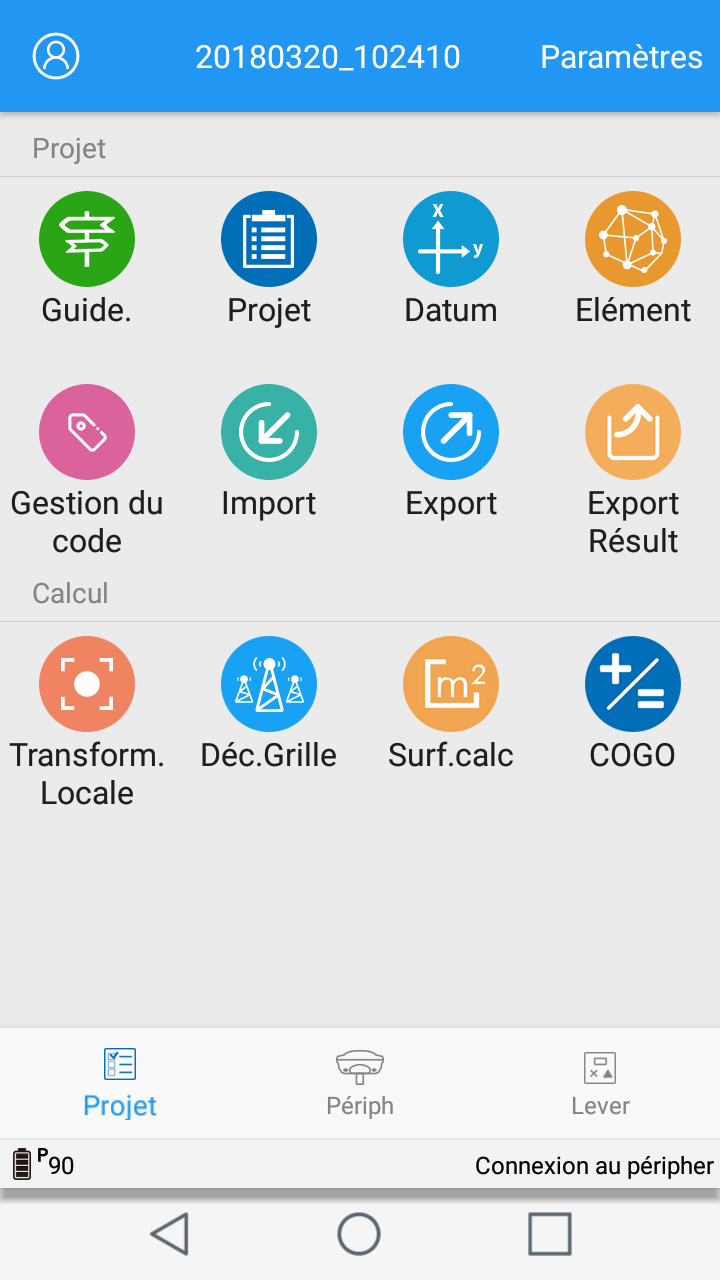 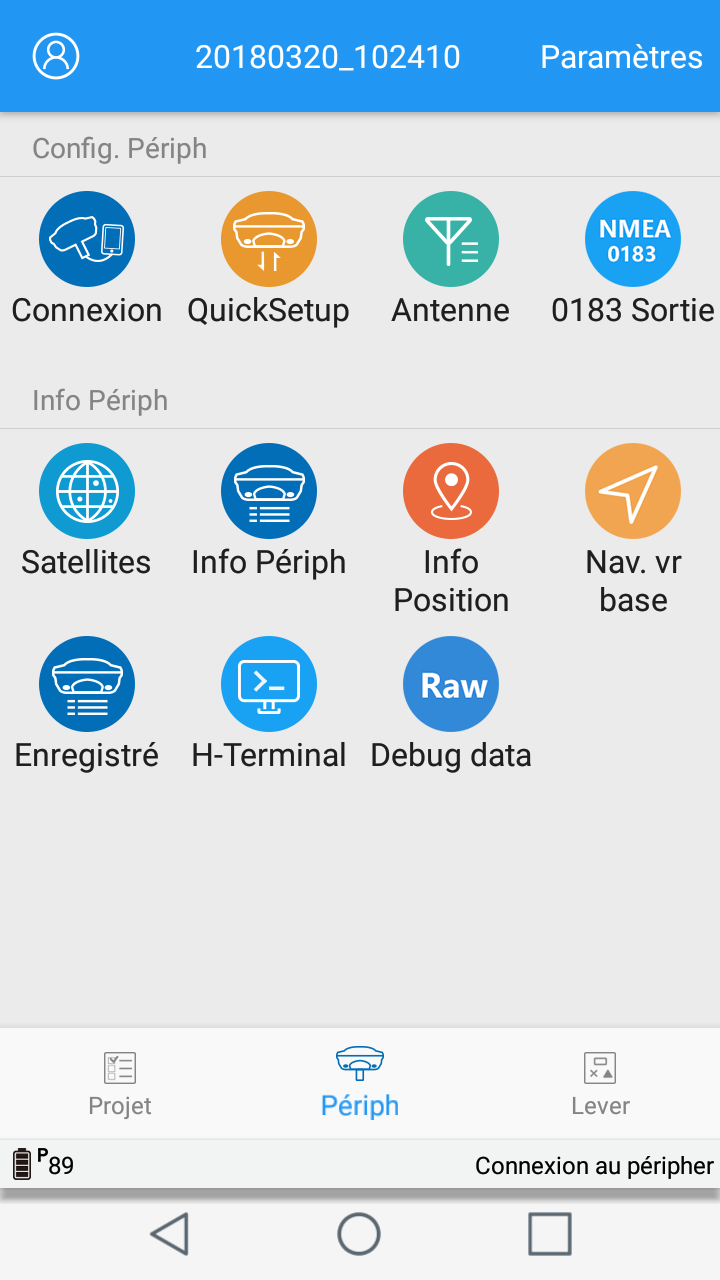 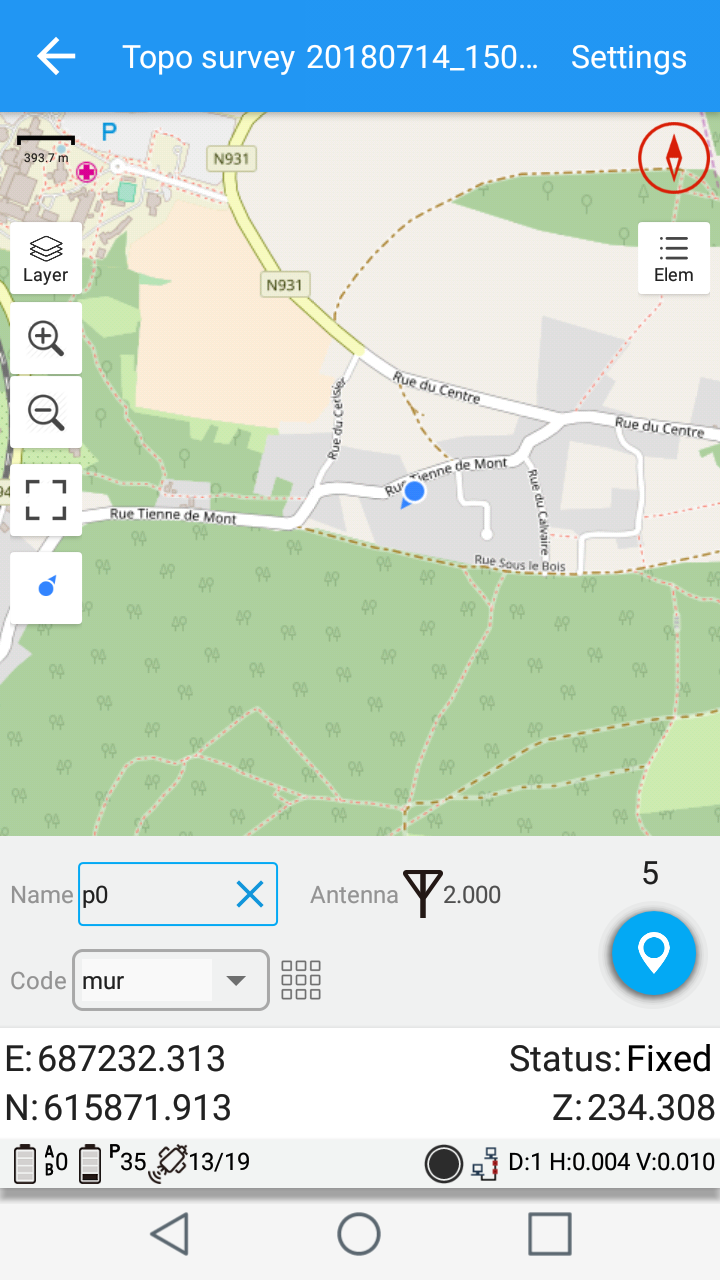 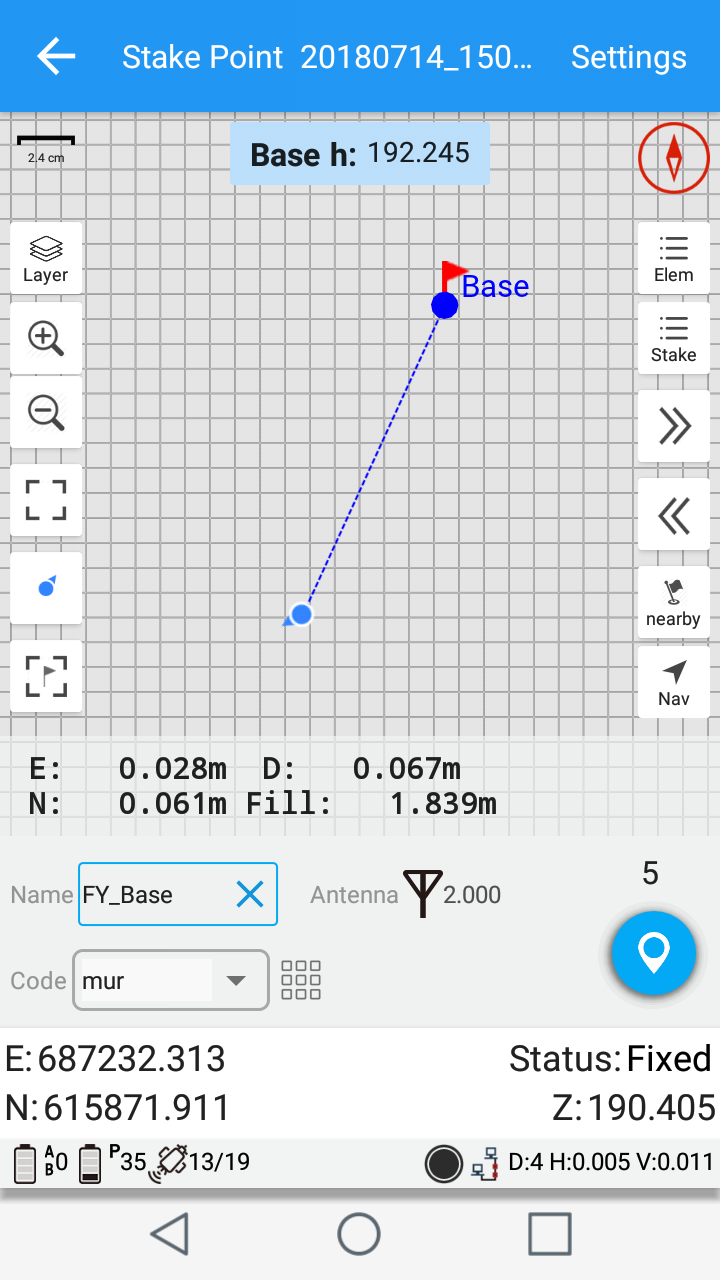 Véritable logiciel de saisie et d’implantation topographique, SURVEY MASTER permet également outre les modes RTK, PPK et STATIC, de configure les trames NMEA à envoyer par la porte Bluetooth …
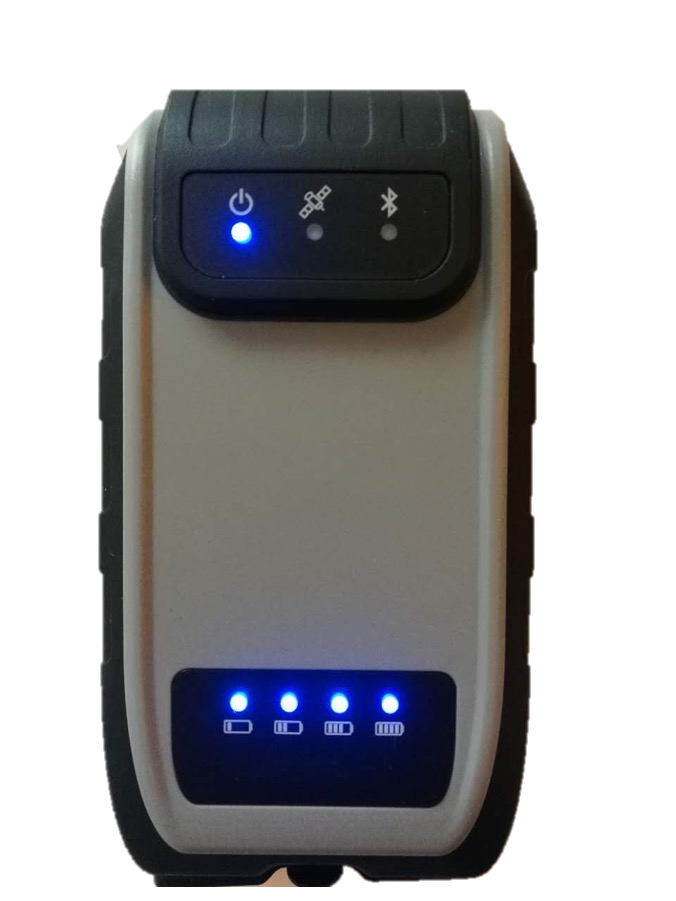 R200 FieldGenius
Windows Mobile
R550 Survey Master
Android
R200 FieldGenius
Windows Mobile
R550 Survey Master
Android
Raw Data CNB
USB > PC XYZ
USB > PC CNB
USB > PC XYZ
E-mail/FTP
CRU.EXE
CNB > RINEX
COMPASS.EXE
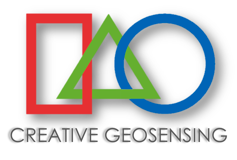 CP
RTK LIB
Logiciel TOPO
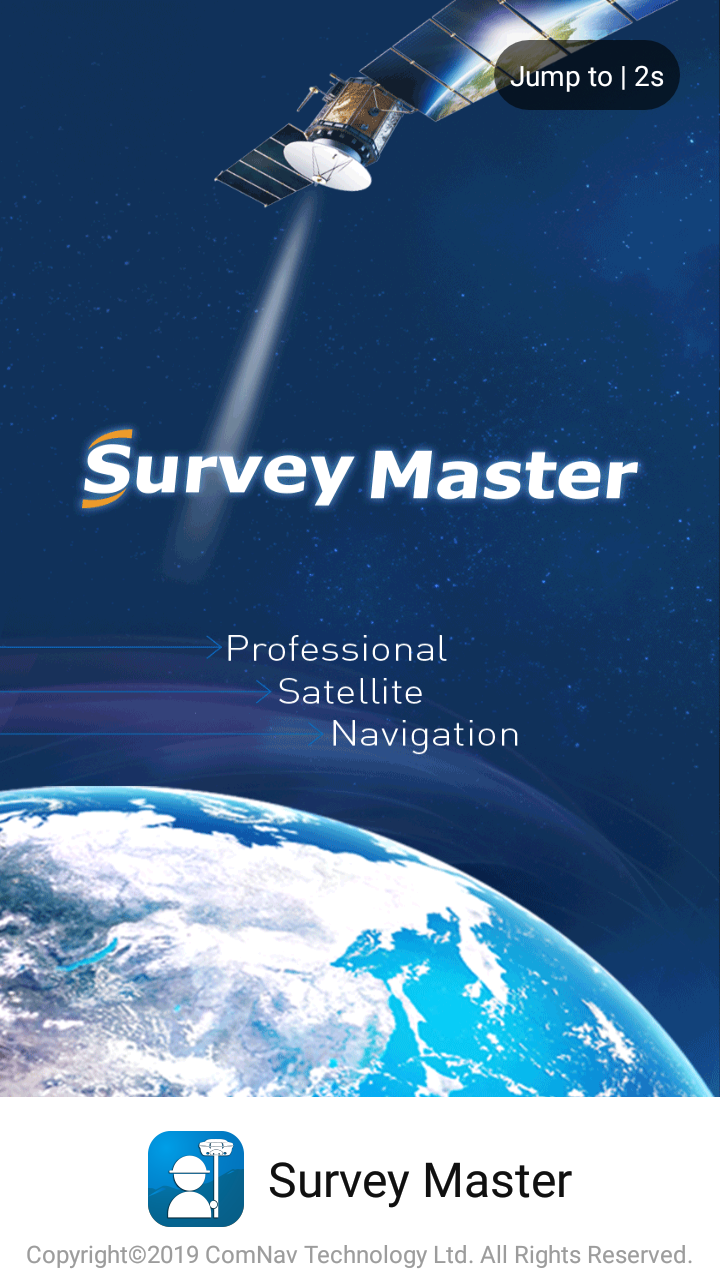 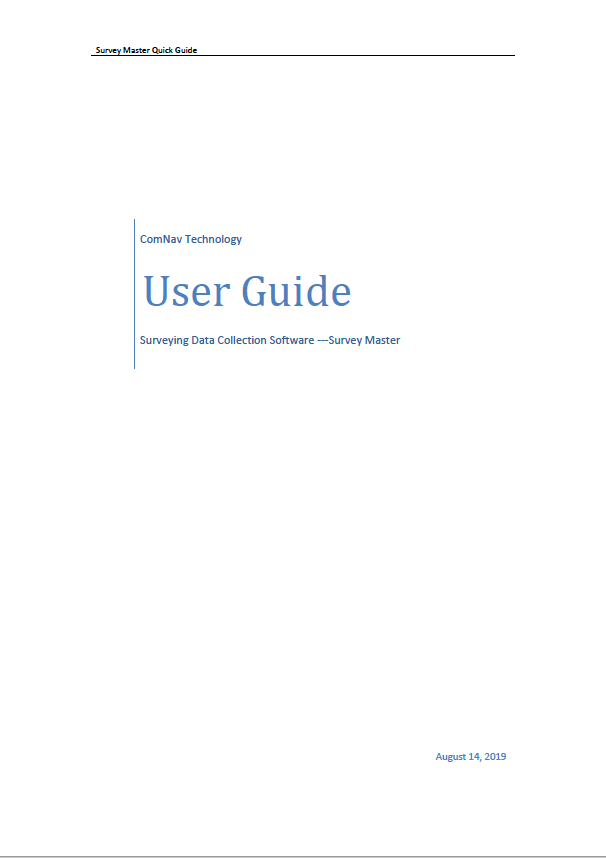 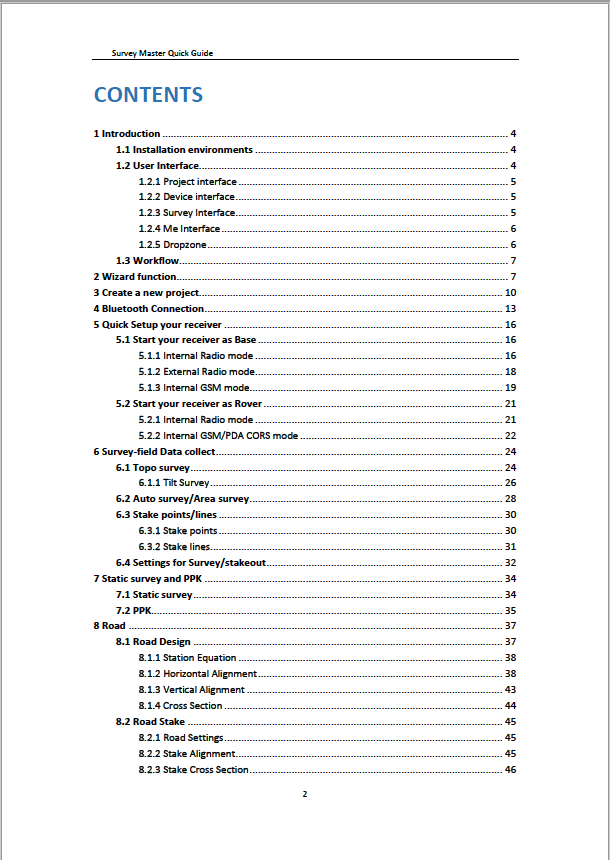 LES SEQUENCES PRINCIPALES DE SURVEY MASTER
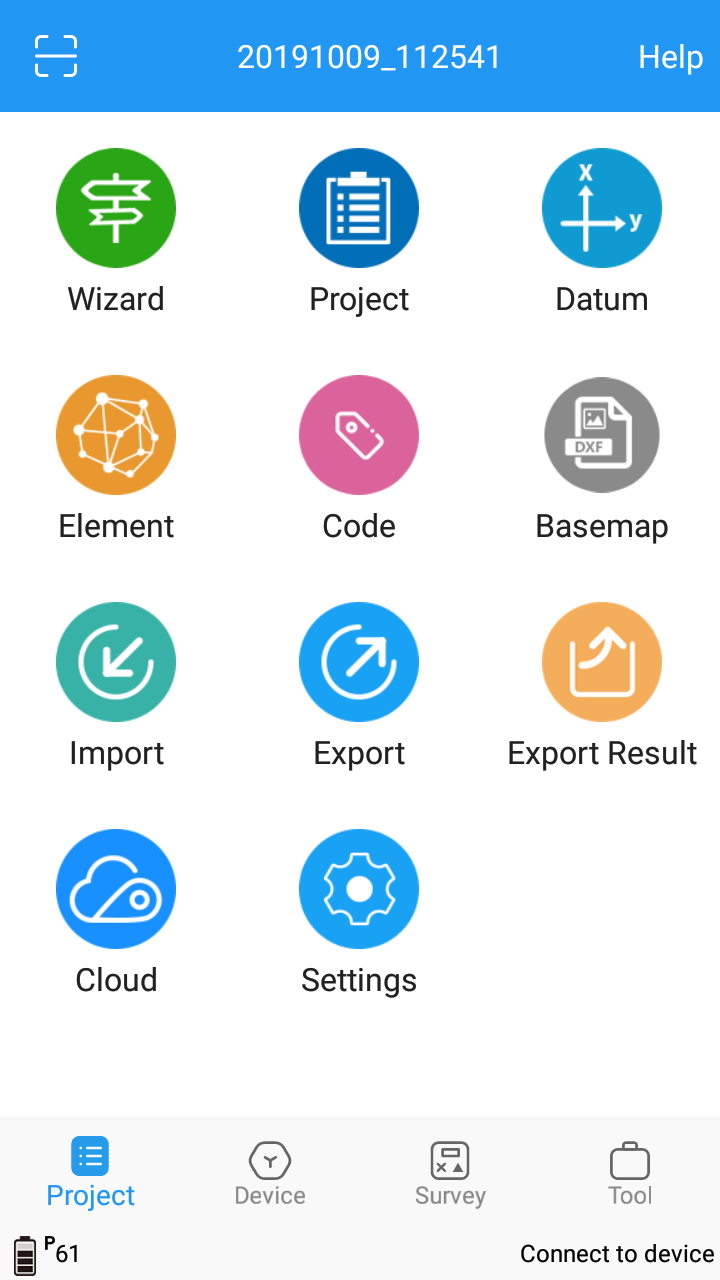 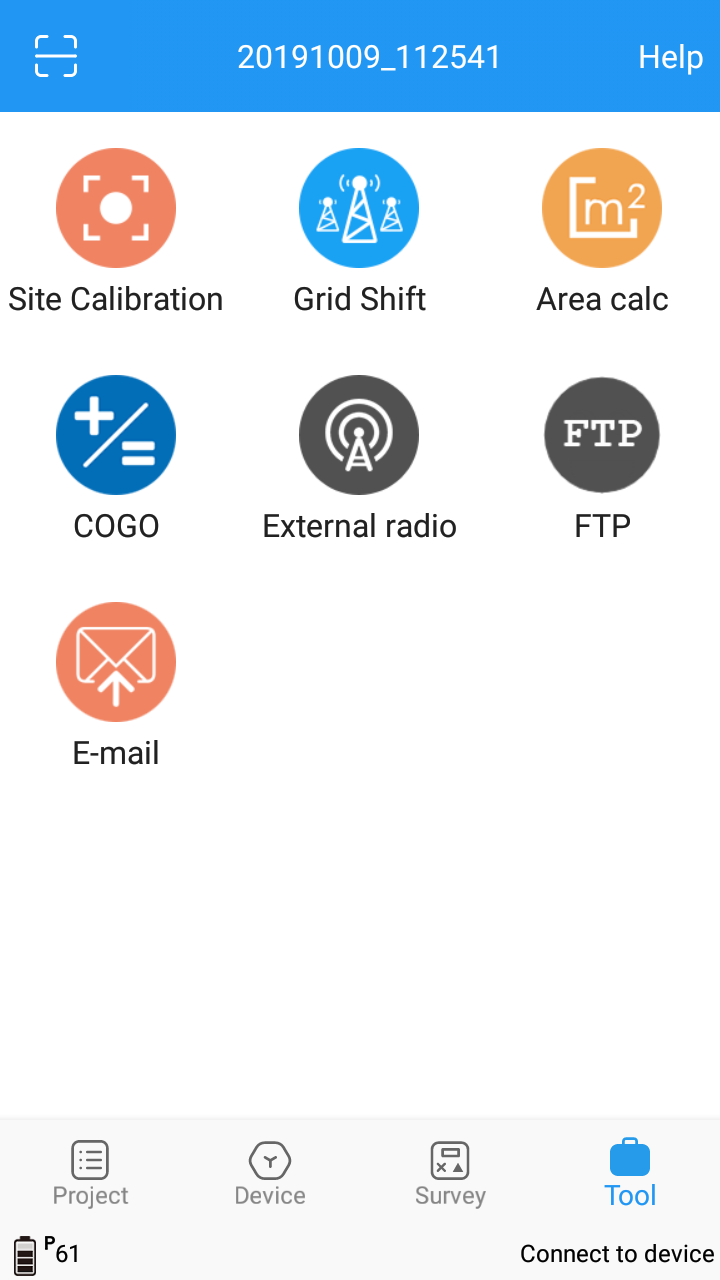 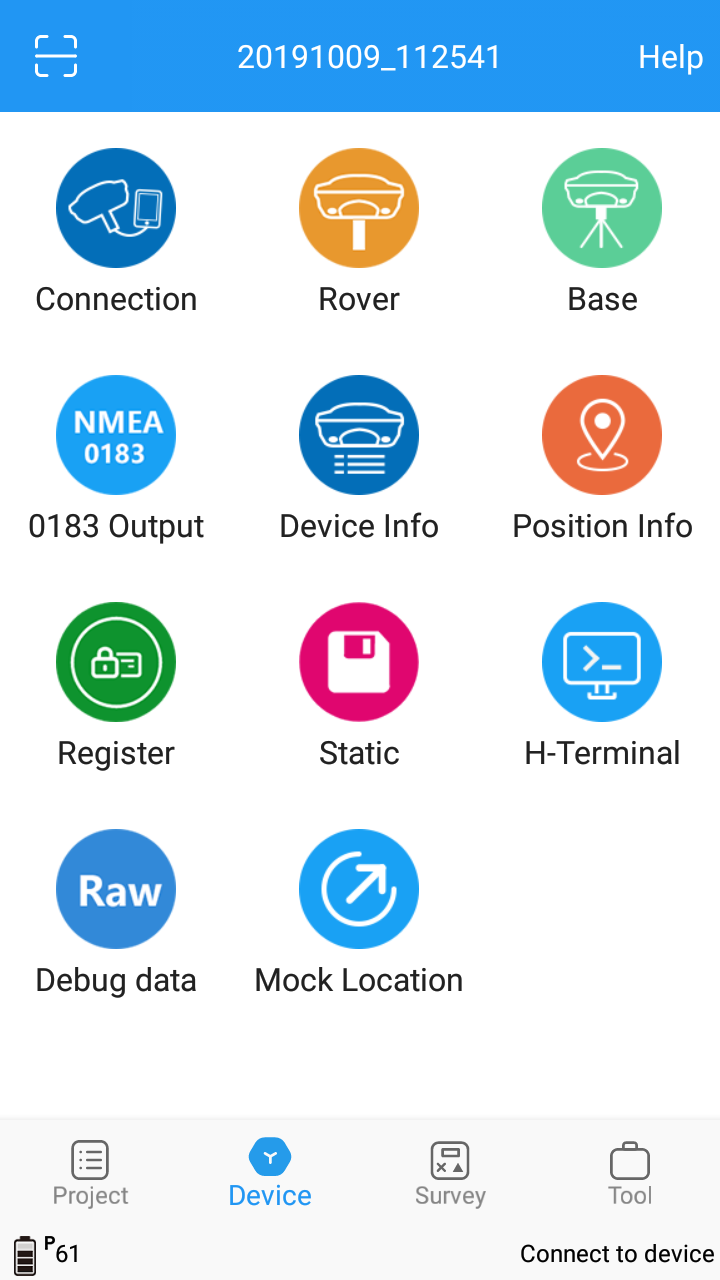 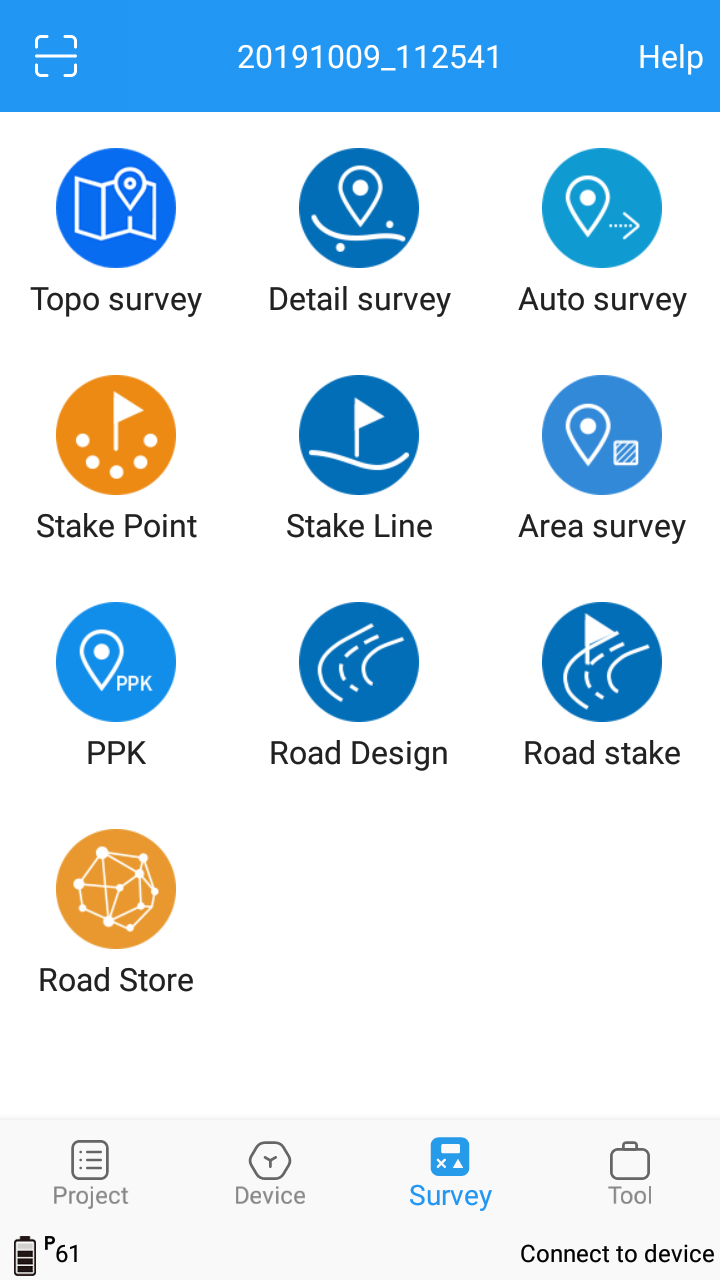 On passe de l’un à l’autre en glissant son doigt sur la fenêtre active ou en sélectionnant l’icone en bas !
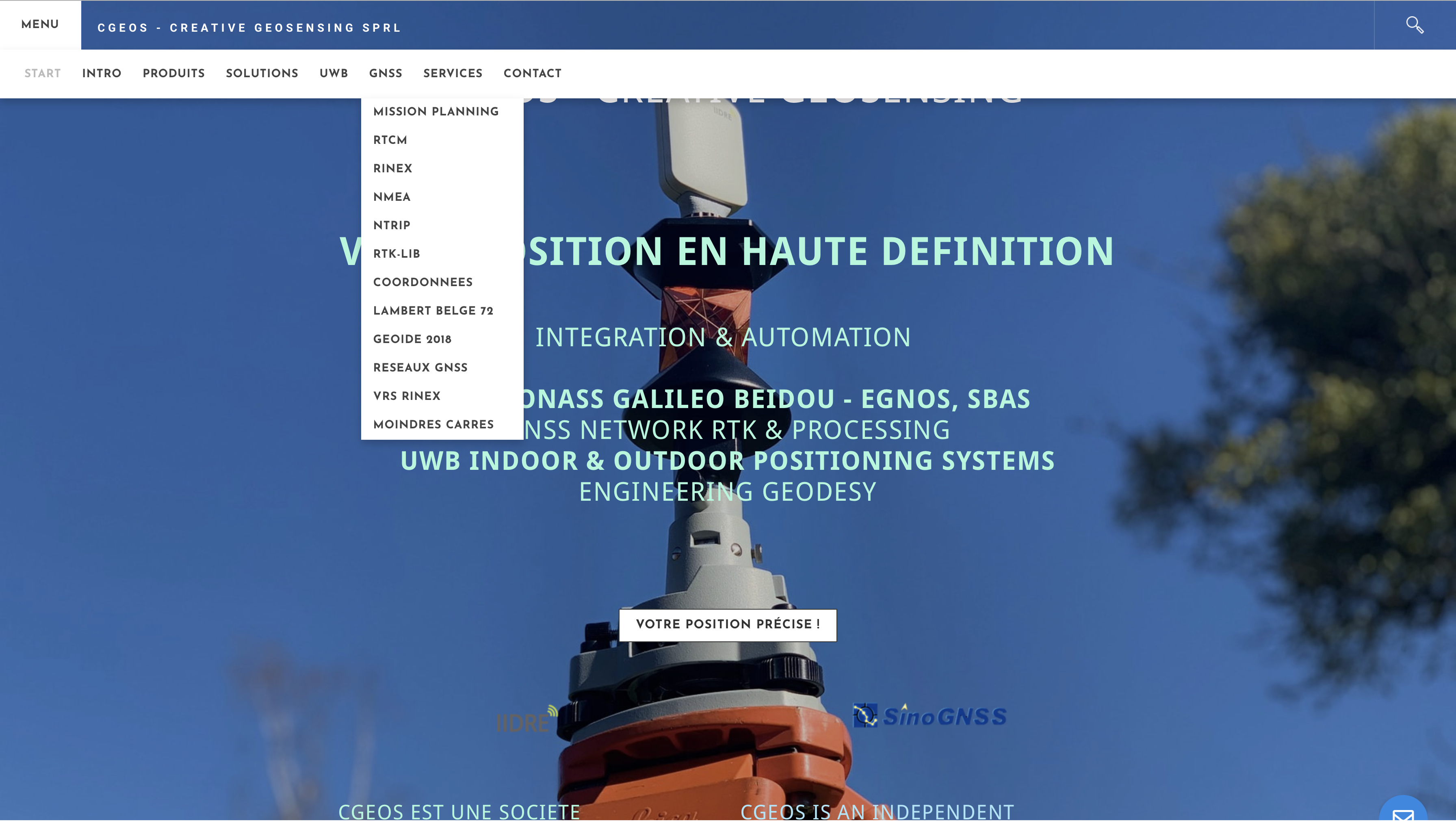 Visitez : www.cgeos.be
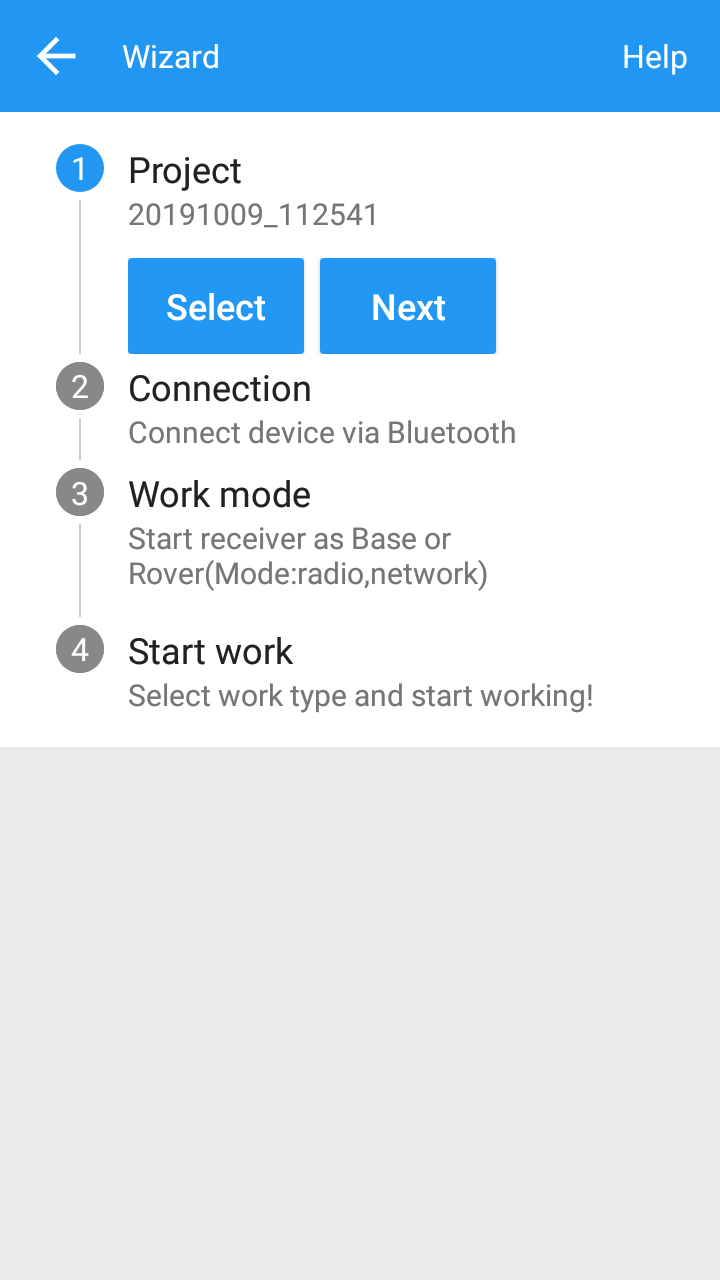 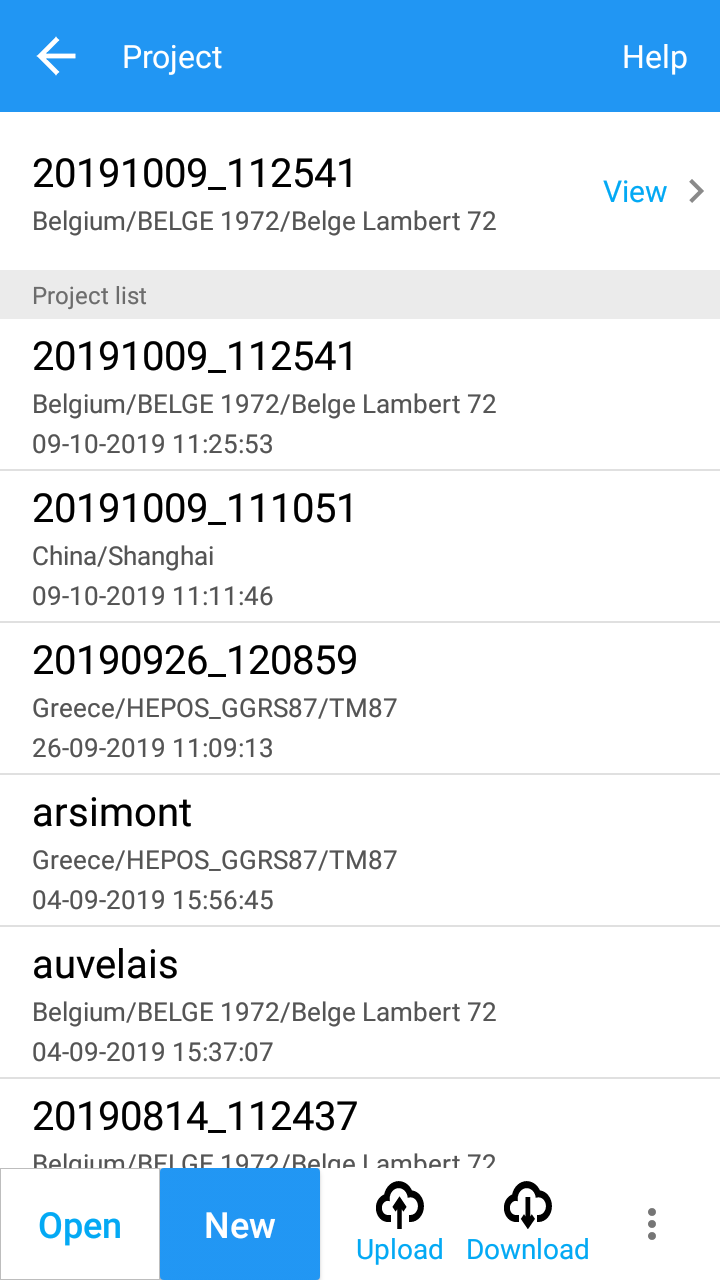 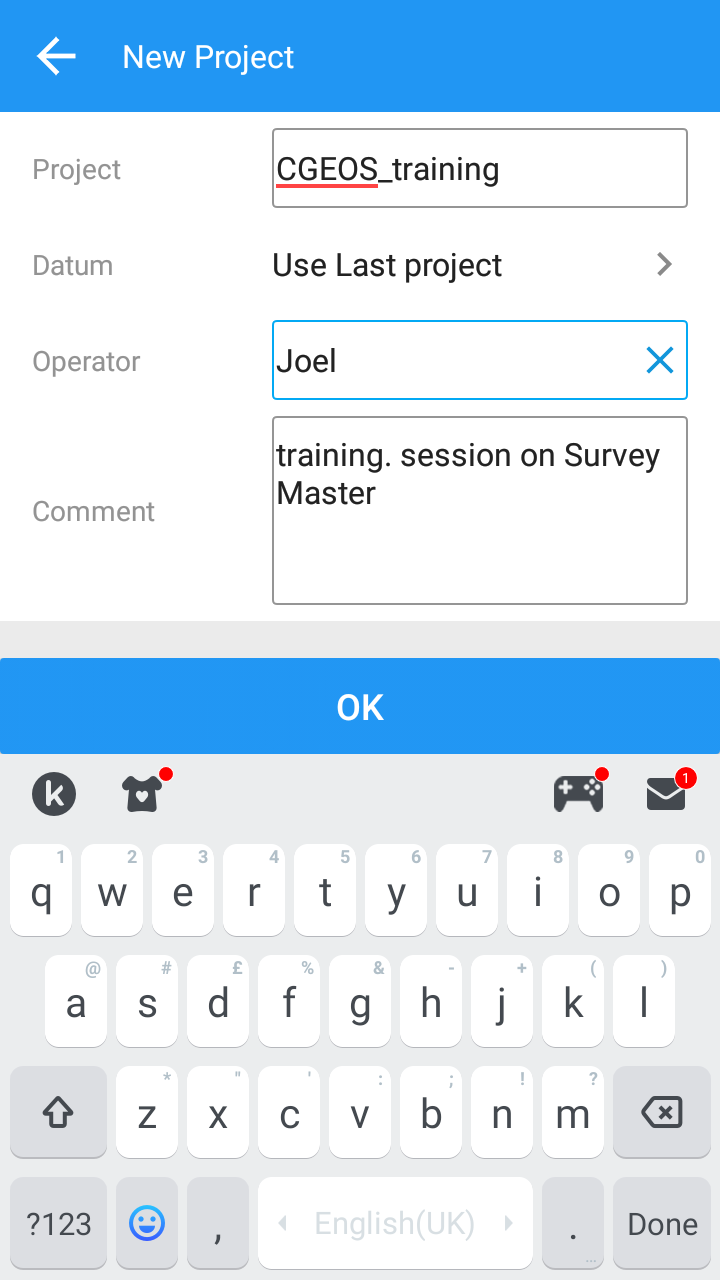 La toute première opération consiste à créer un PROJET en lui associant un système de coordonnée !
 
Par défaut, le nom de projet est basé sur la date et l’heure … et peut être modifié.
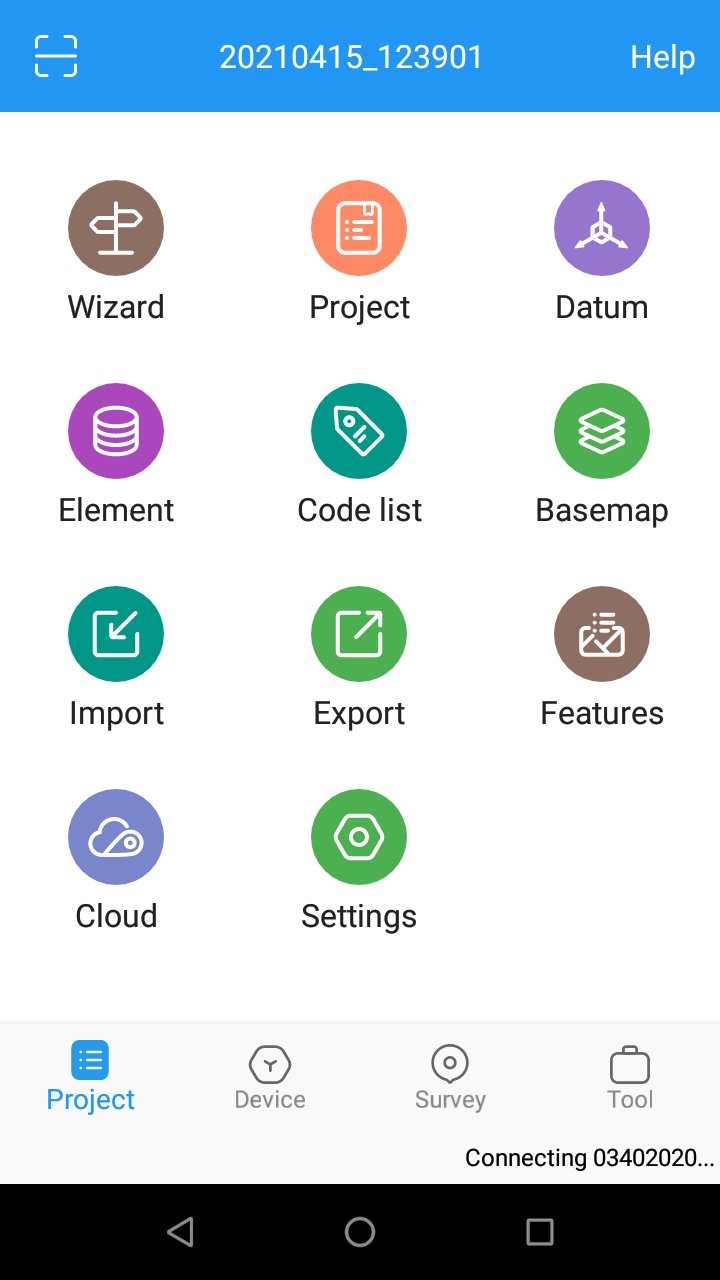 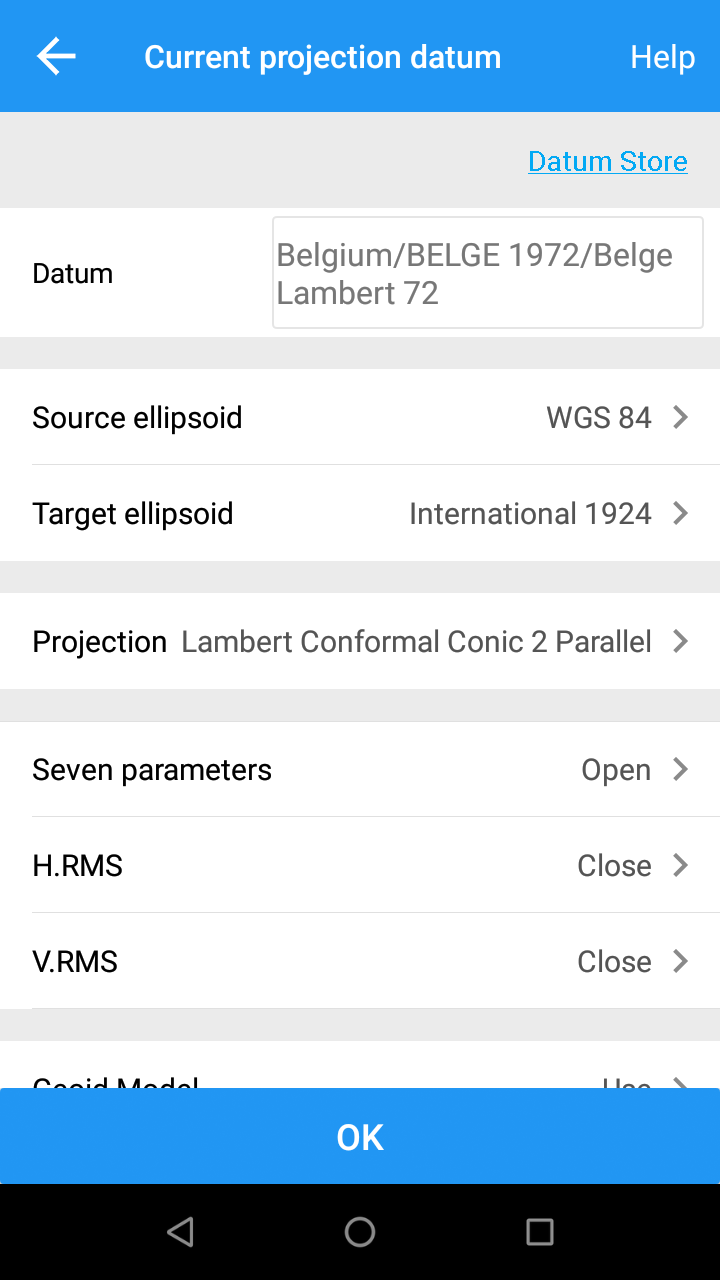 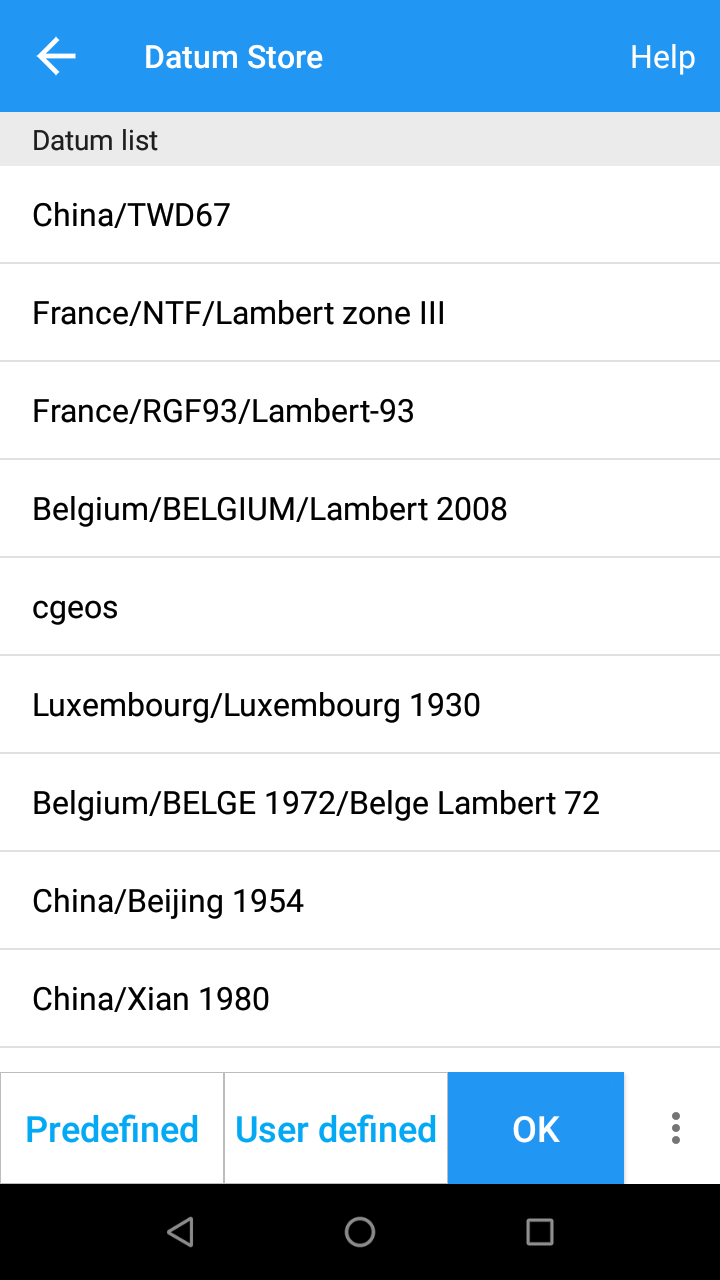 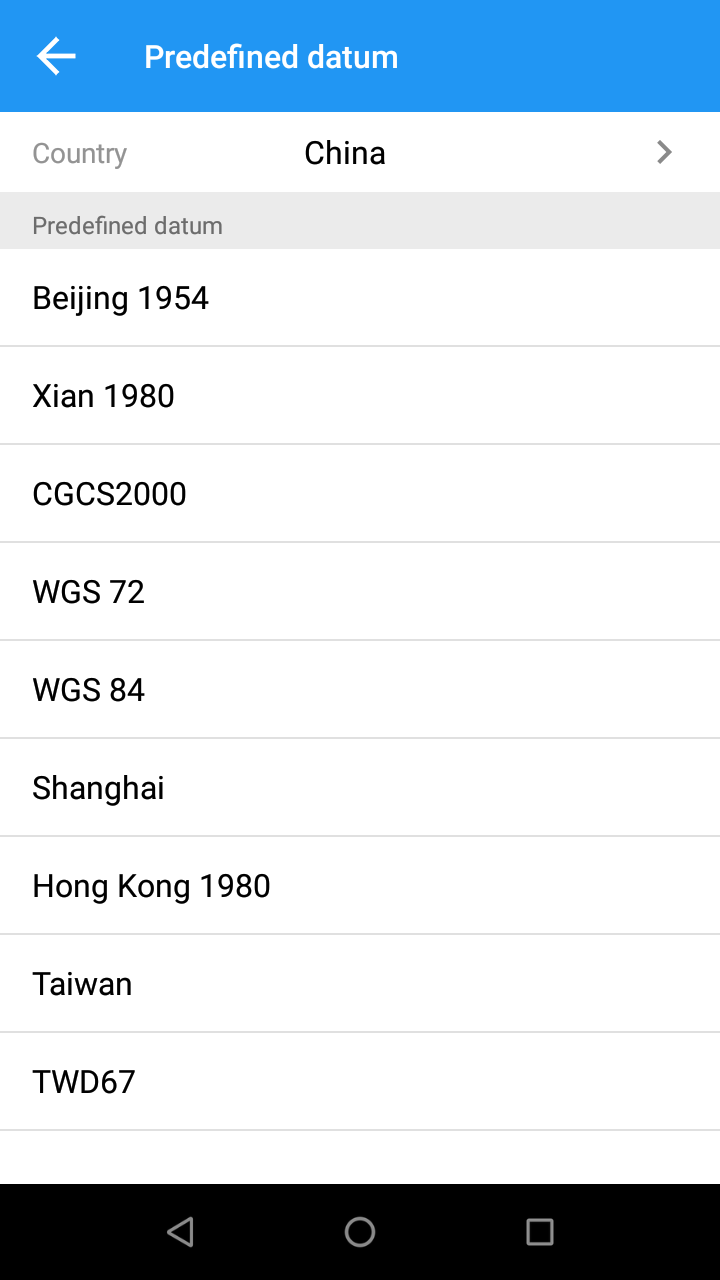 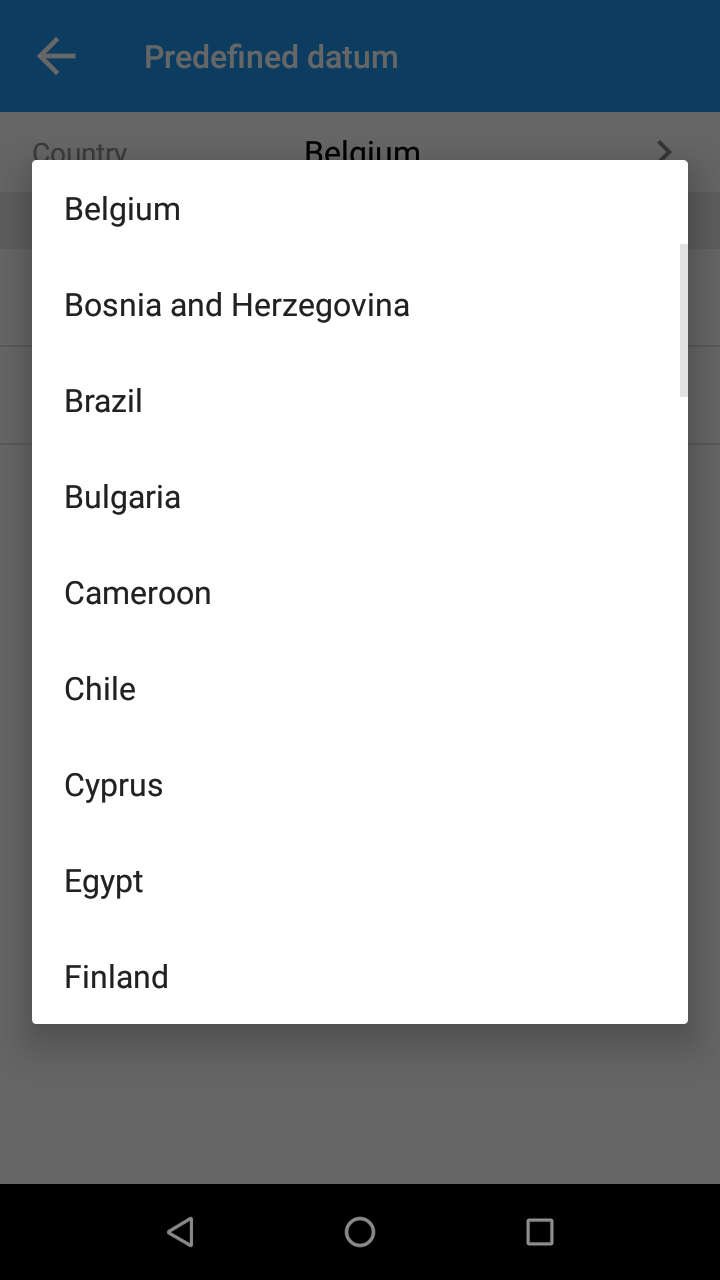 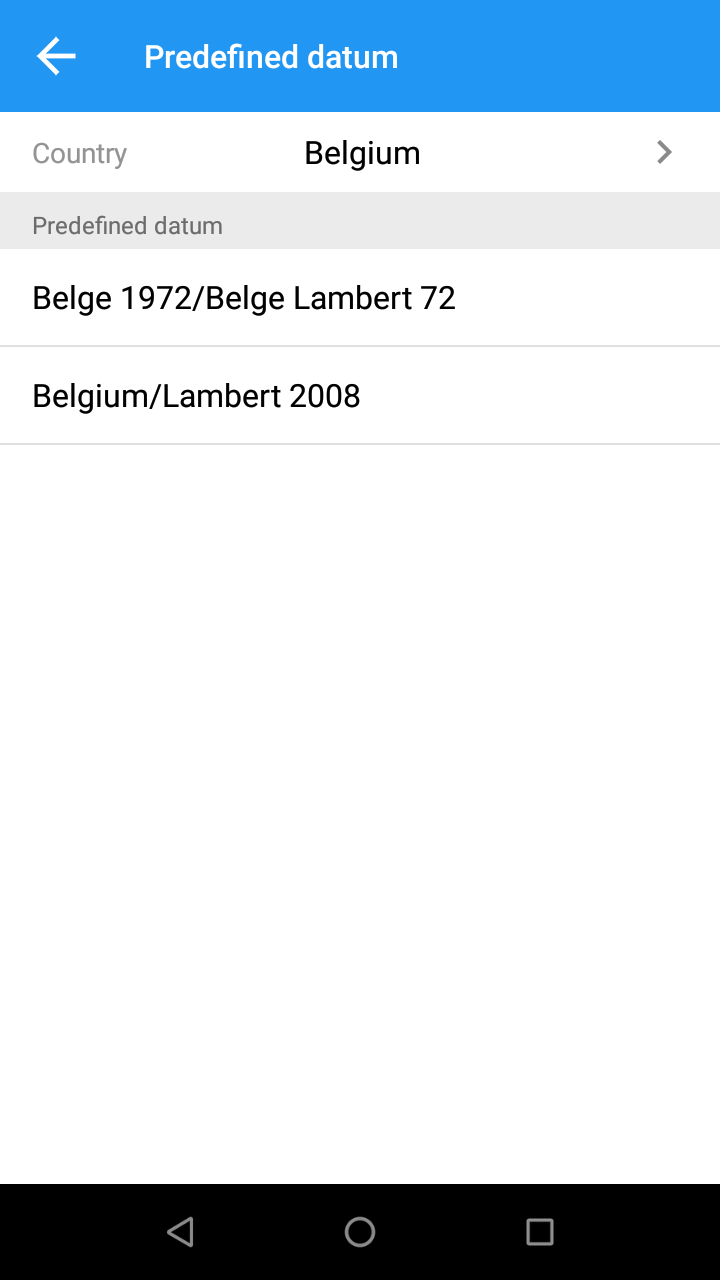 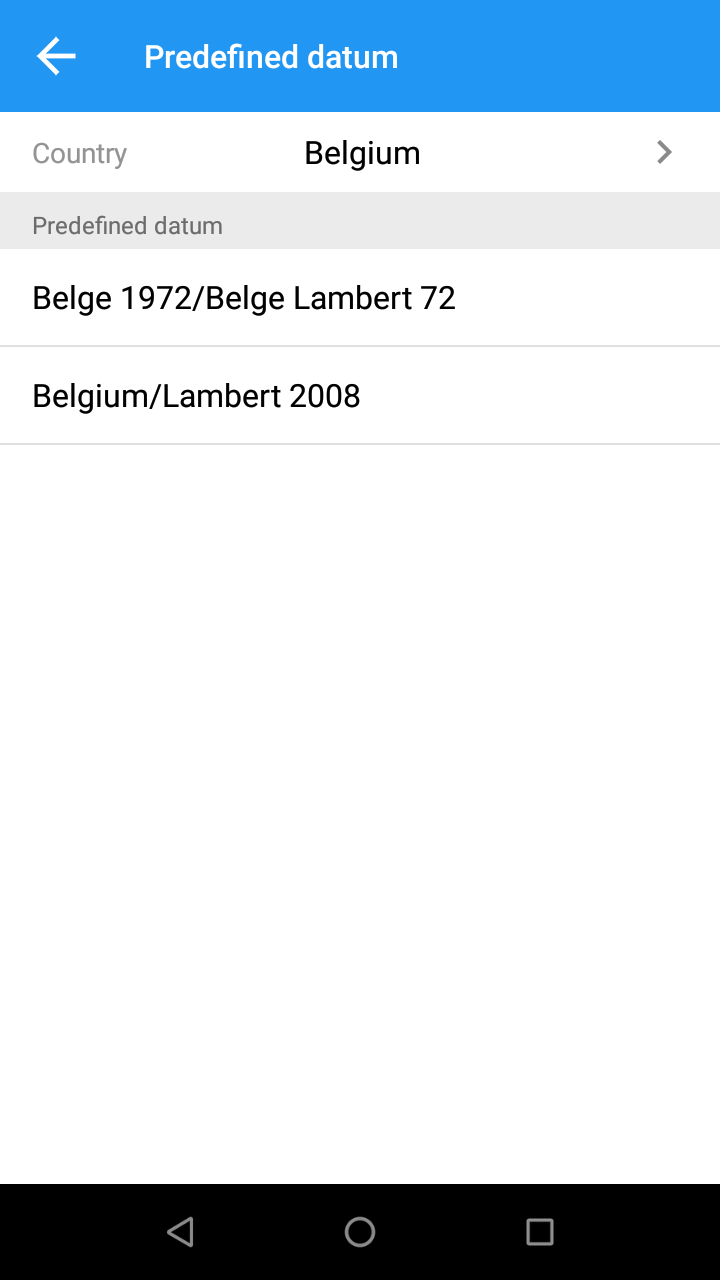 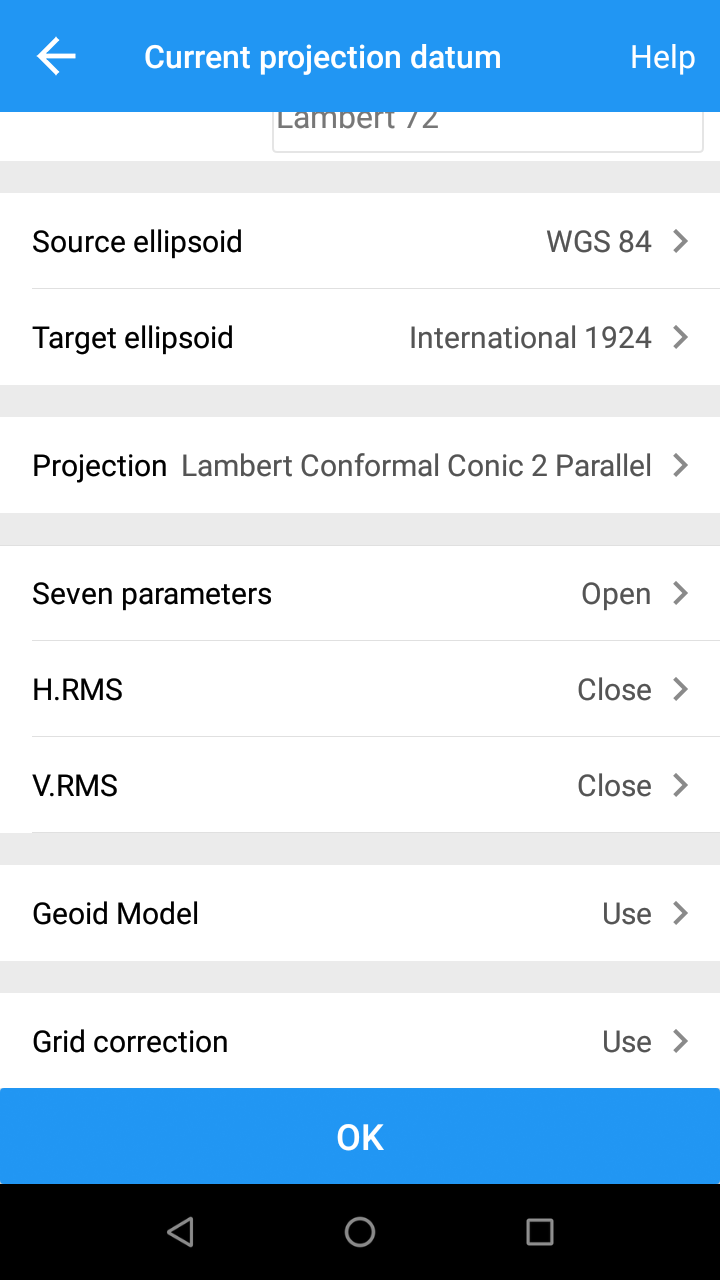 Le fichier hBG18.GGF doit être présent dans le Smartphone … Voir sur le site www.cgeos.be
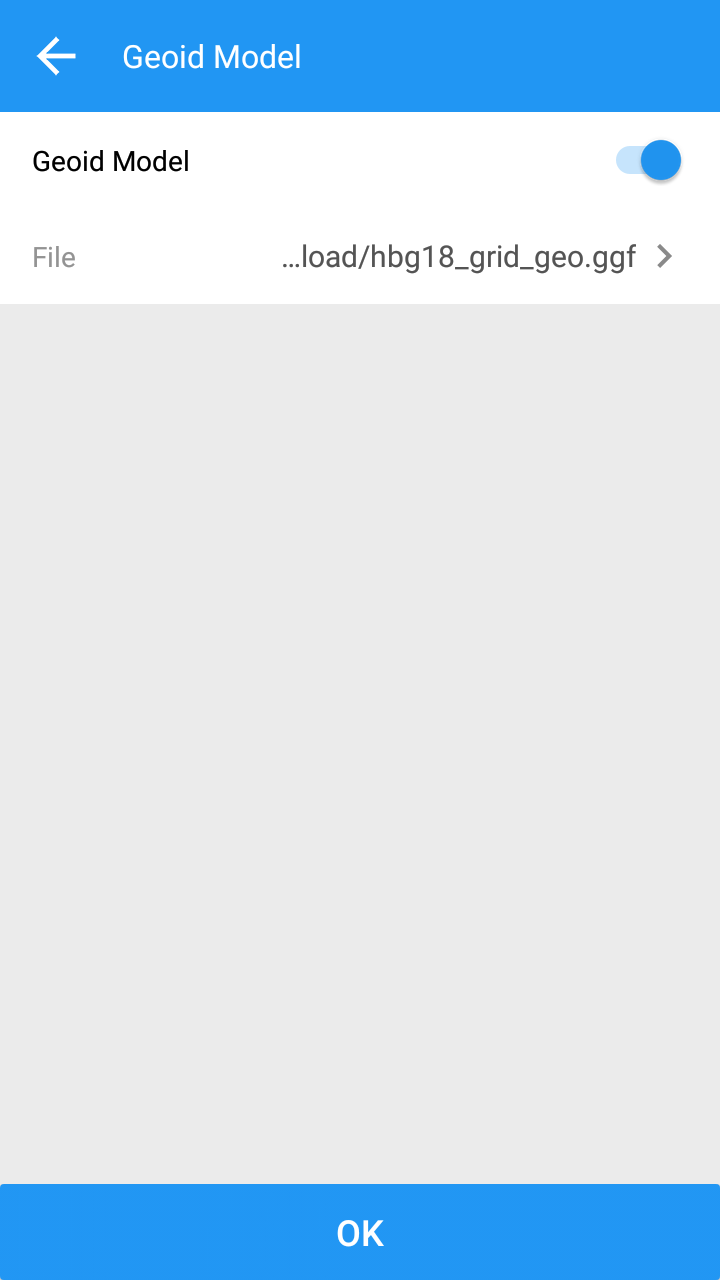 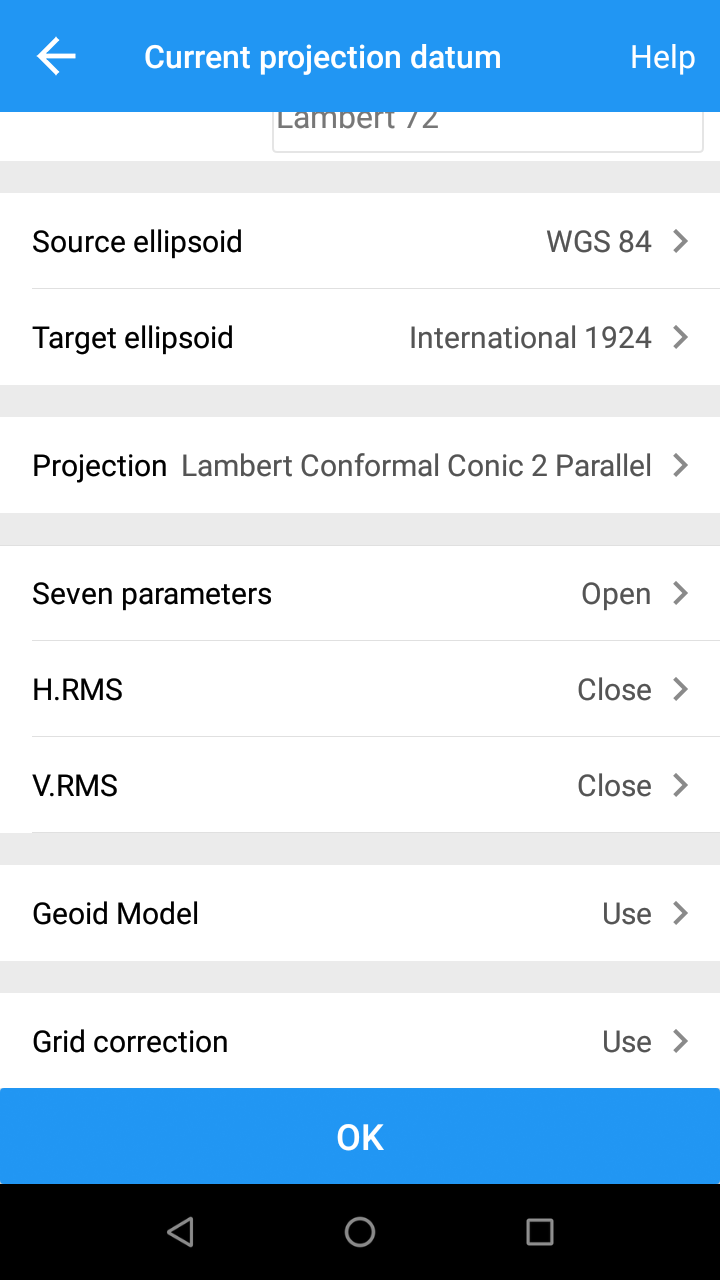 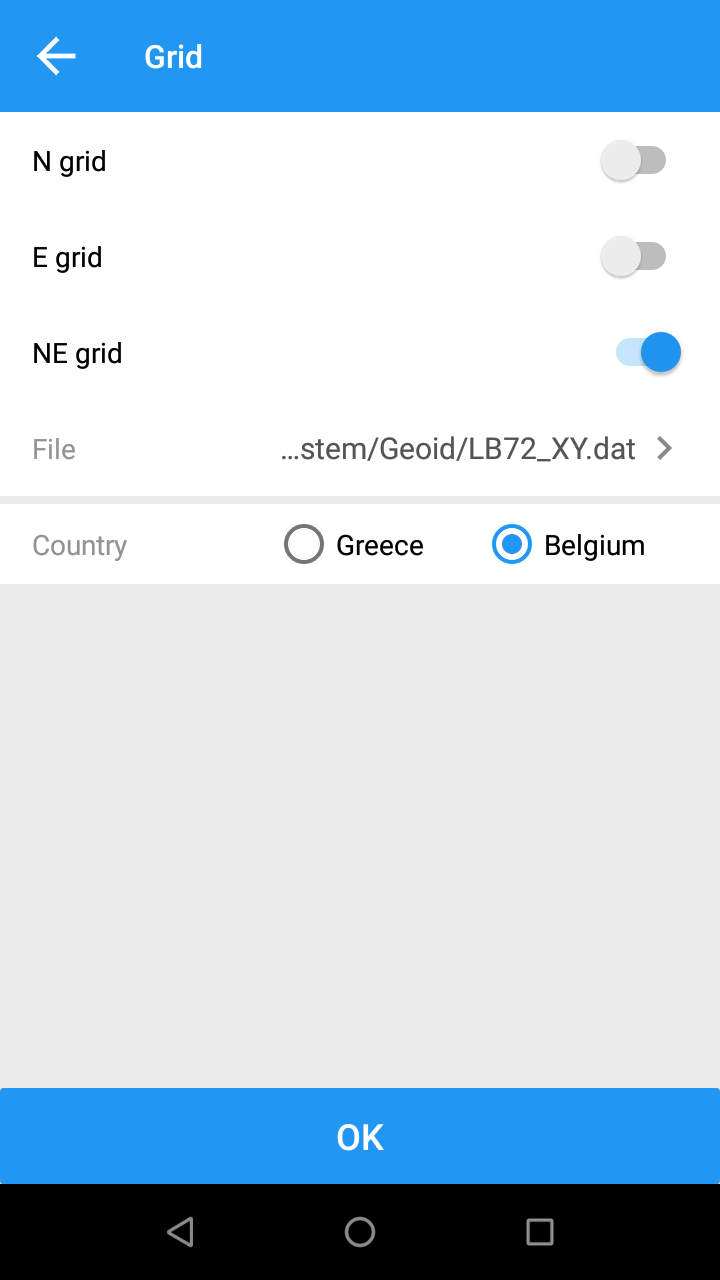 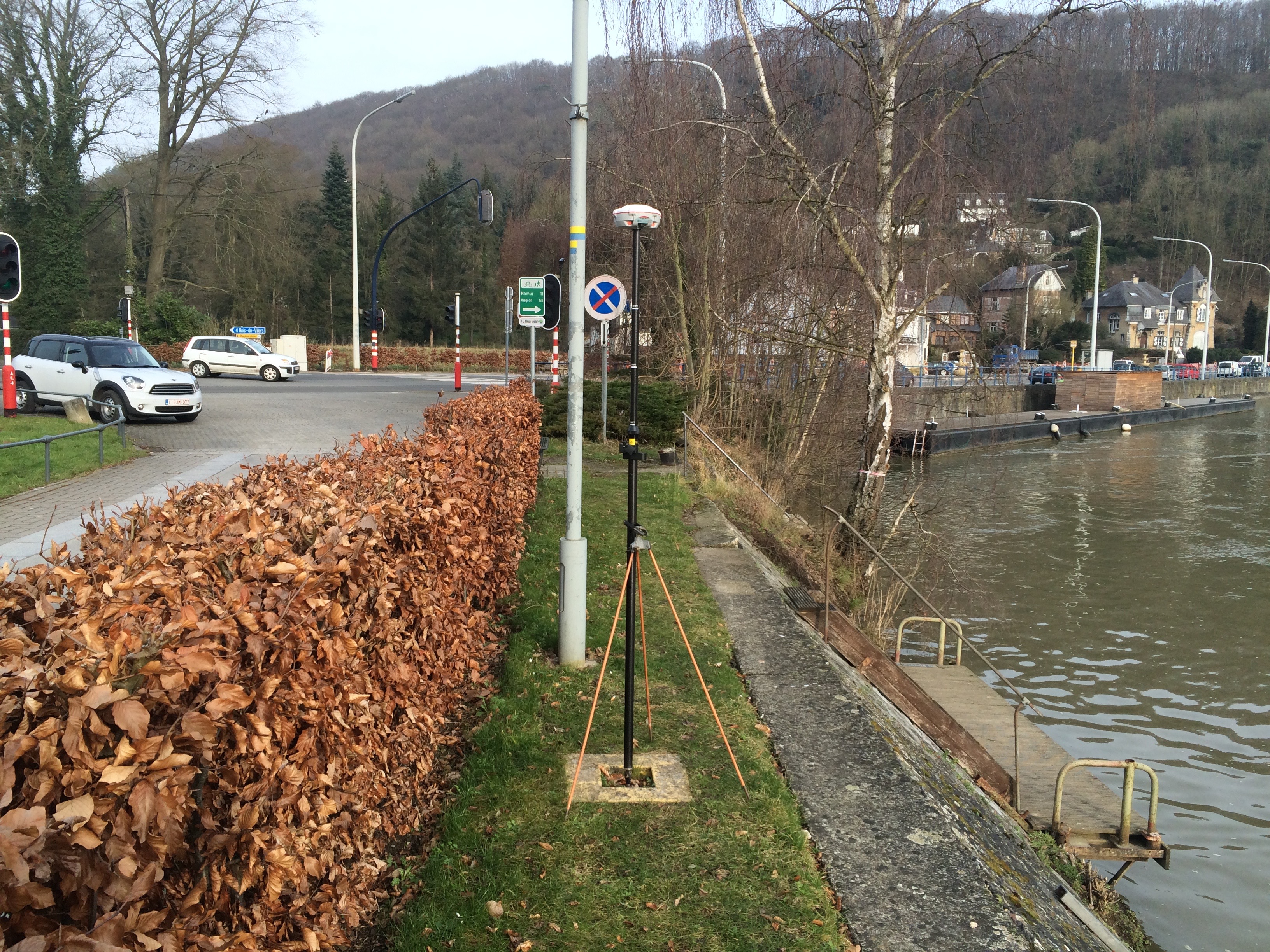 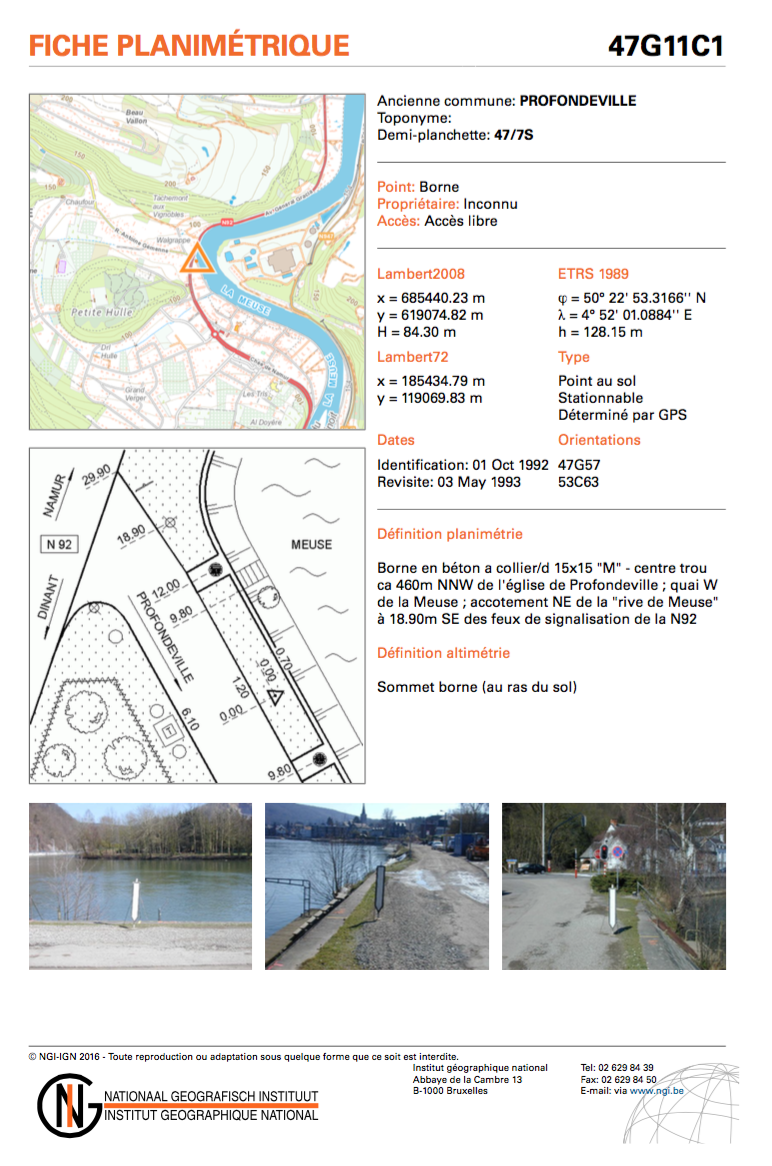 IL EST RECOMMANDE DE STATIONNER UN POINT DE L’IGN POUR VERIFIER QUE LES PARAMETRES INTRODUITS LE SOIENT CORRECTEMENT.
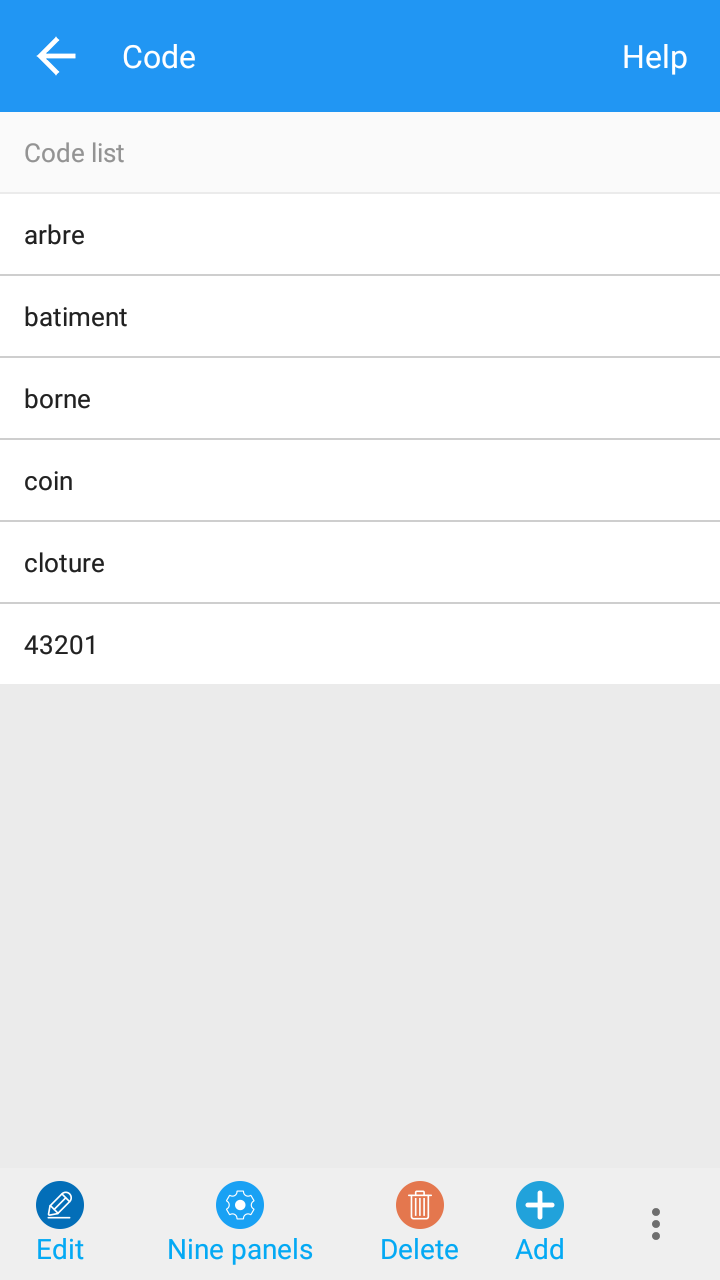 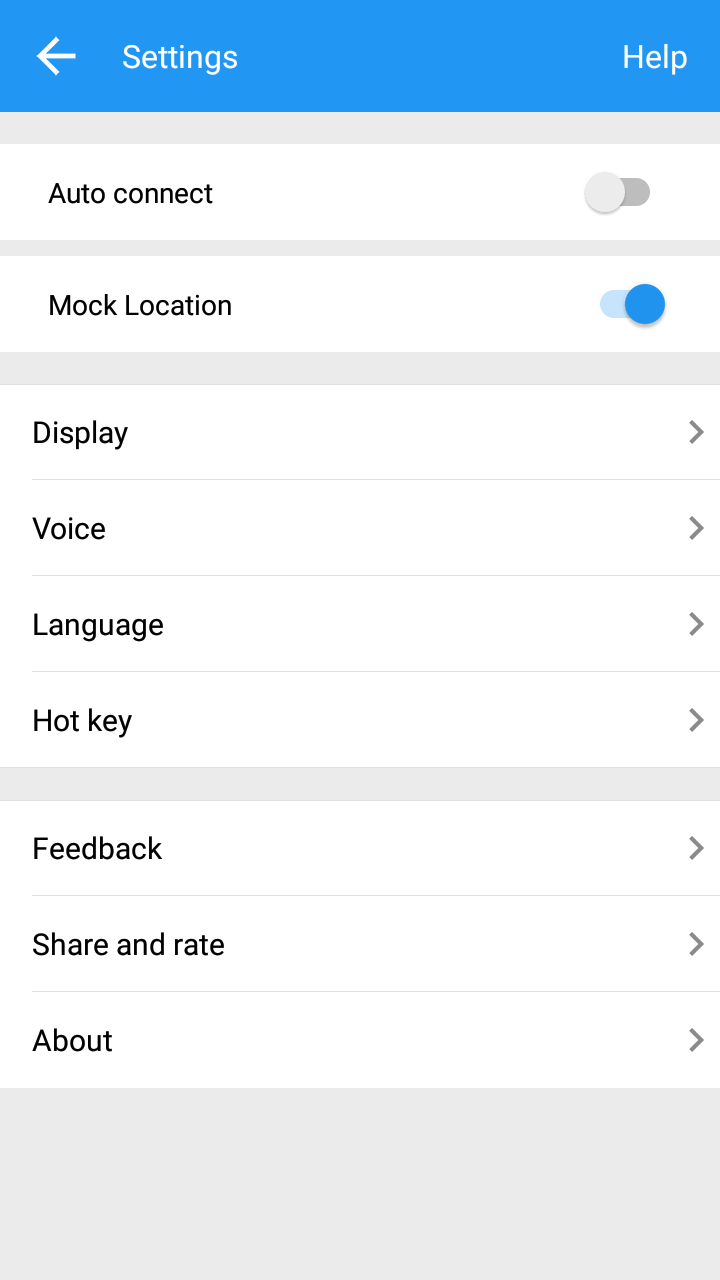 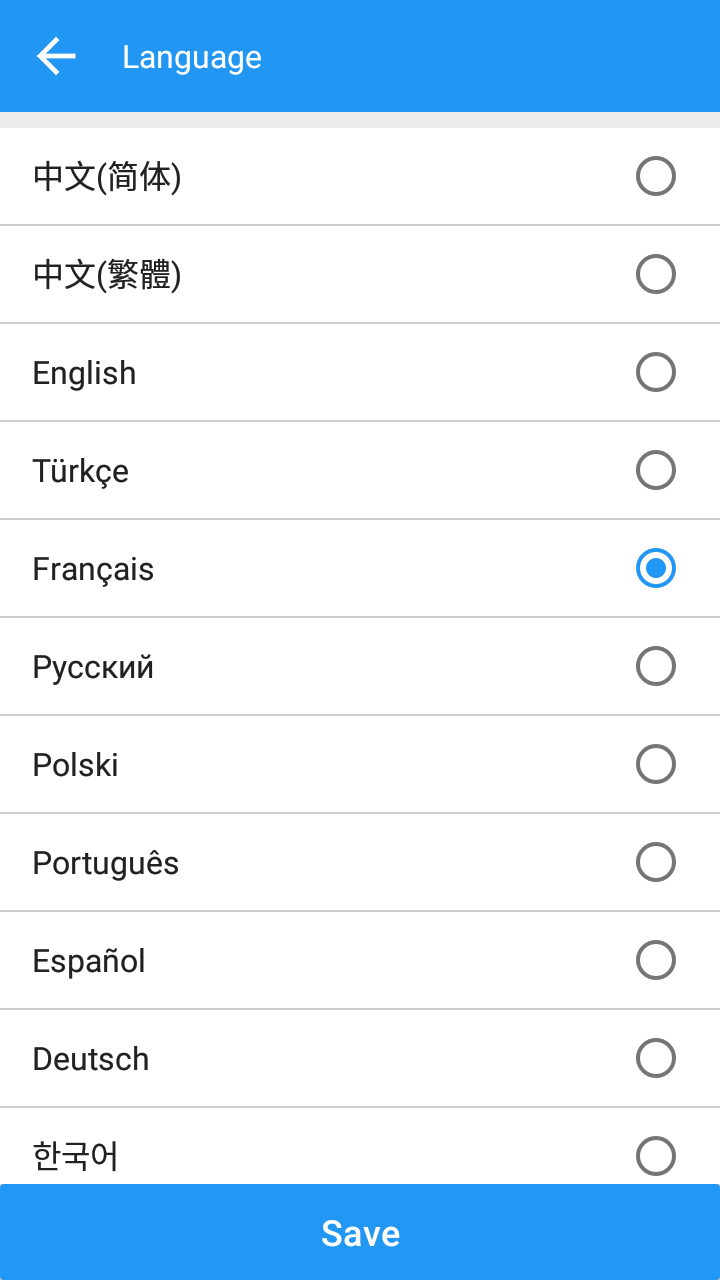 La fonction CODE recouvre toutes les possibilités d’encodage d’information dans le mode LEVE depuis le simple code jusqu’au levé de points, lignes et surfaces. Cette codification doit être préparée en fonction des besoins et de la thématique envisagée …
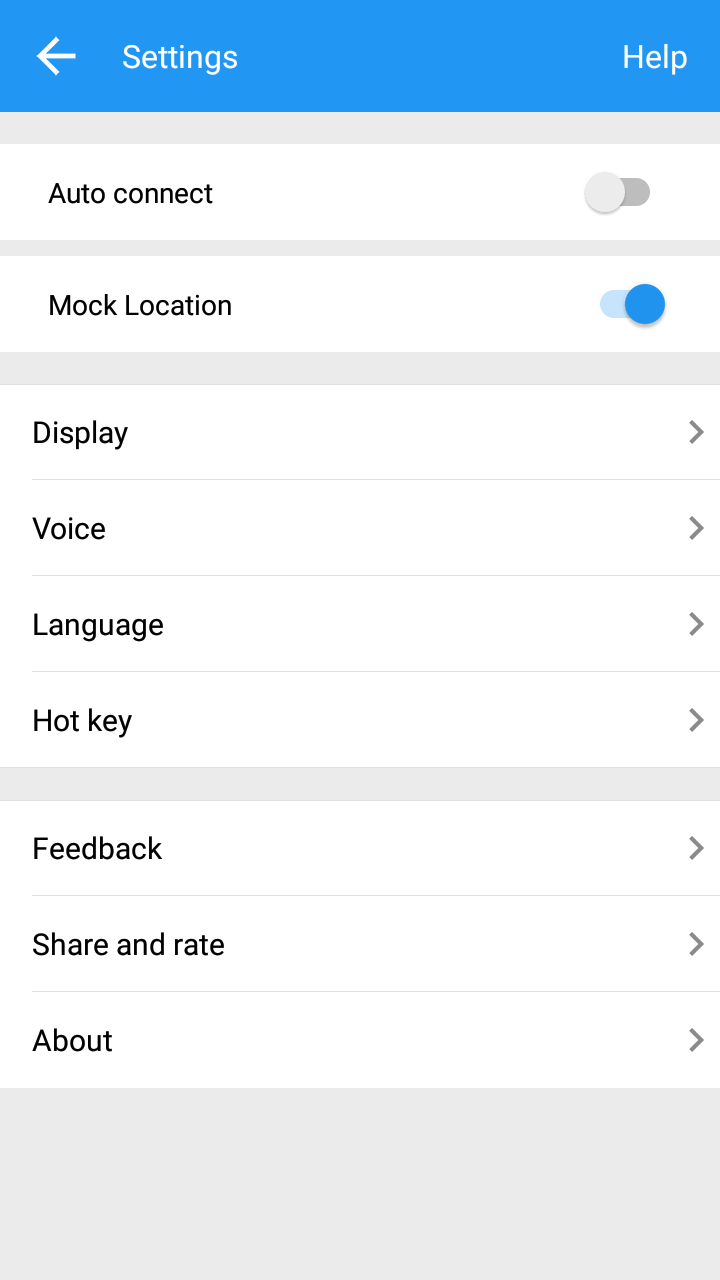 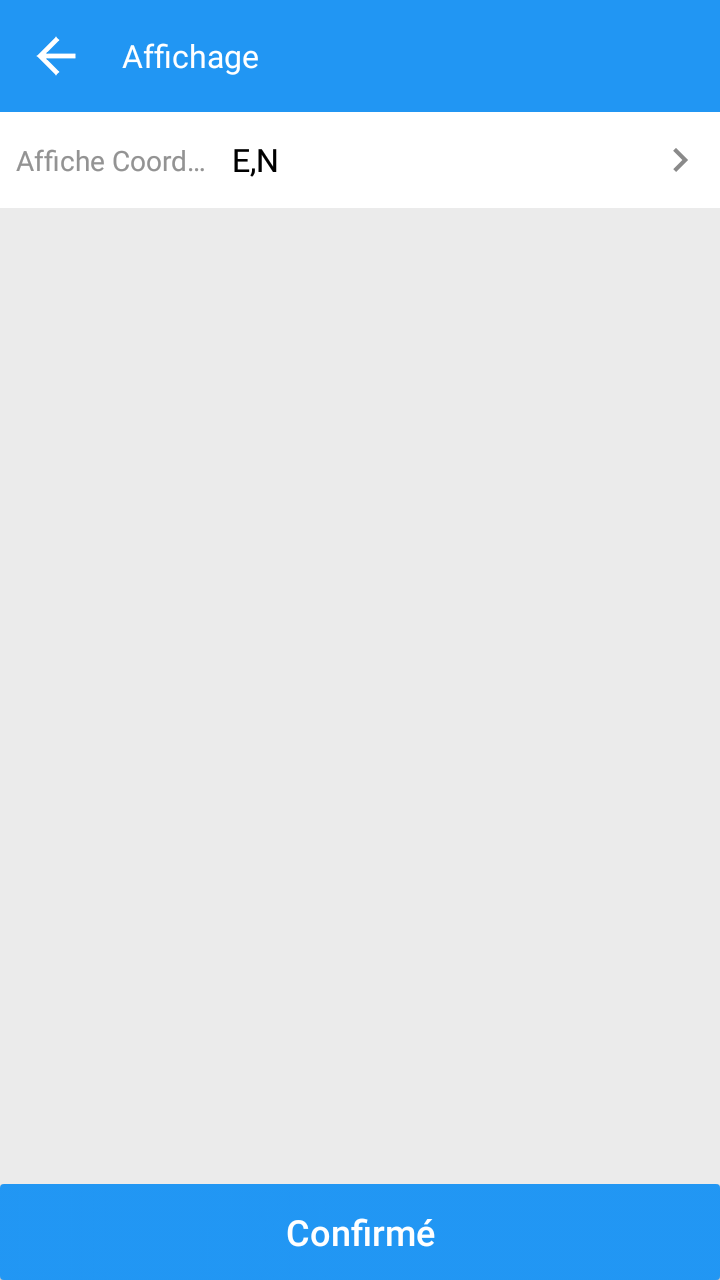 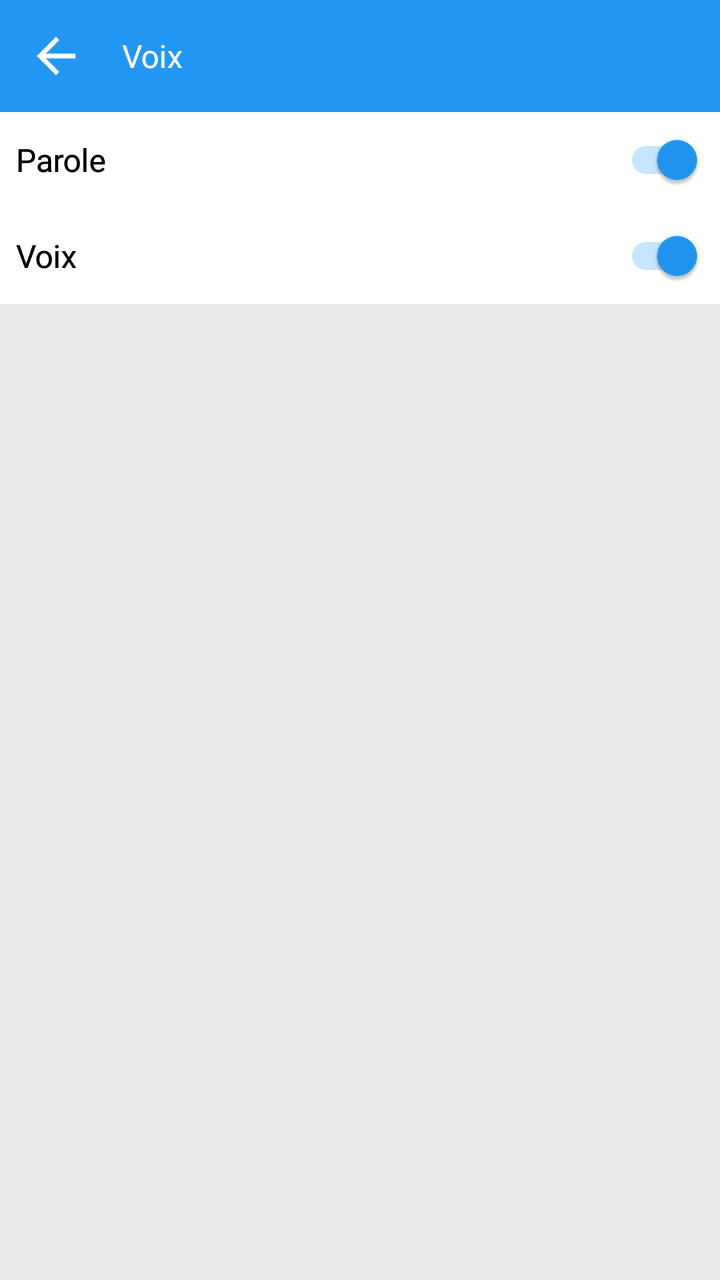 Il s’agit d’afficher les Easting, Northing dans cet ordre pour avoir les X 72 et Y 72 correctement affichés …
Une charmante voix pour vous guider … en Anglais !
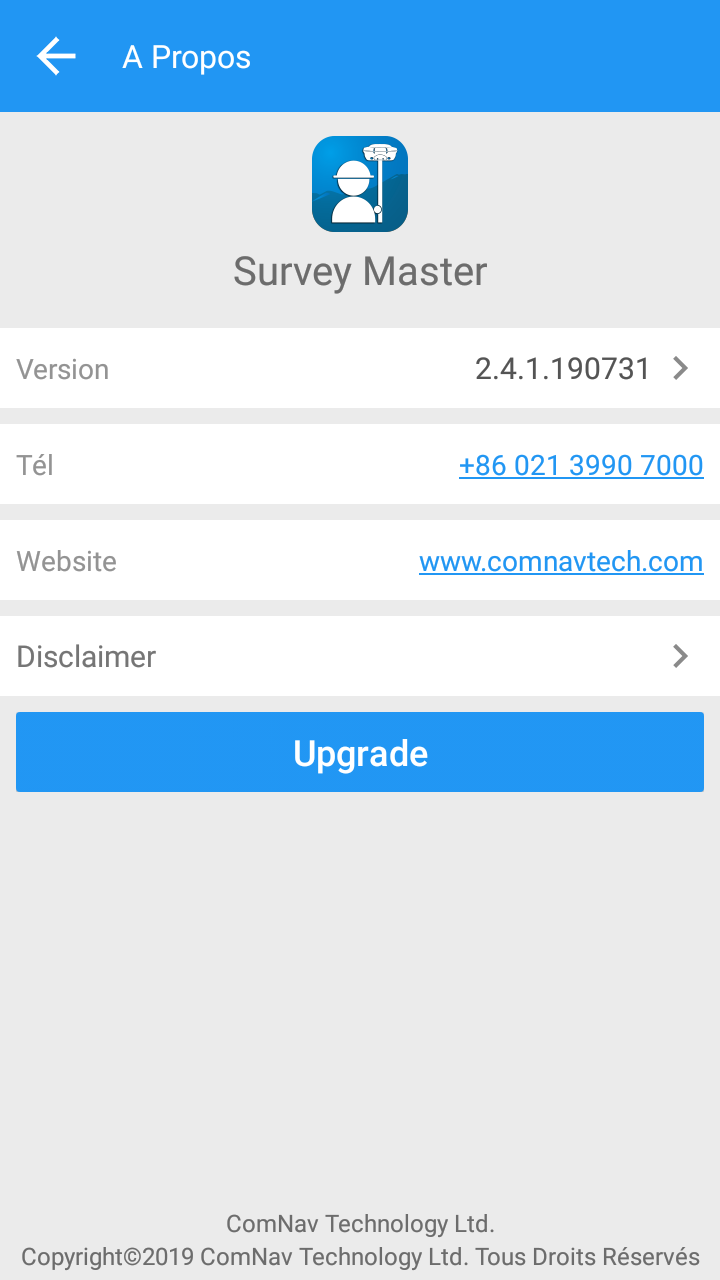 Vérifie si la version utilisée est la dernière version … vous n’êtes pas obligé de mettre à jour la version actuelle.
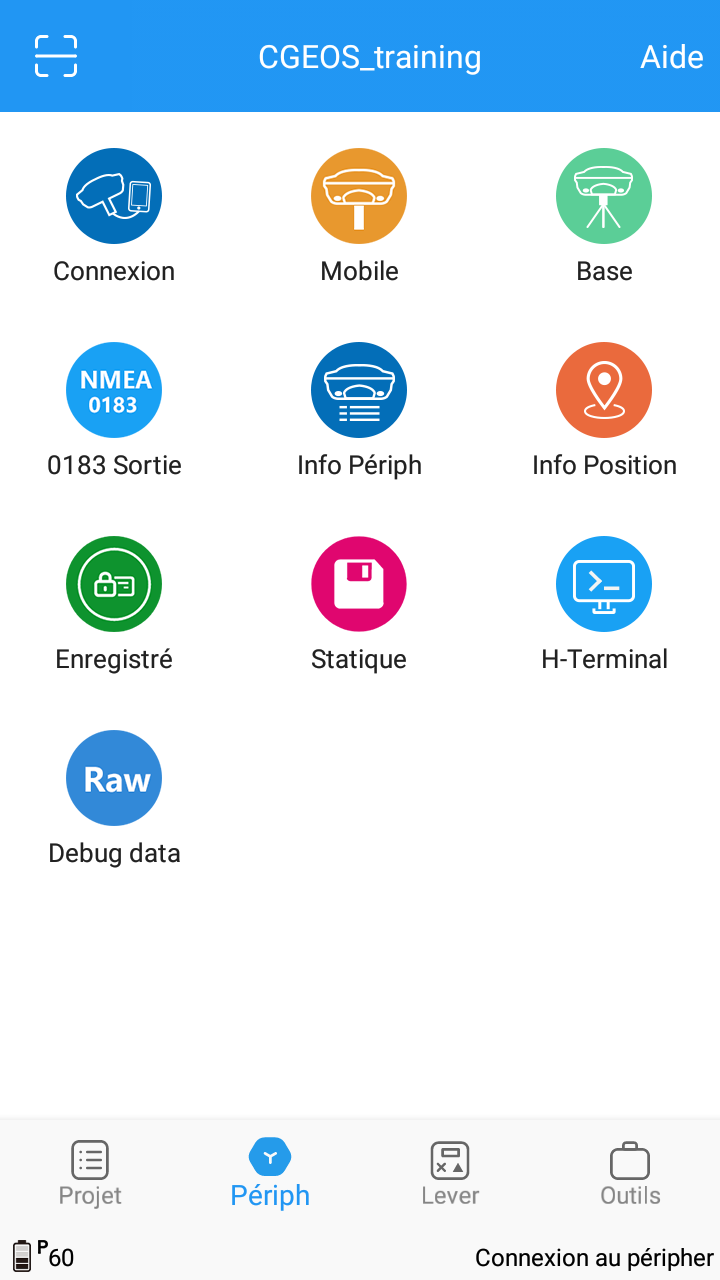 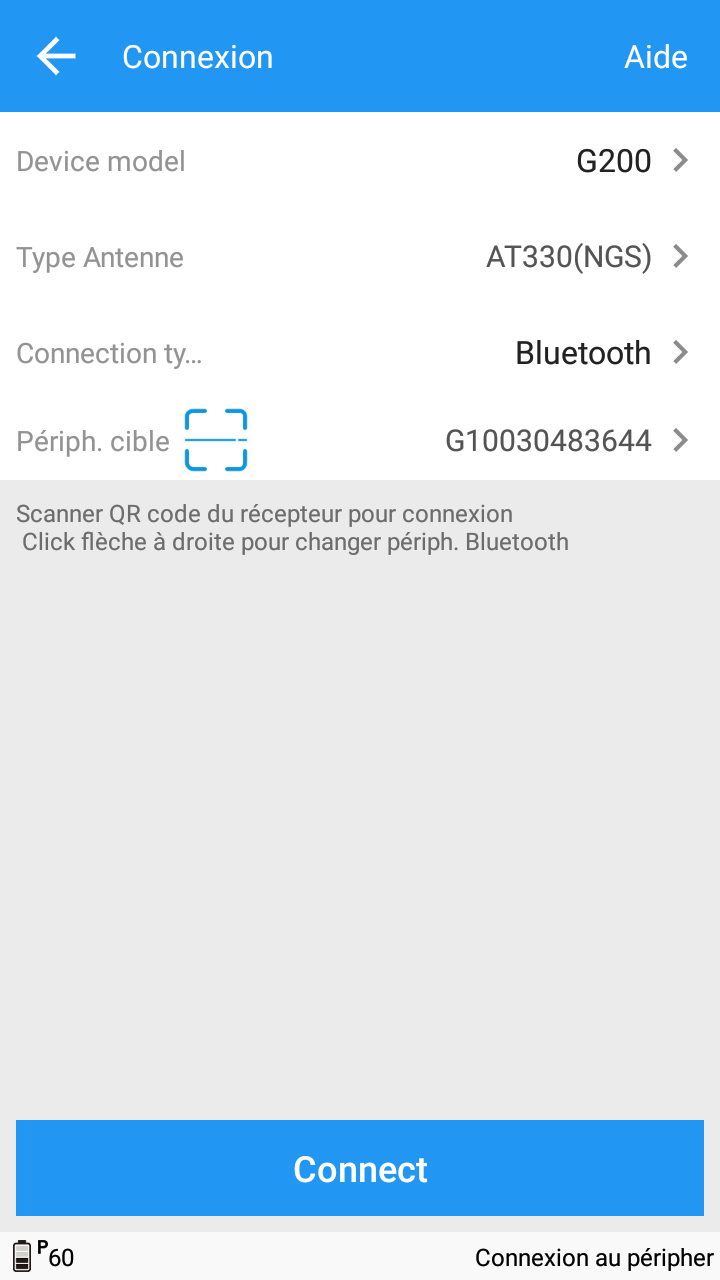 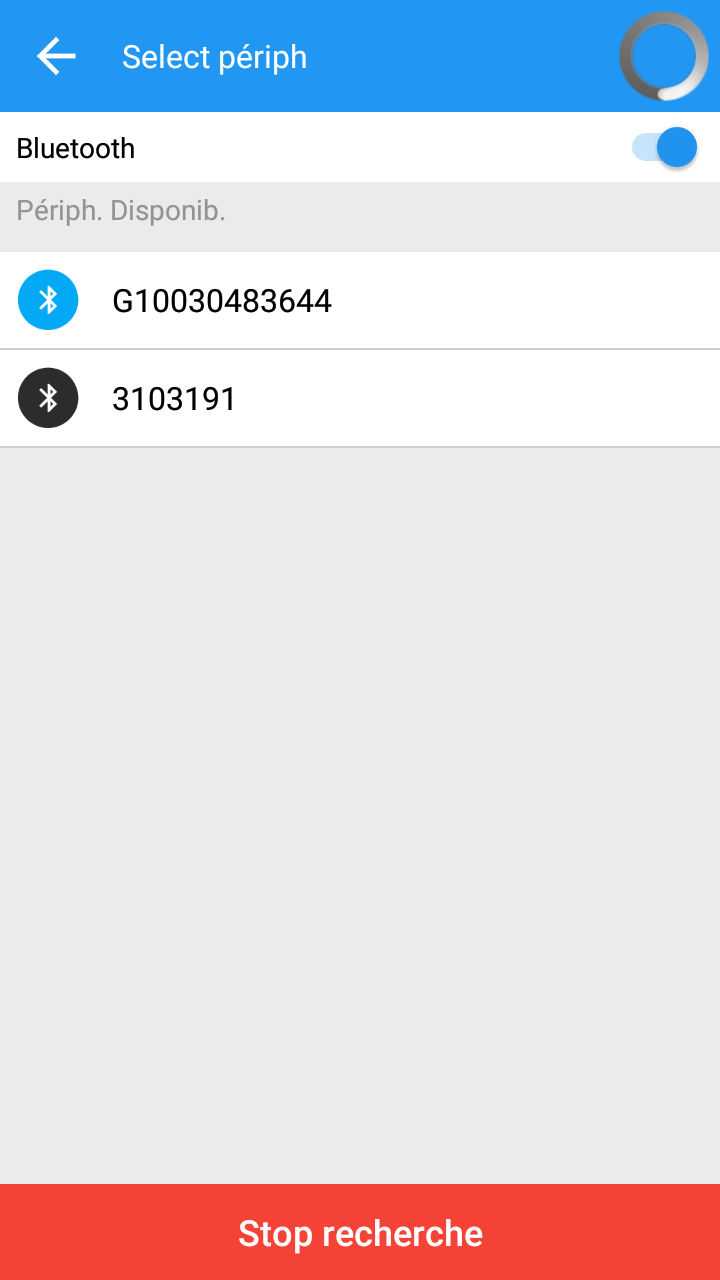 Le périphérique  indiqué dans la liste des périphériques BT reprend le numéro de série du récepteur GNSS comme identifiant
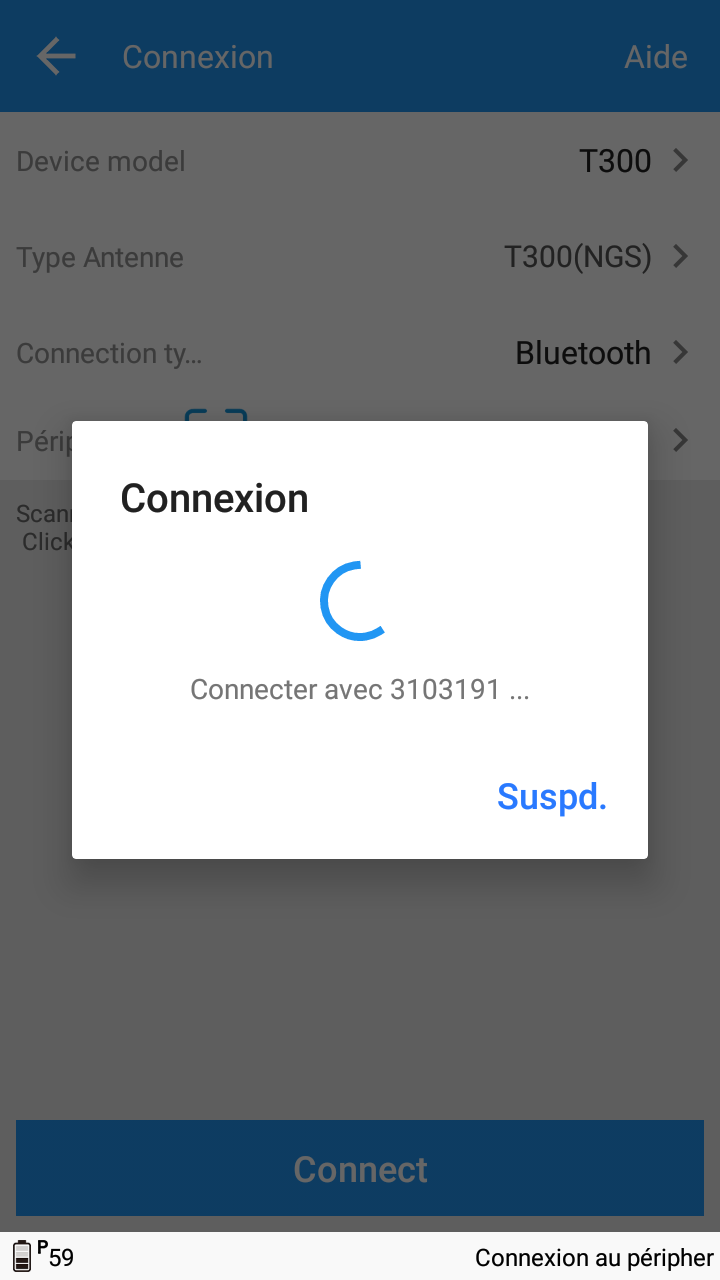 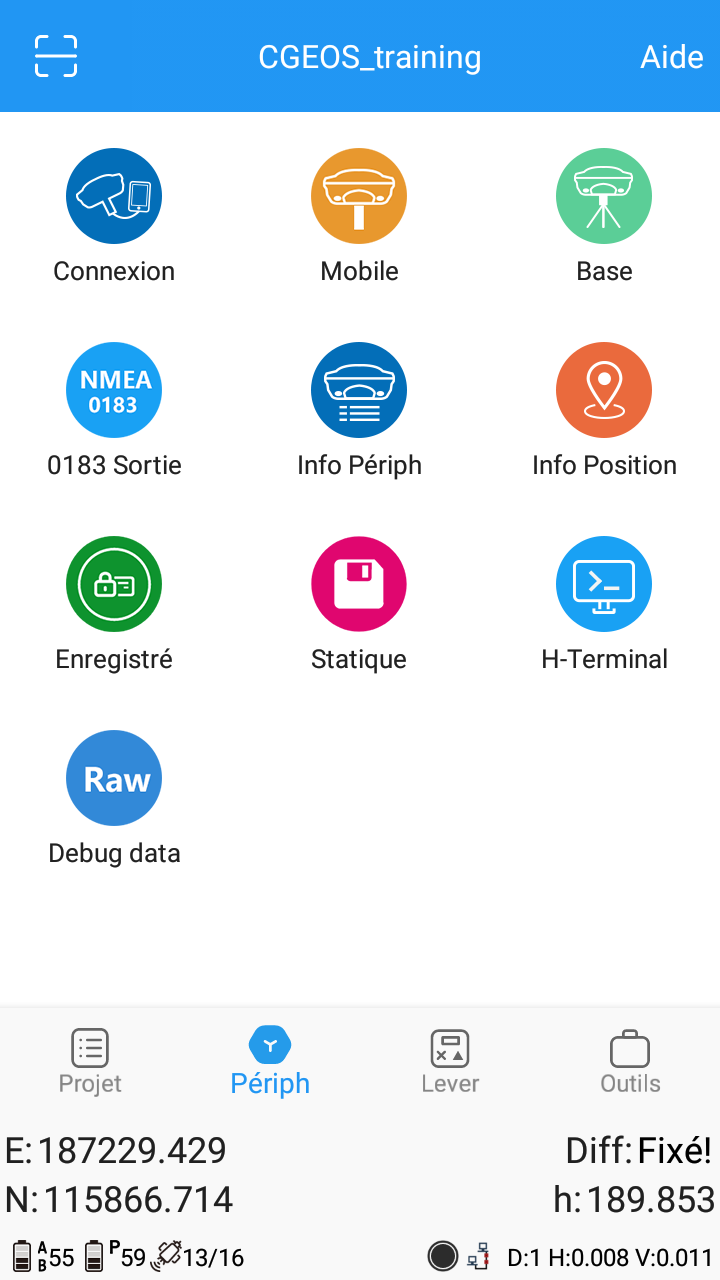 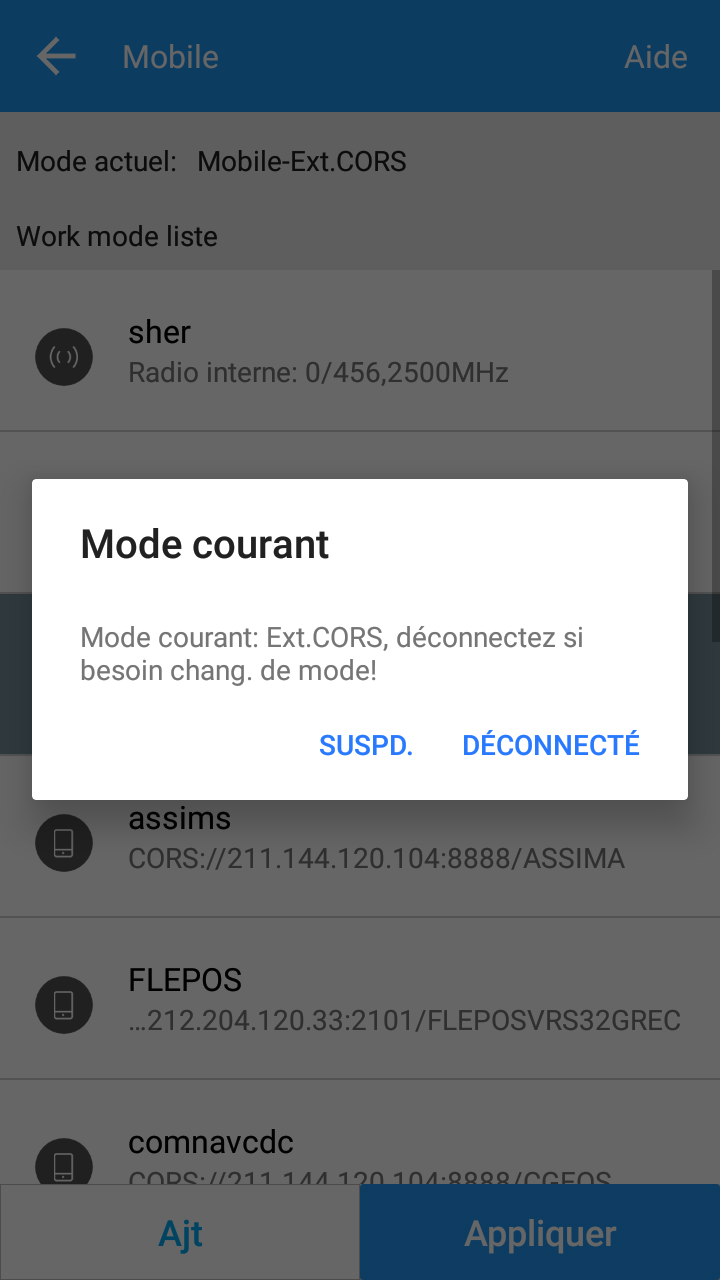 Permet de se connecter sur un réseau GNSS RTK comme WALCORS !
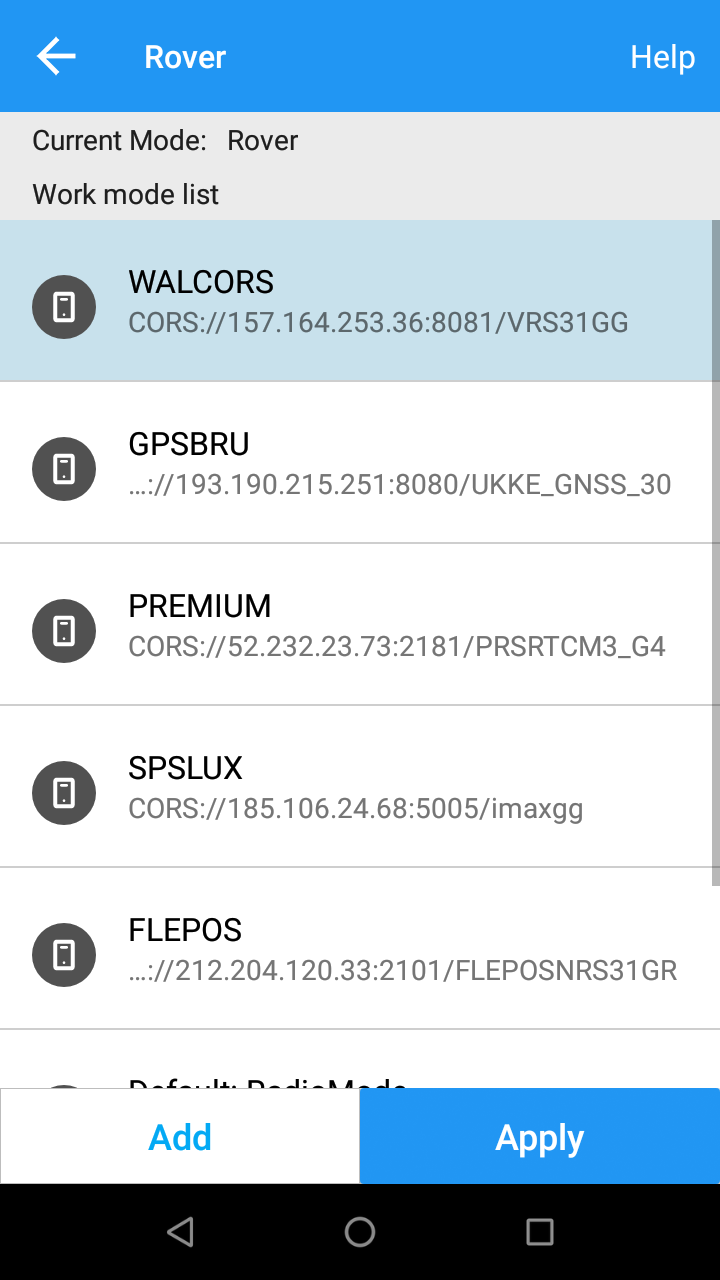 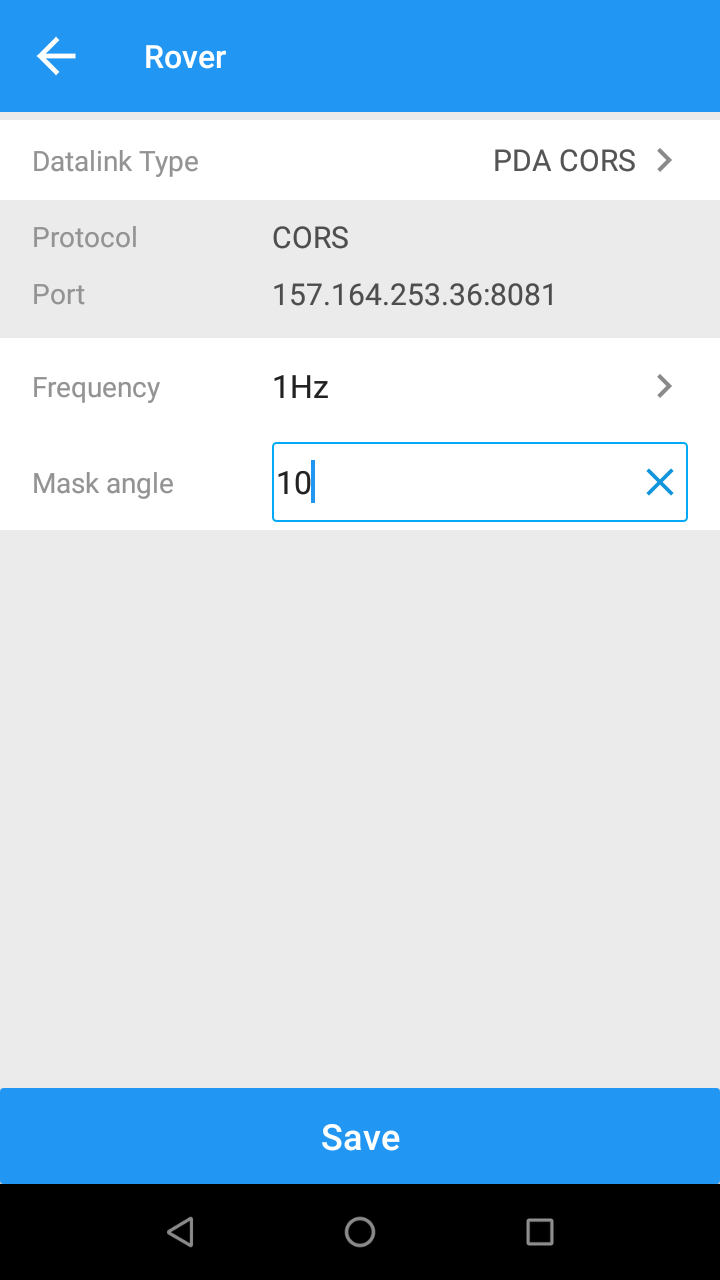 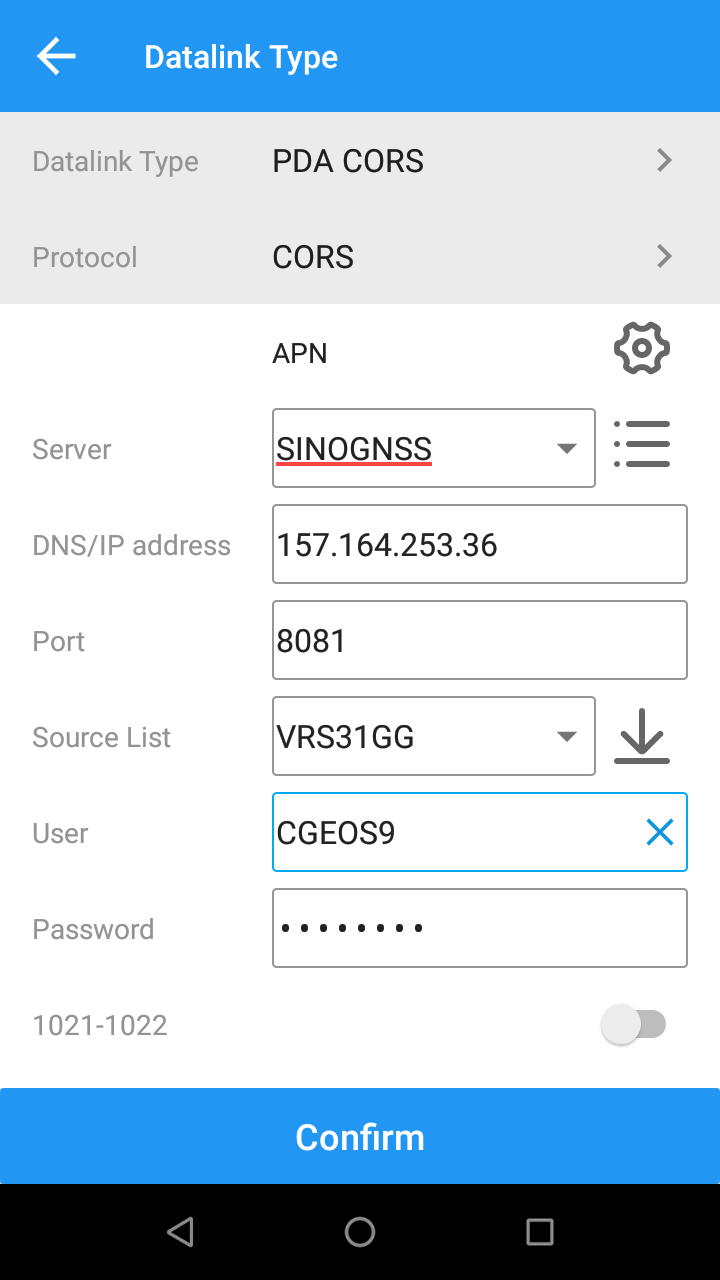 WALCORS
Point de montage NTRIP
user
Il faut créer une nouvelle entrée (seulement au départ, car après ce sera par défaut et dans la liste des points NTRIP, en sélectionnant le mode PDA CORS
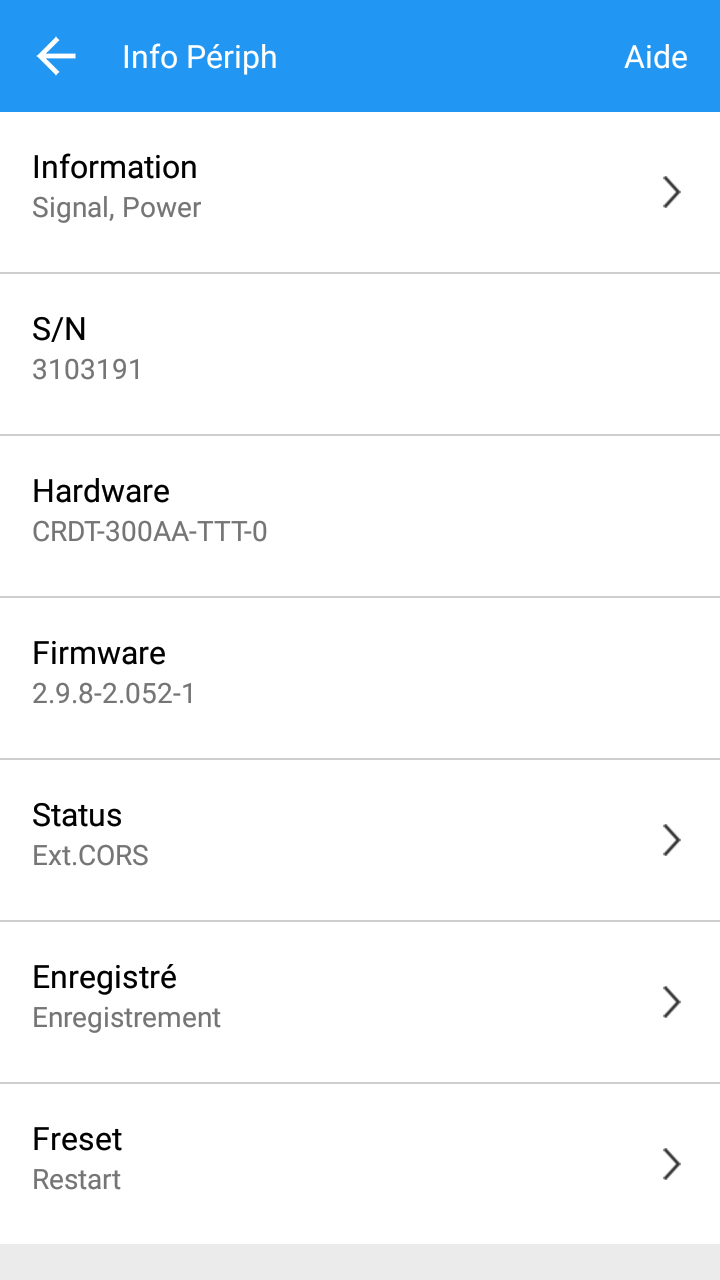 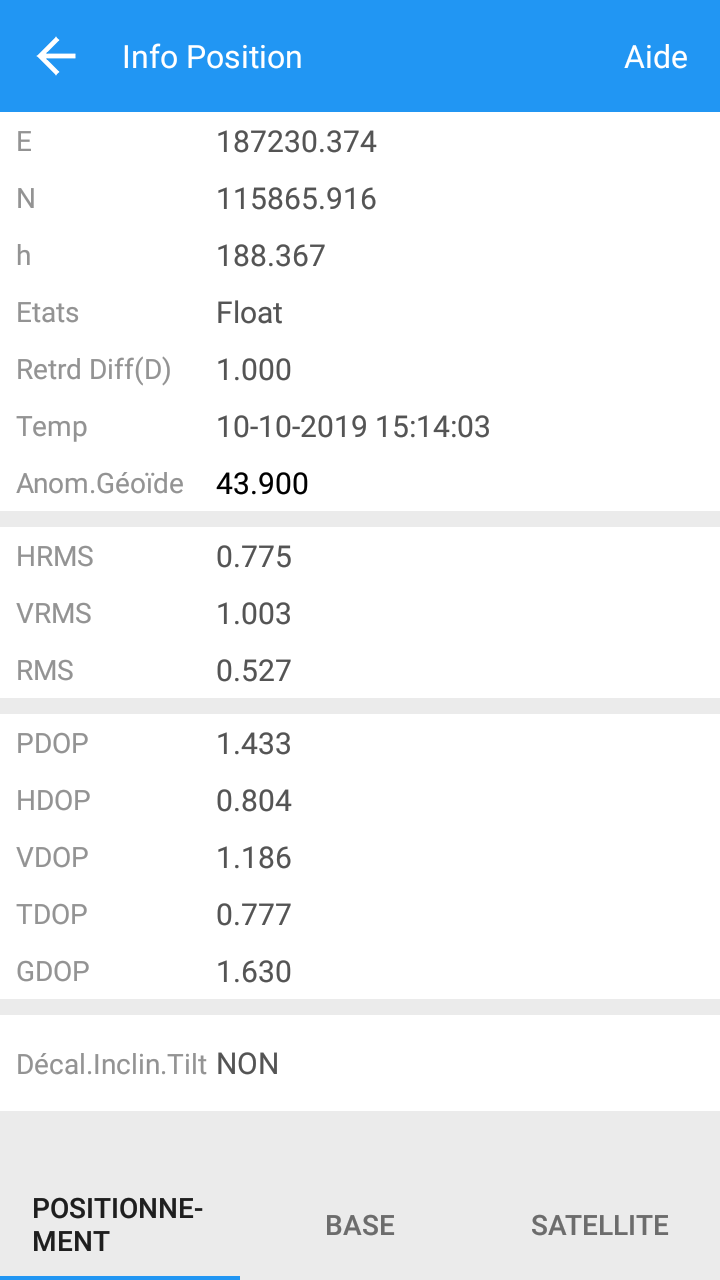 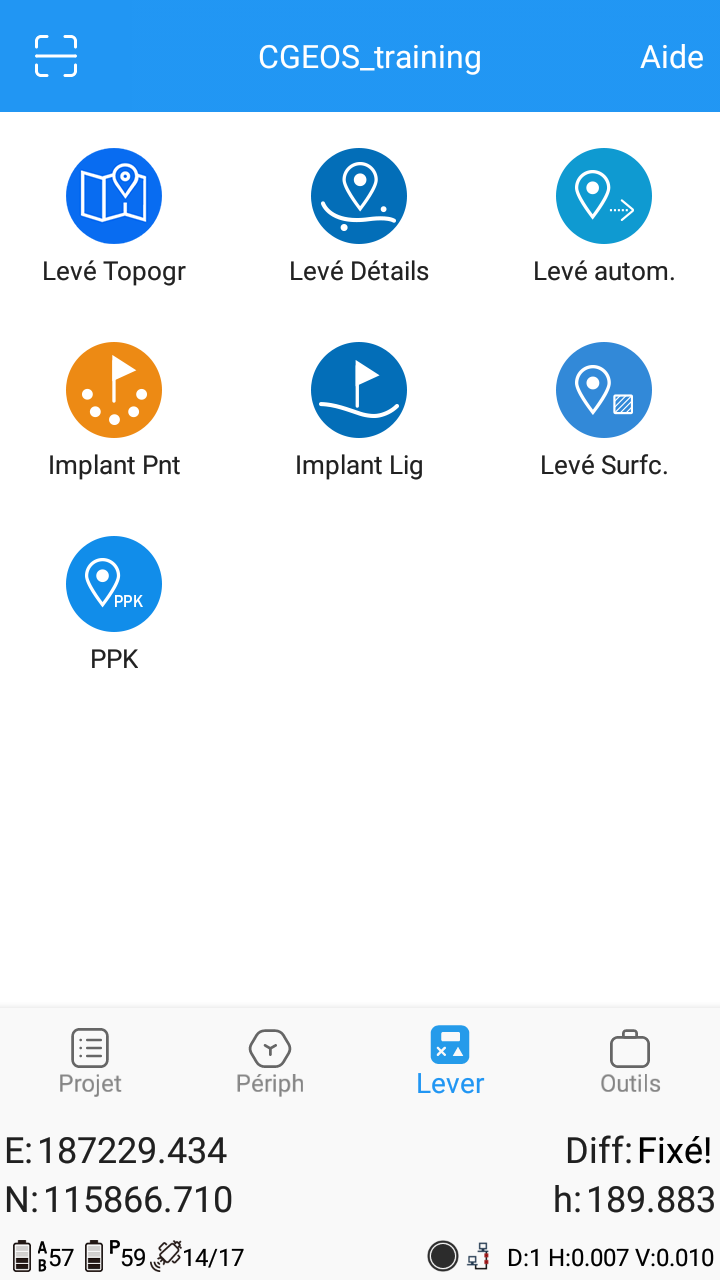 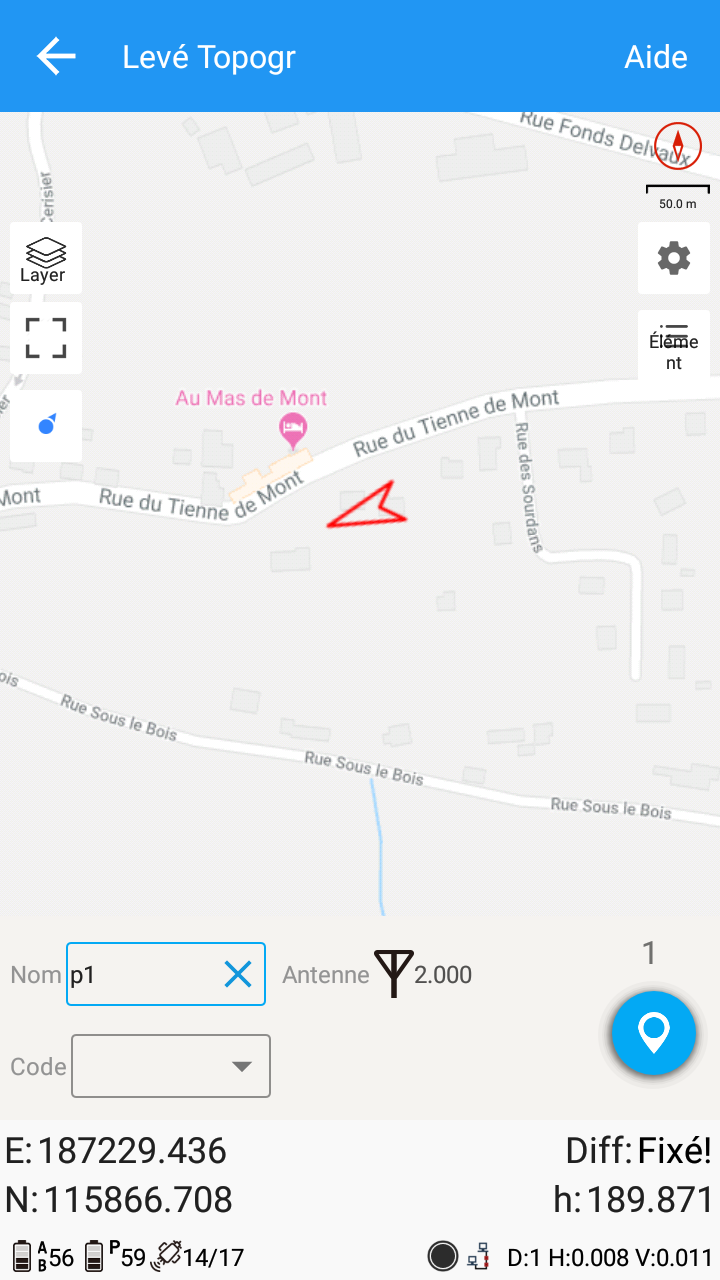 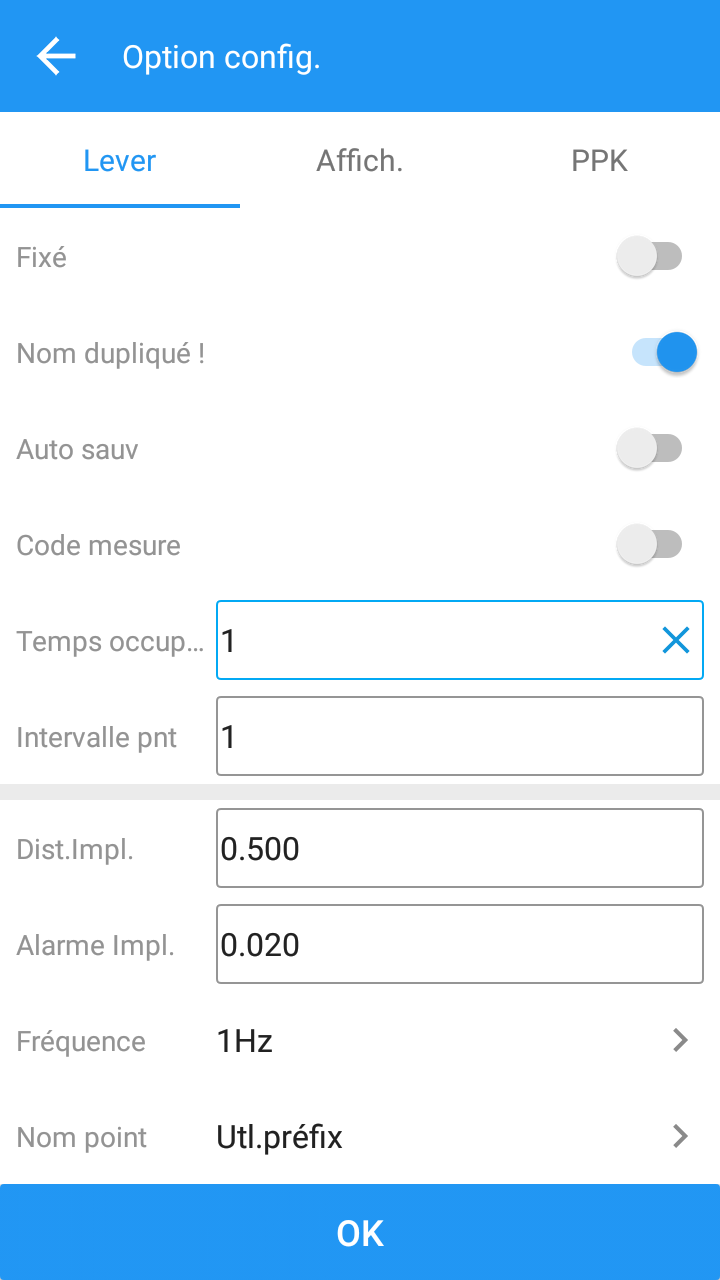 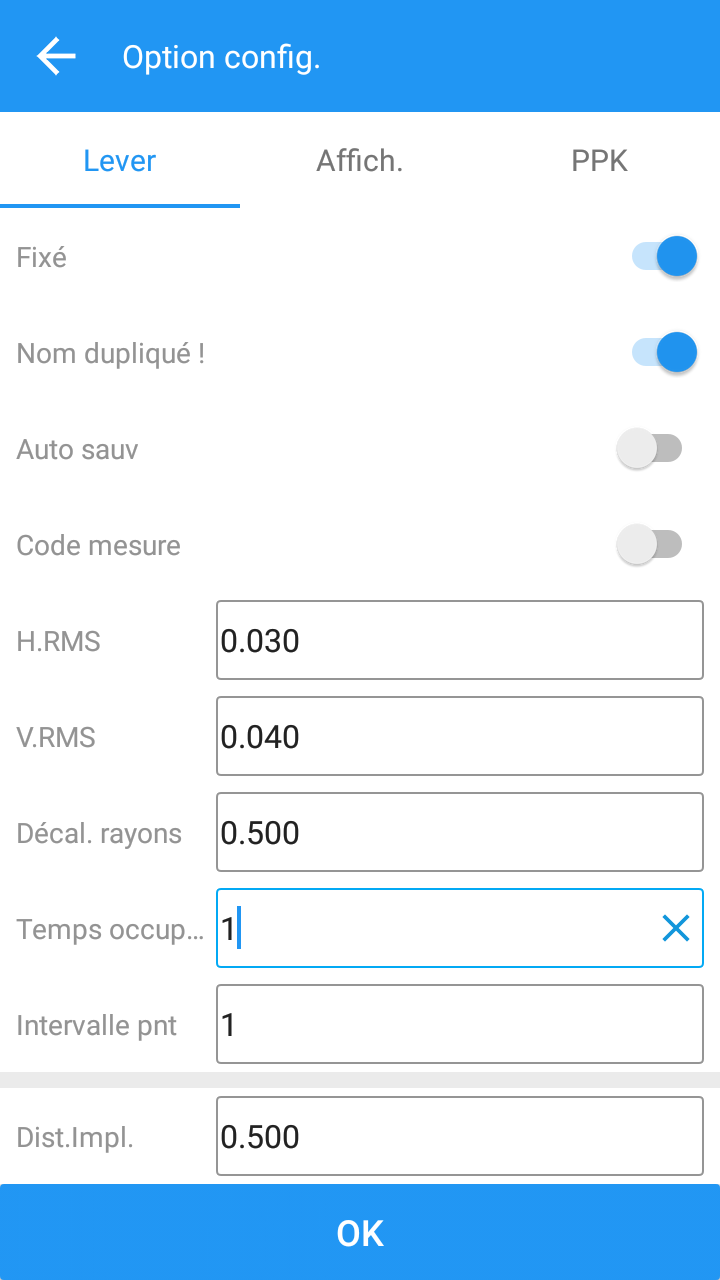 Les paramètres du levé sont très importants pour éviter d’enregistrer des points non qualifiés.
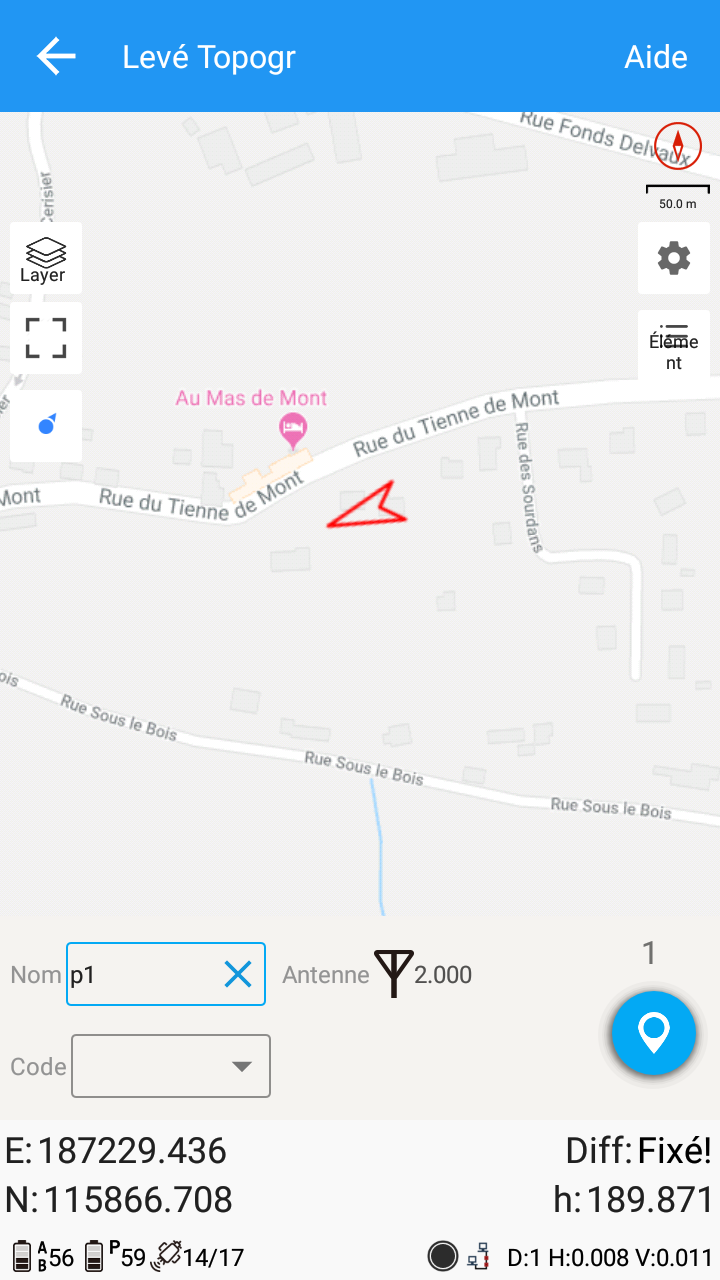 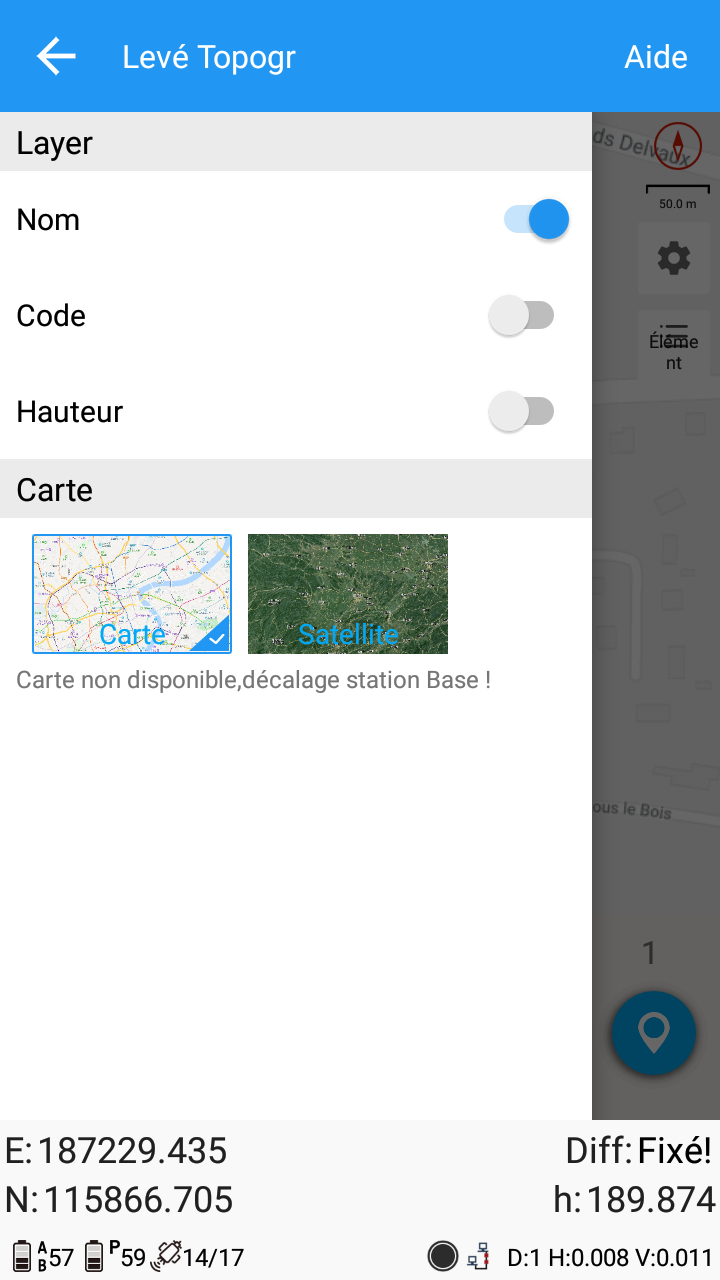 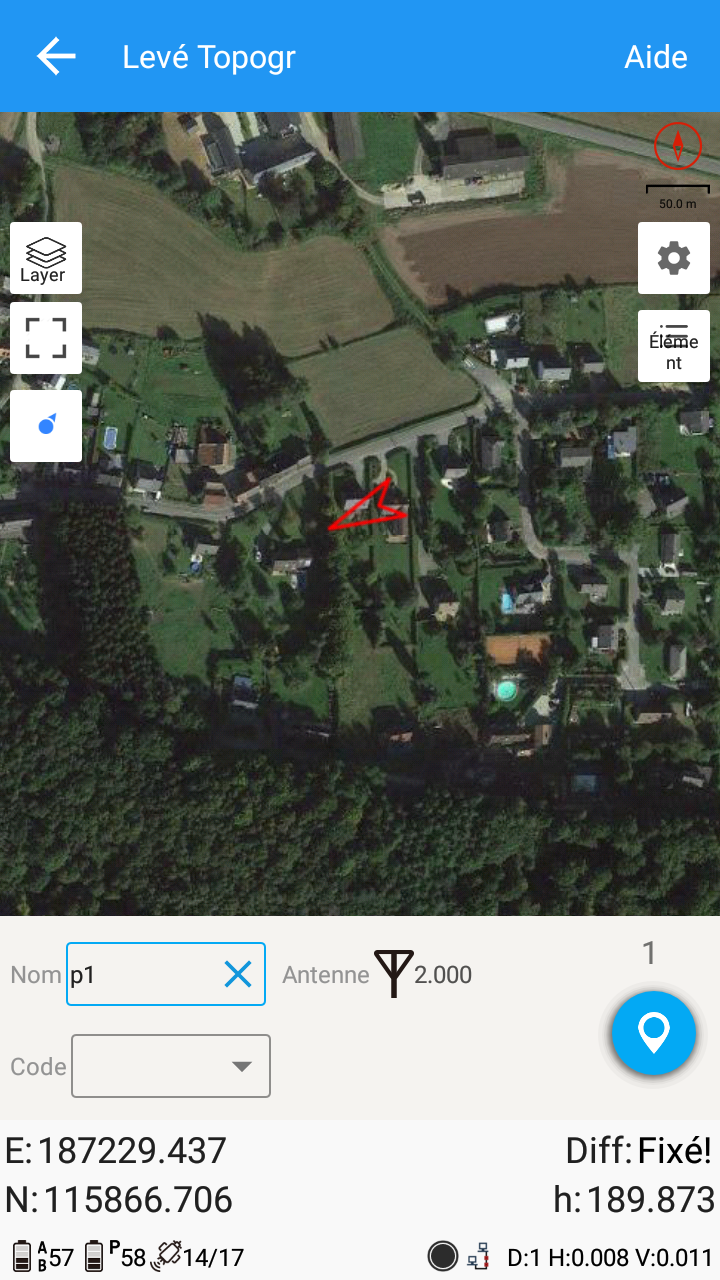 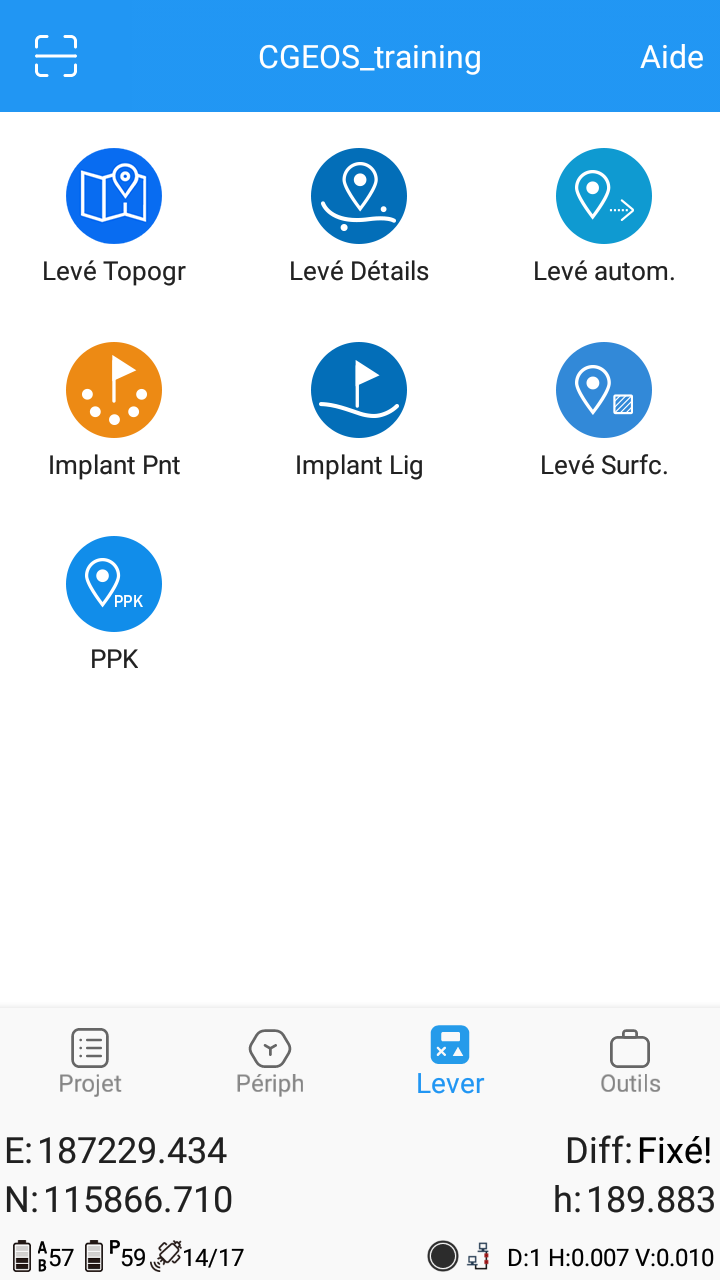 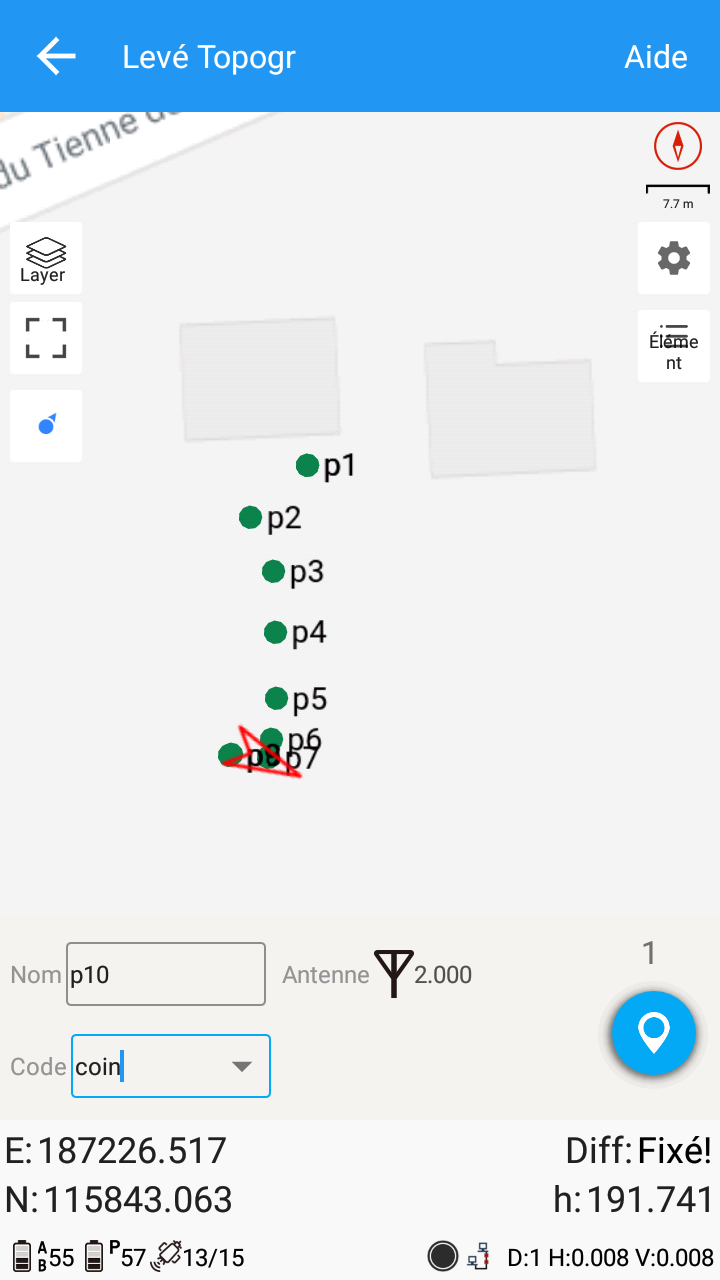 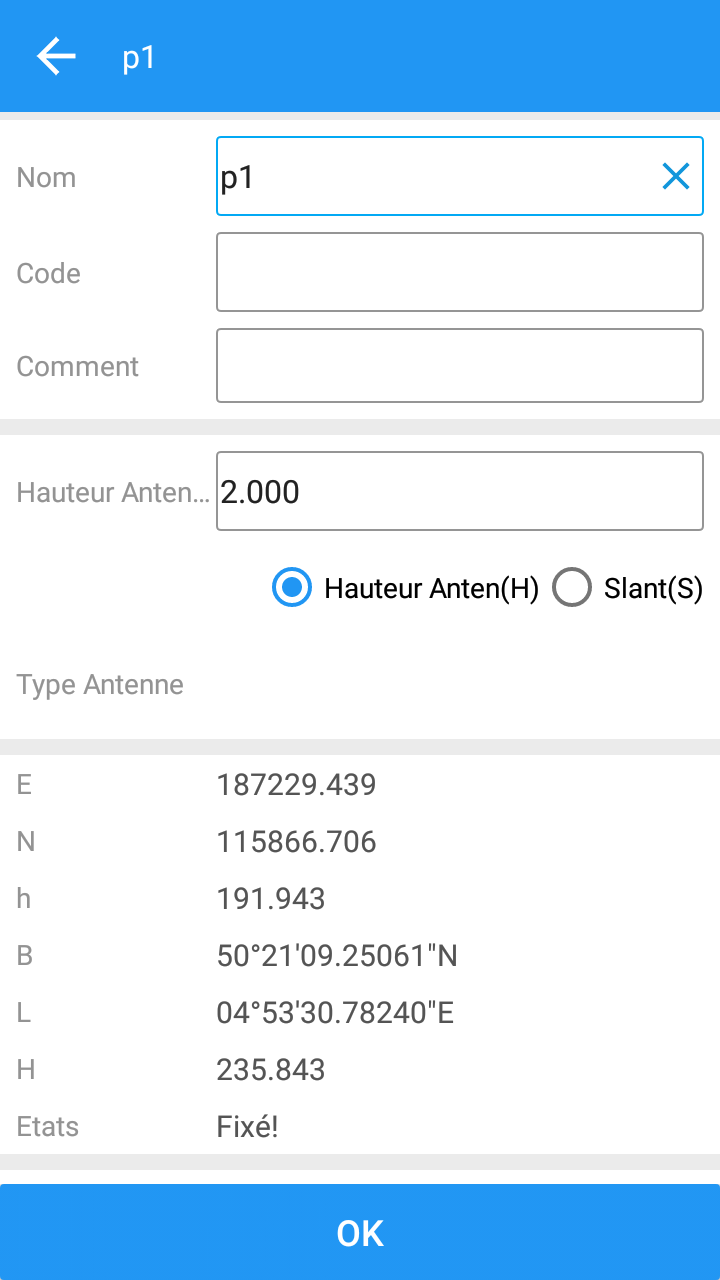 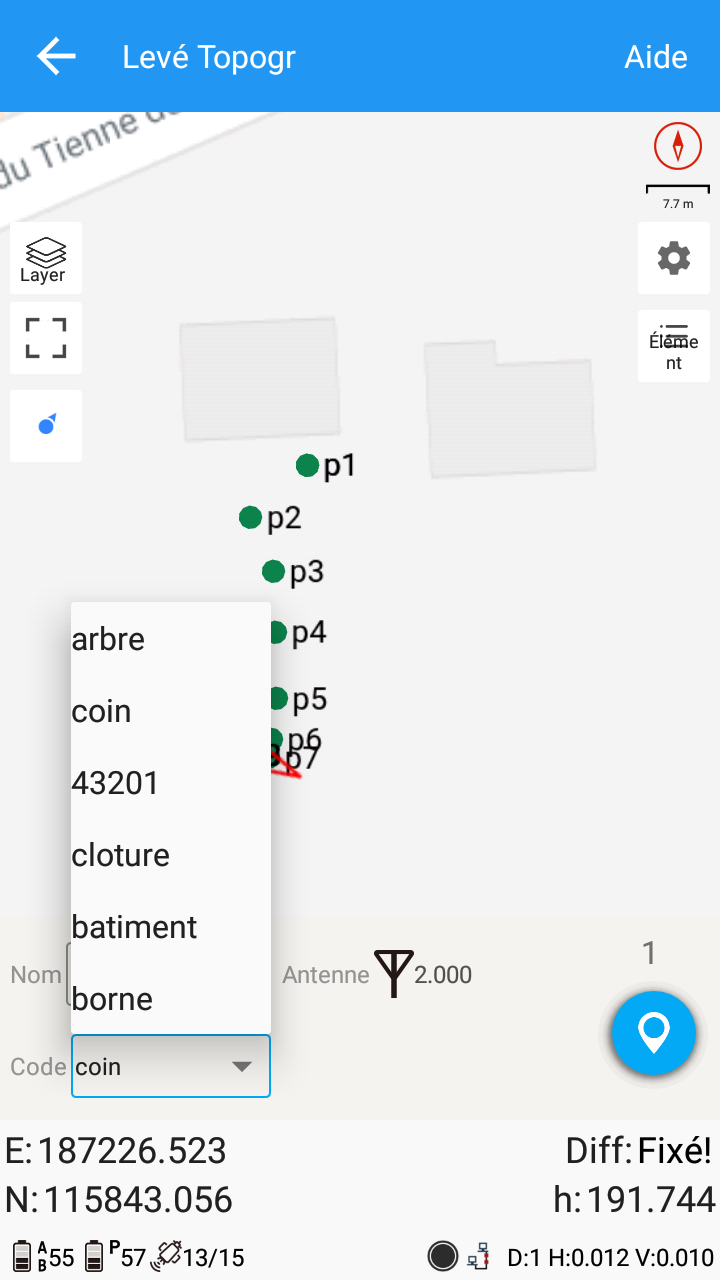 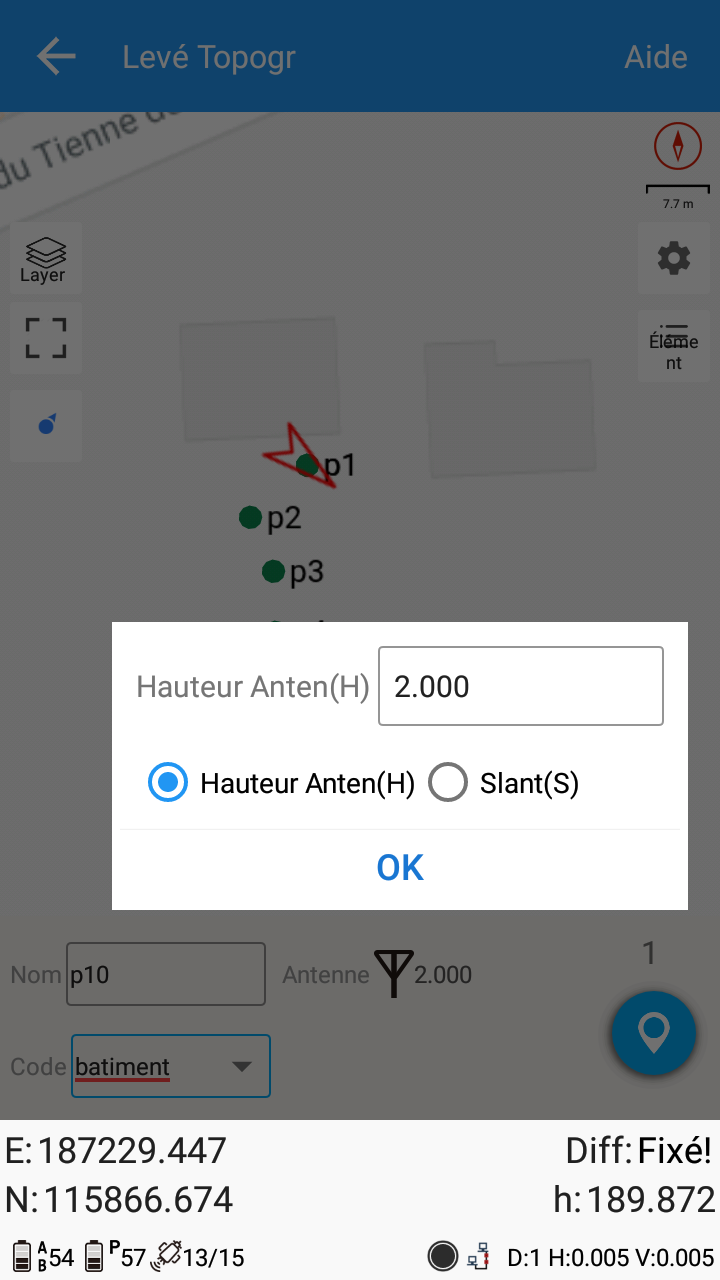 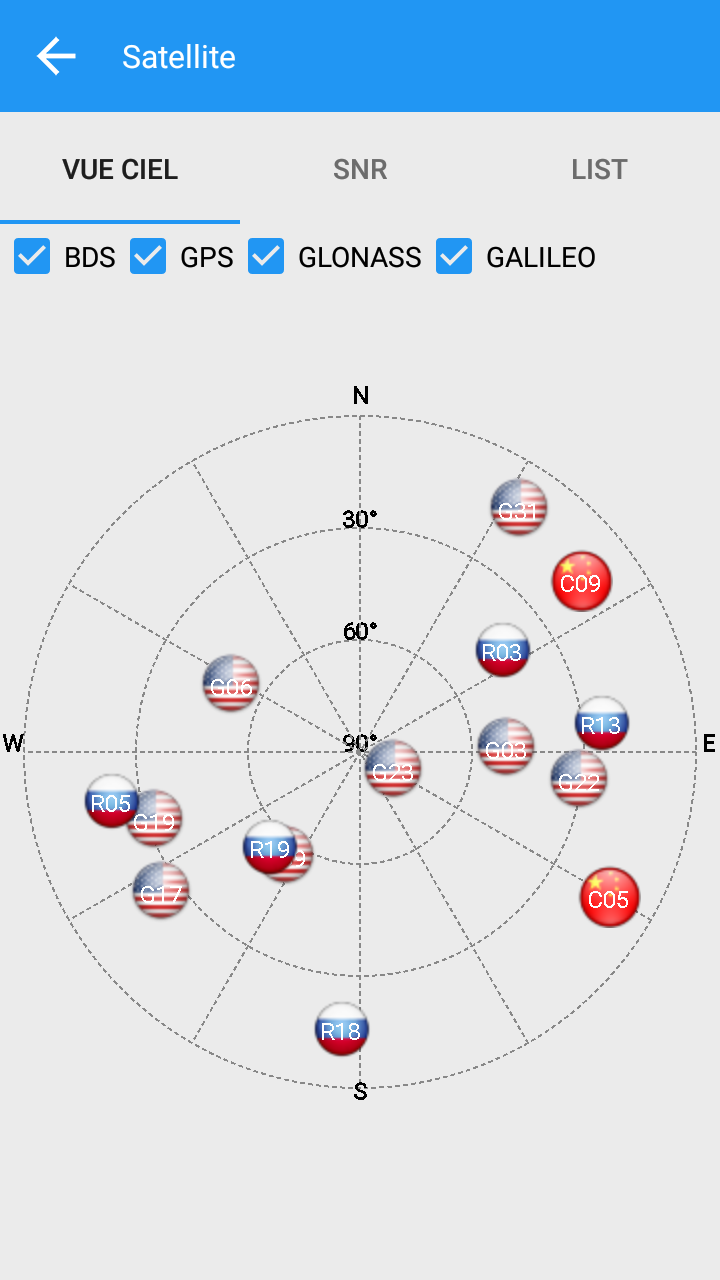 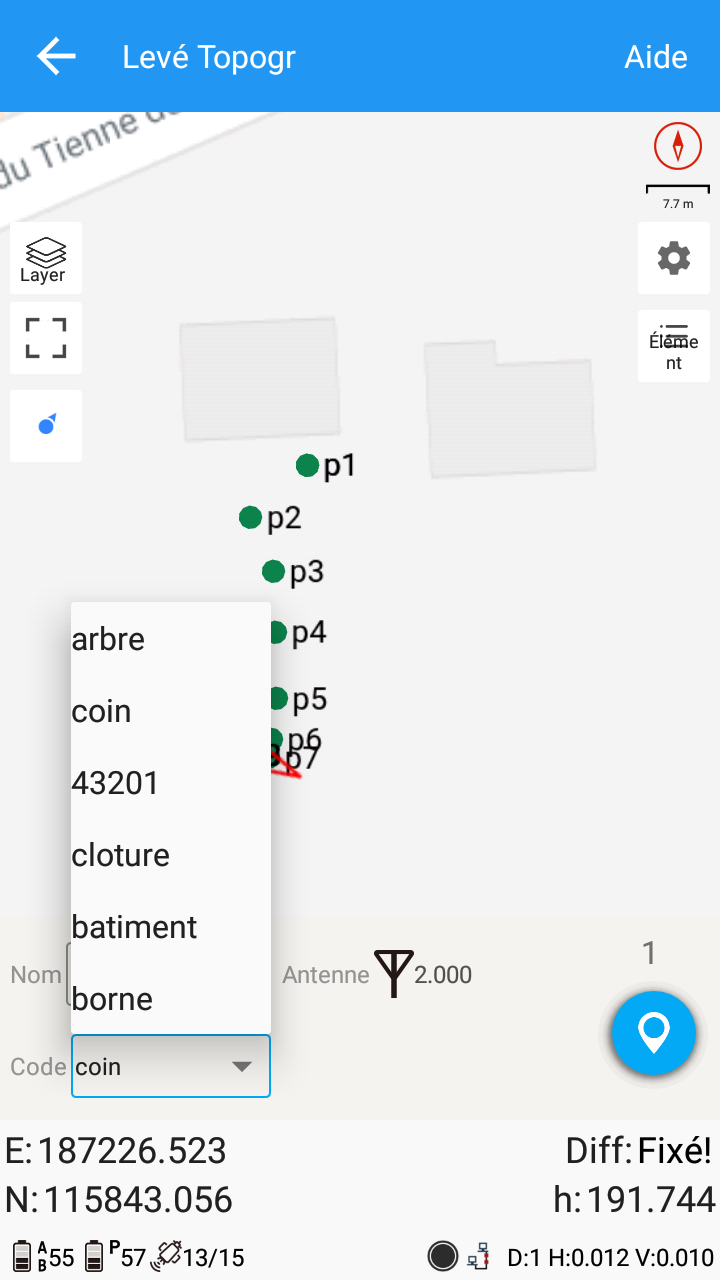 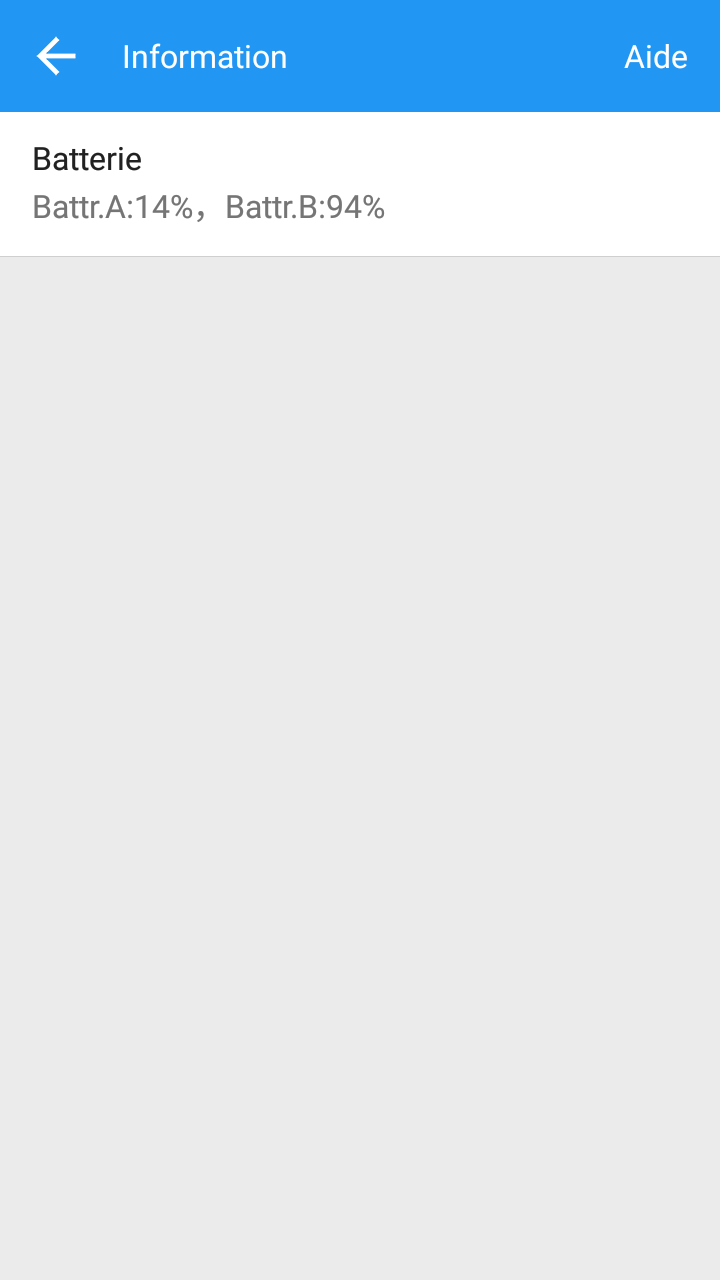 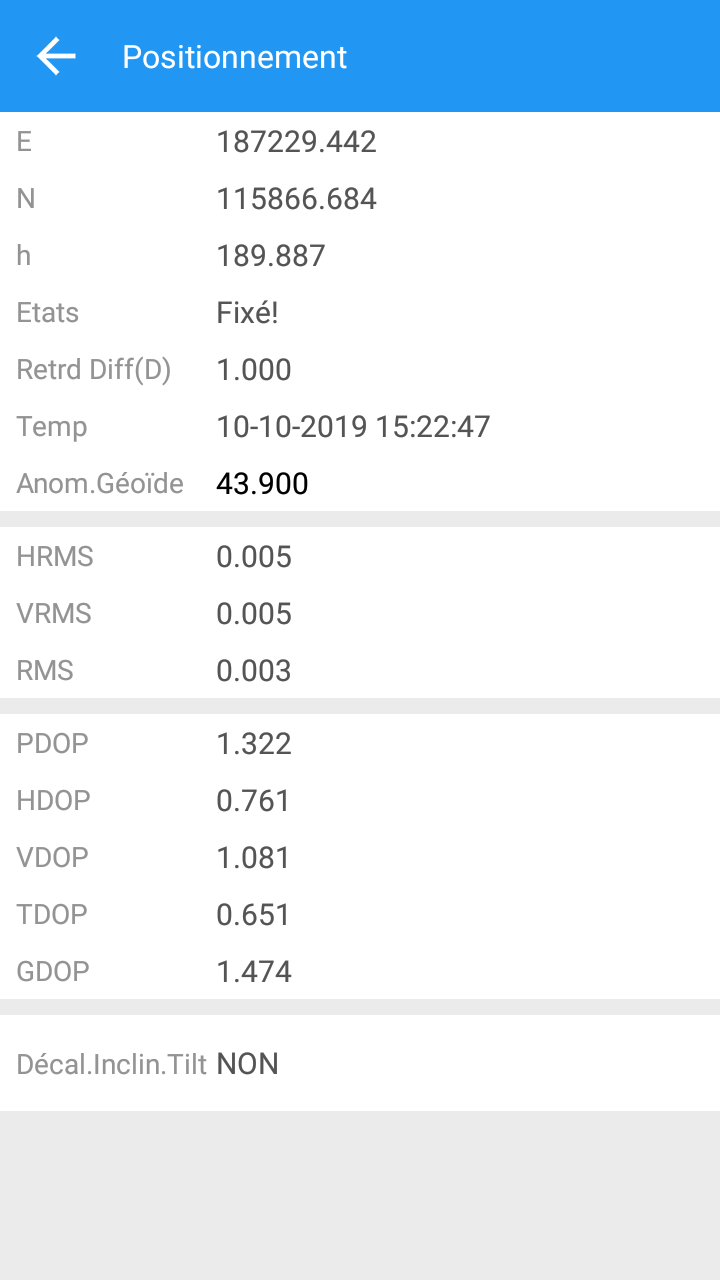 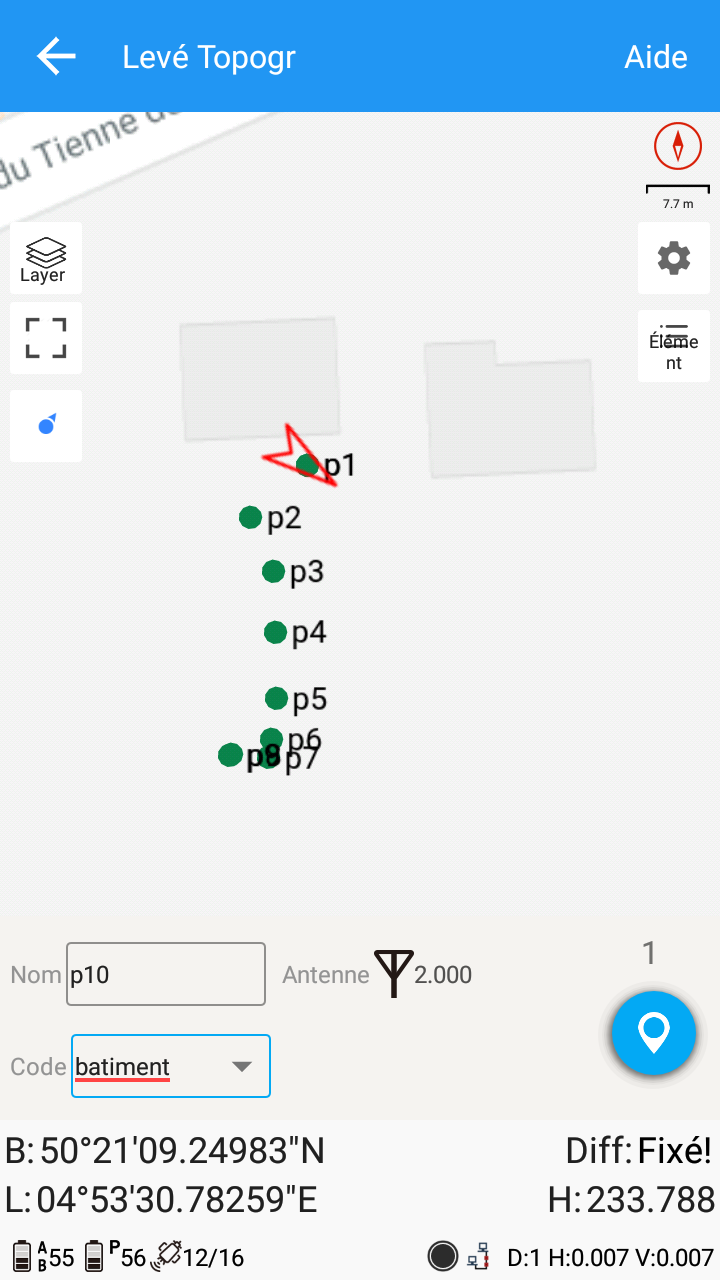 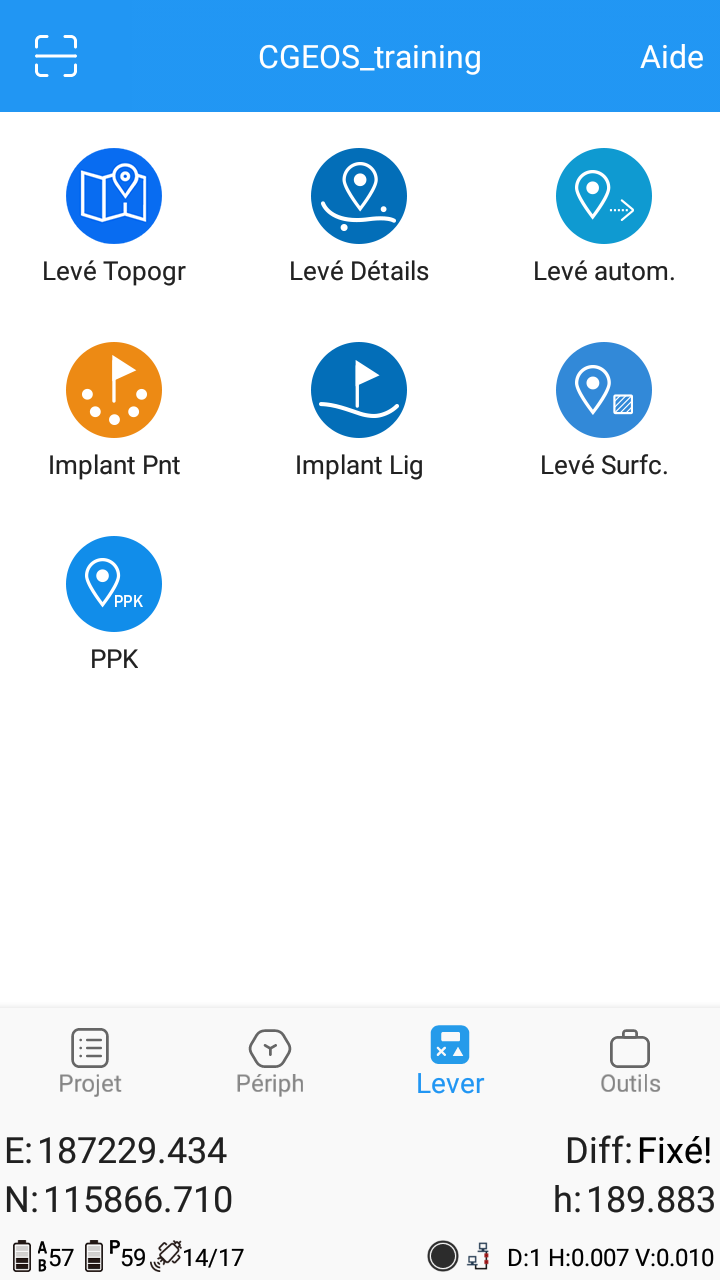 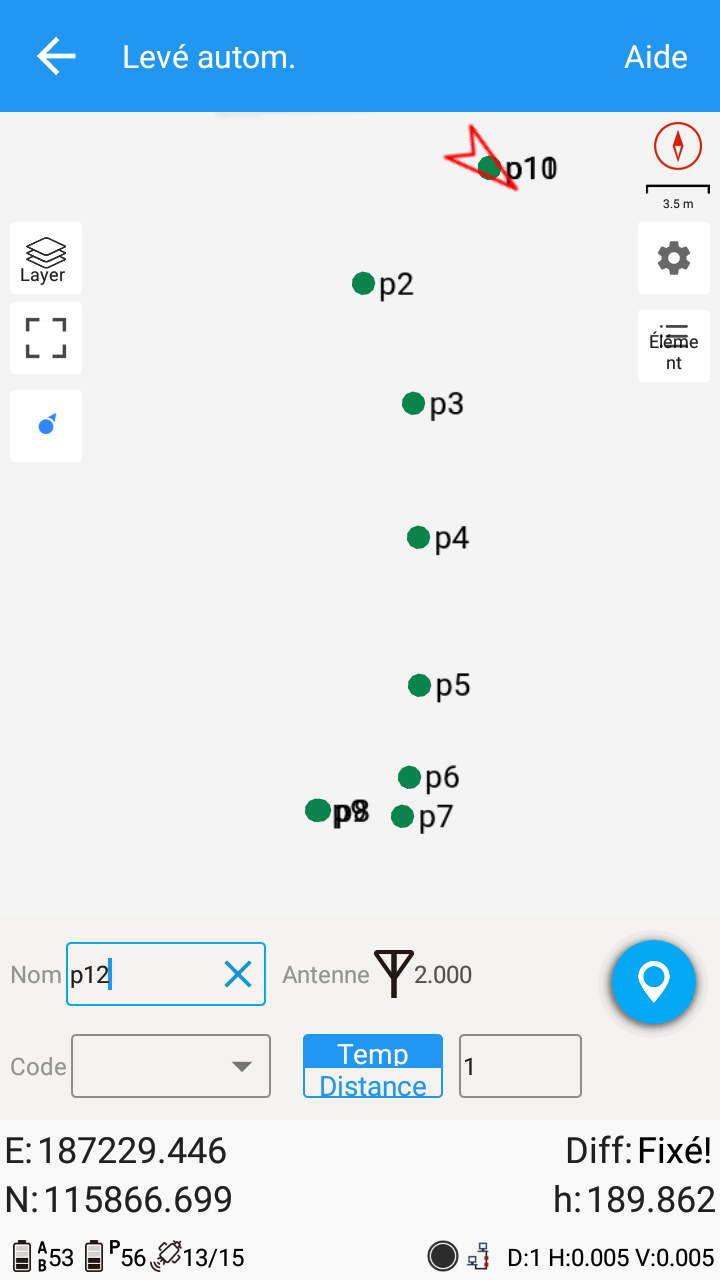 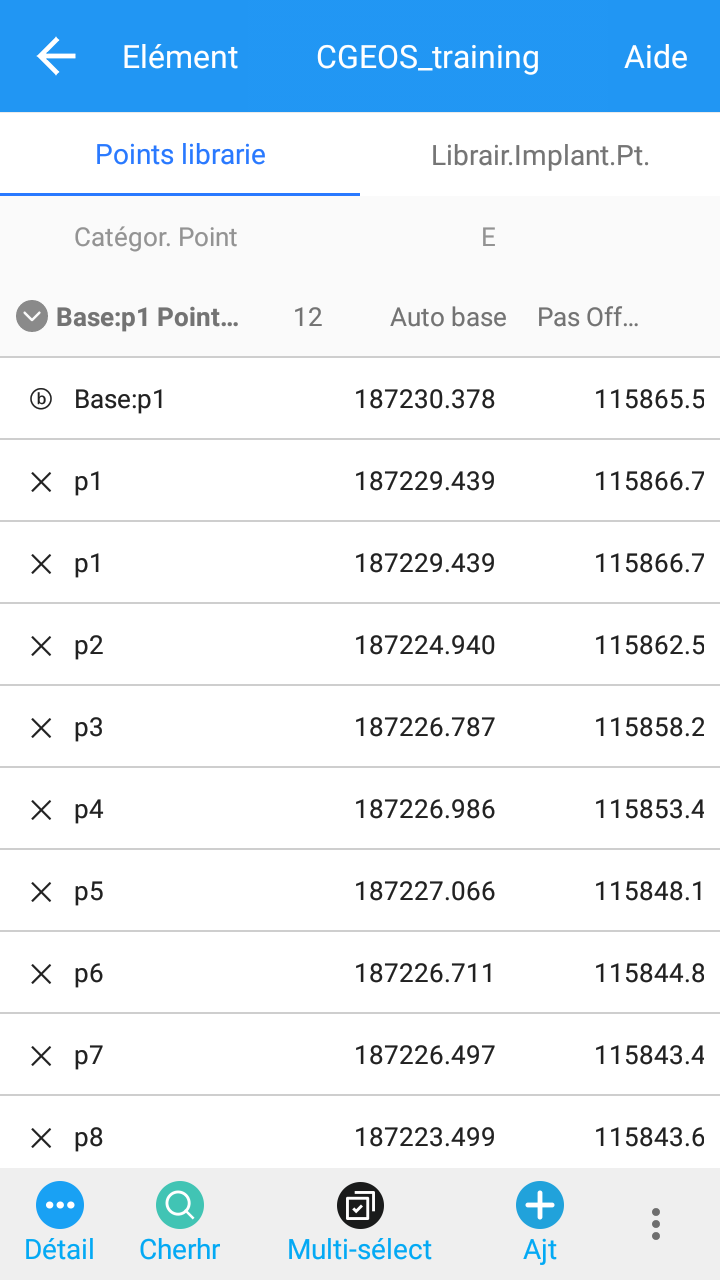 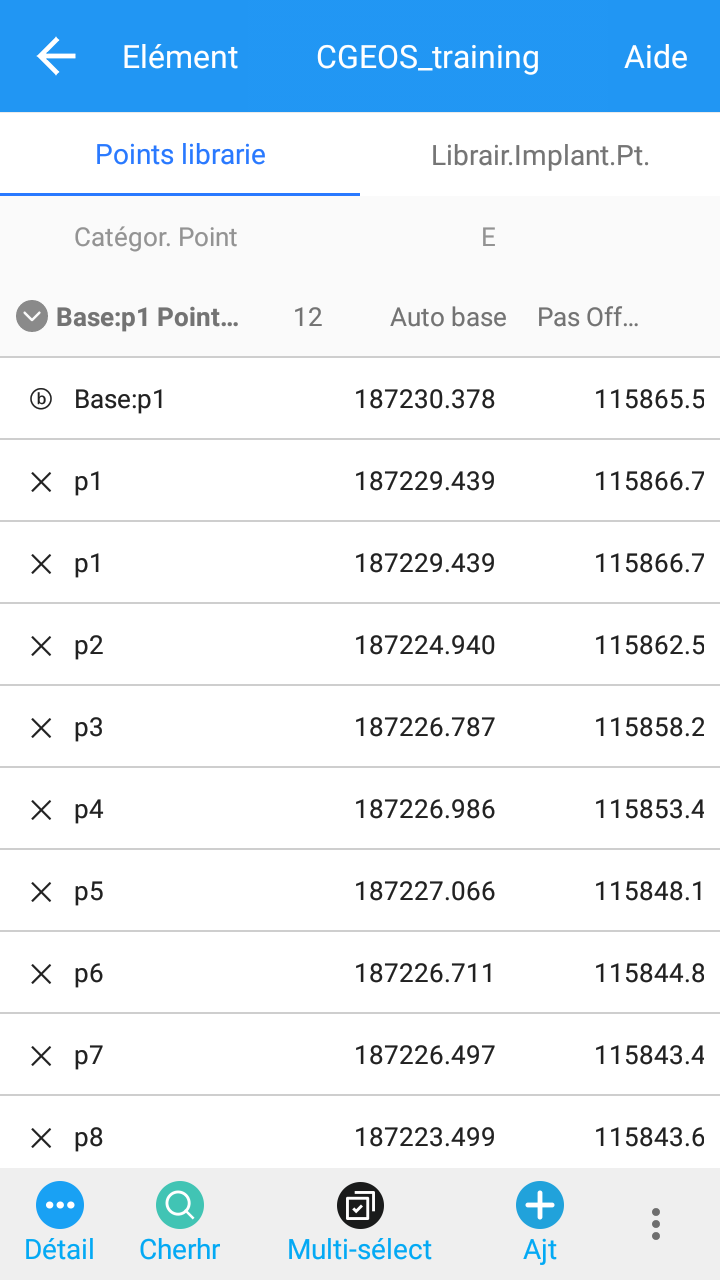 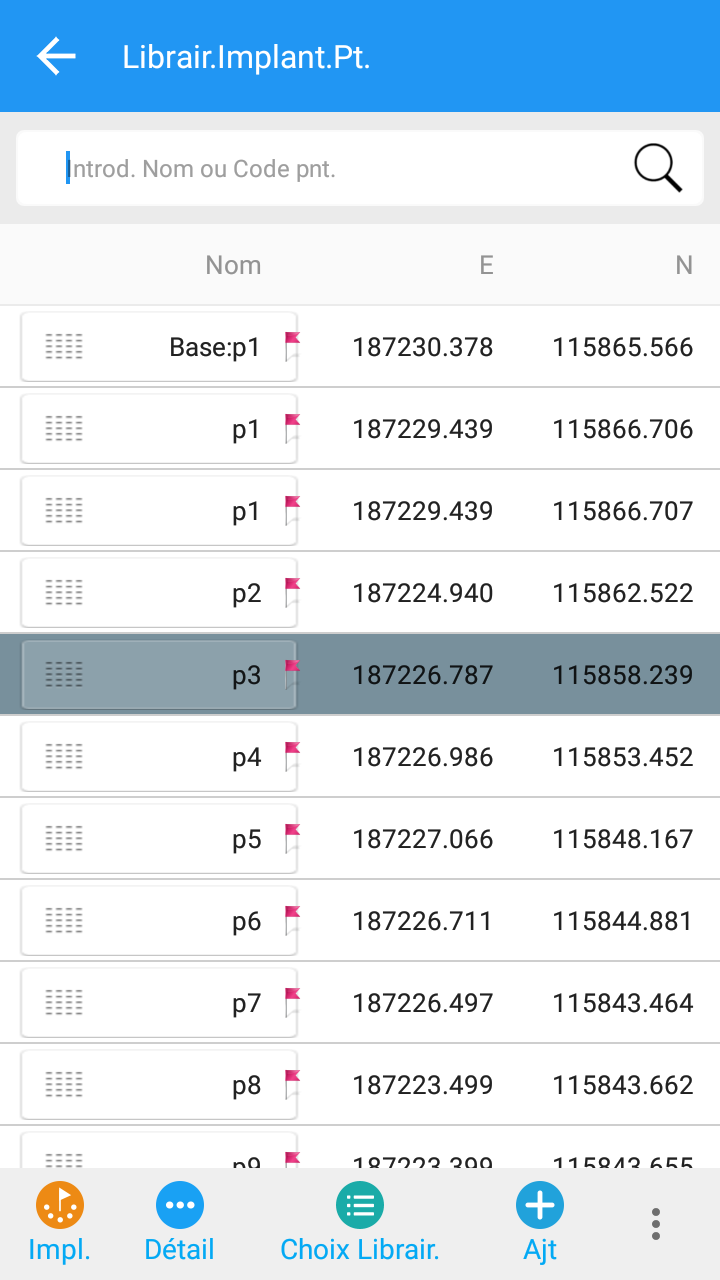 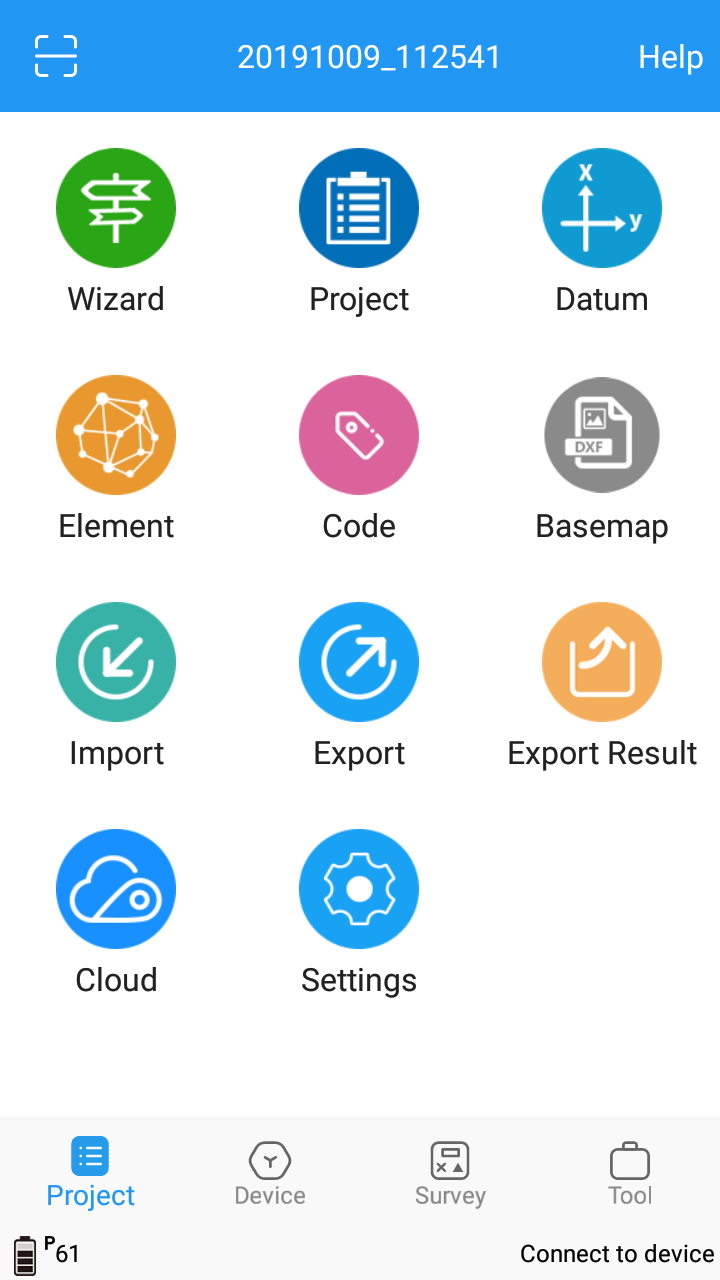 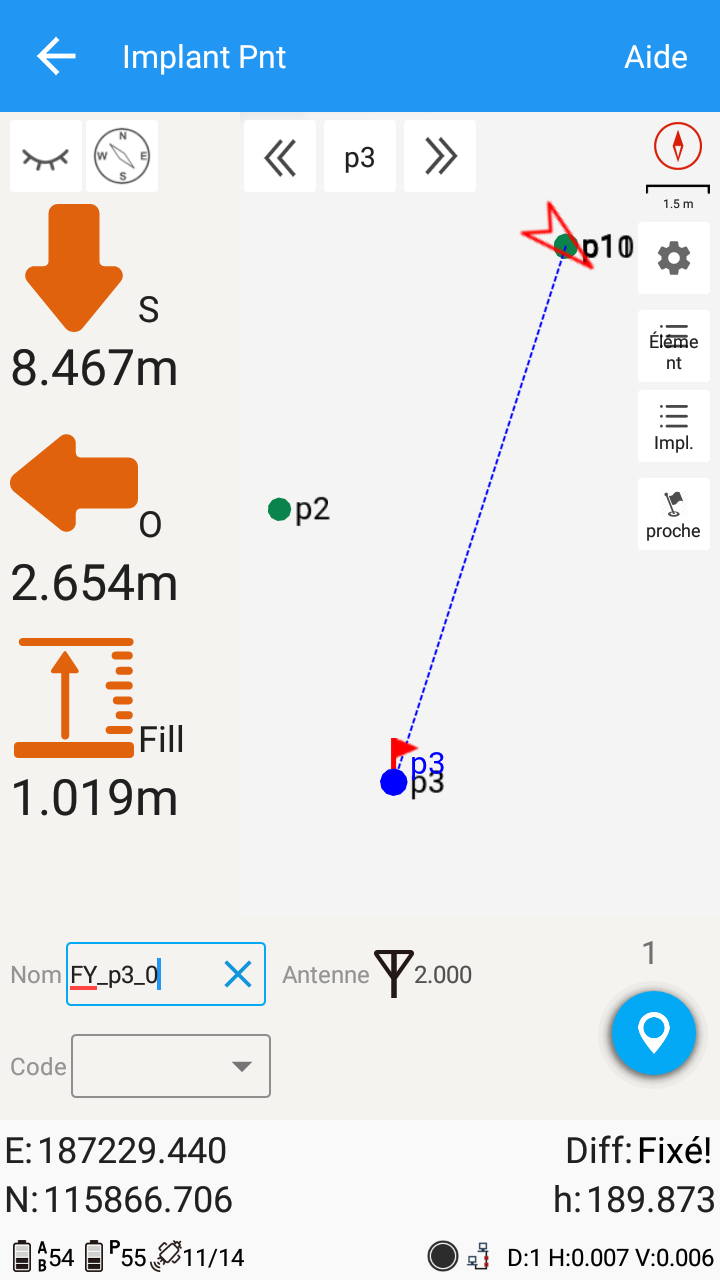 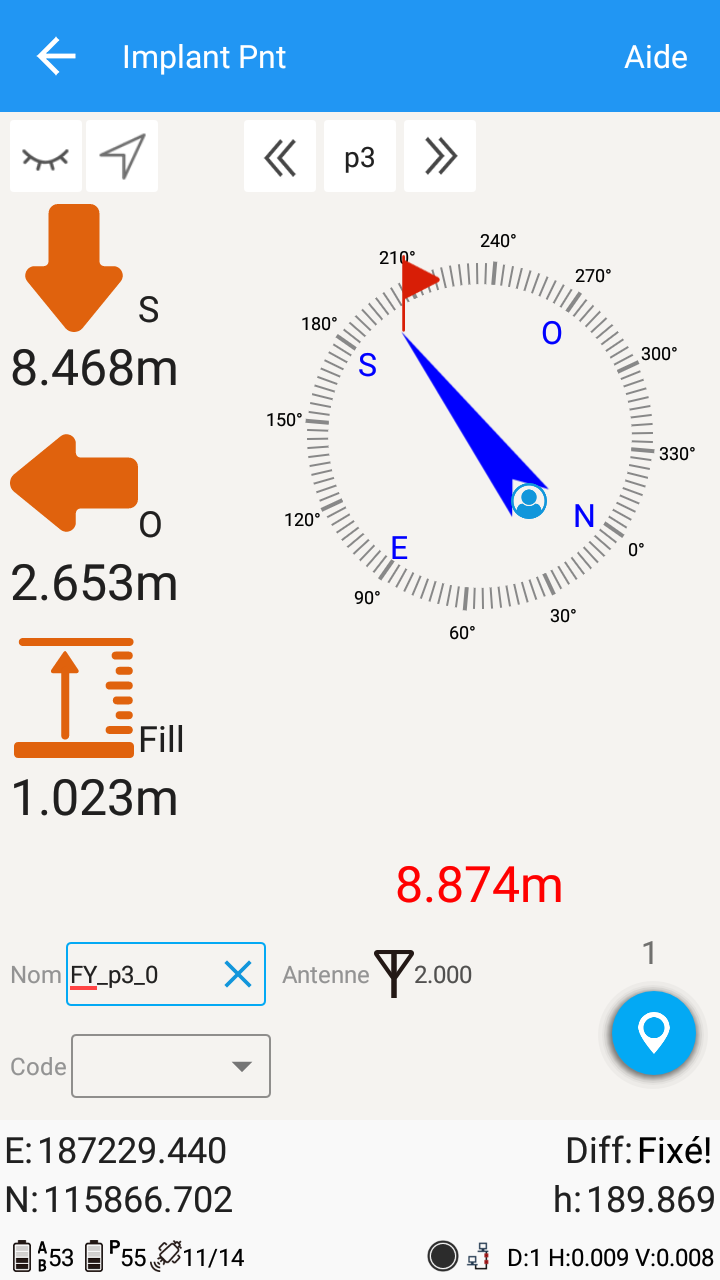 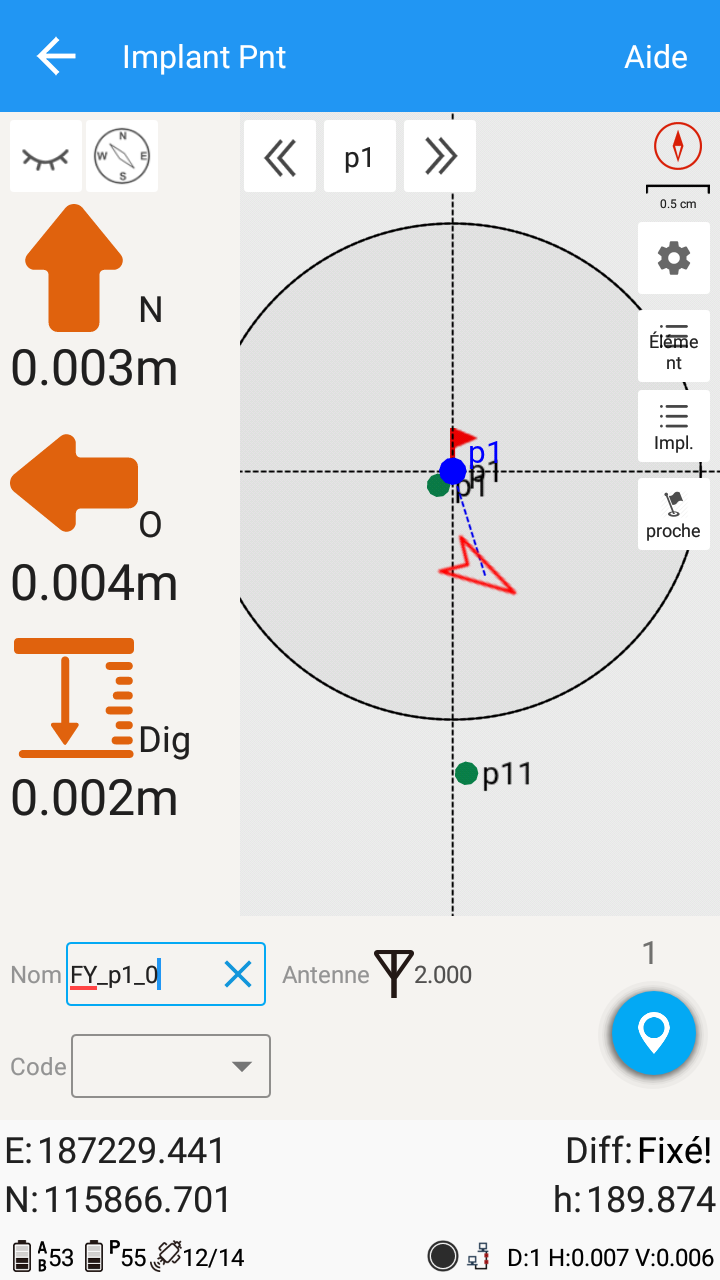 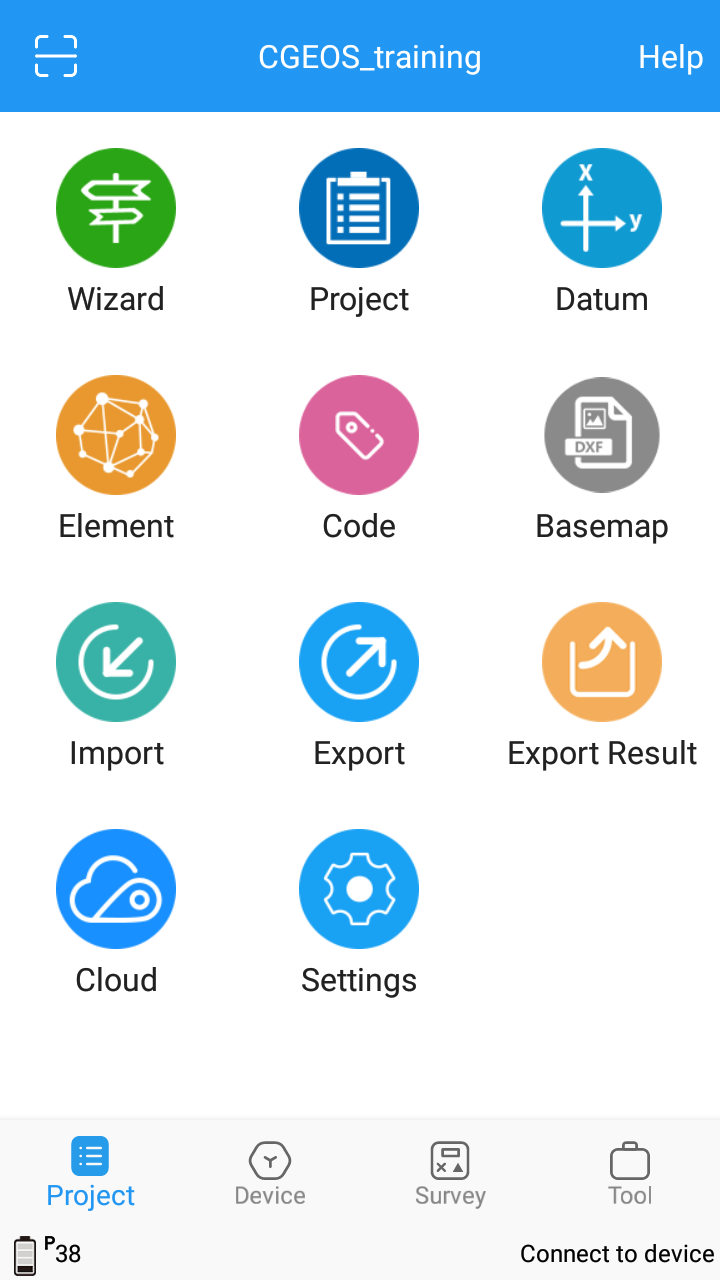 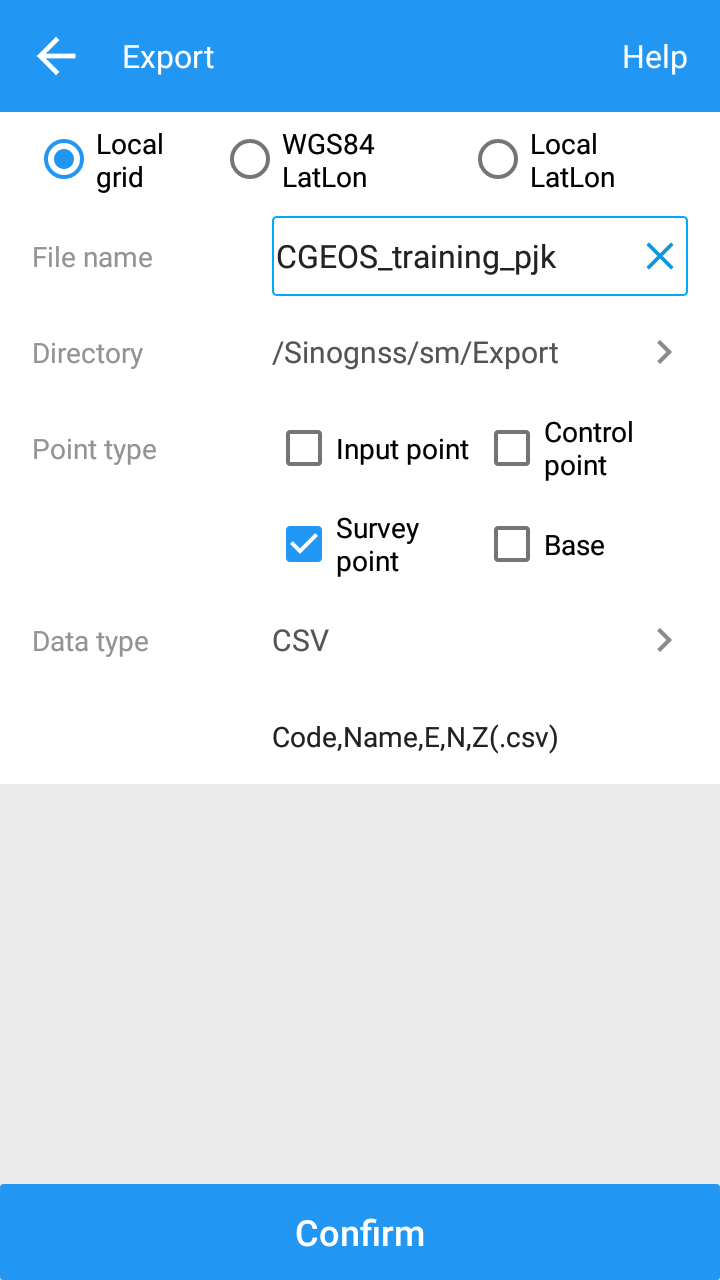 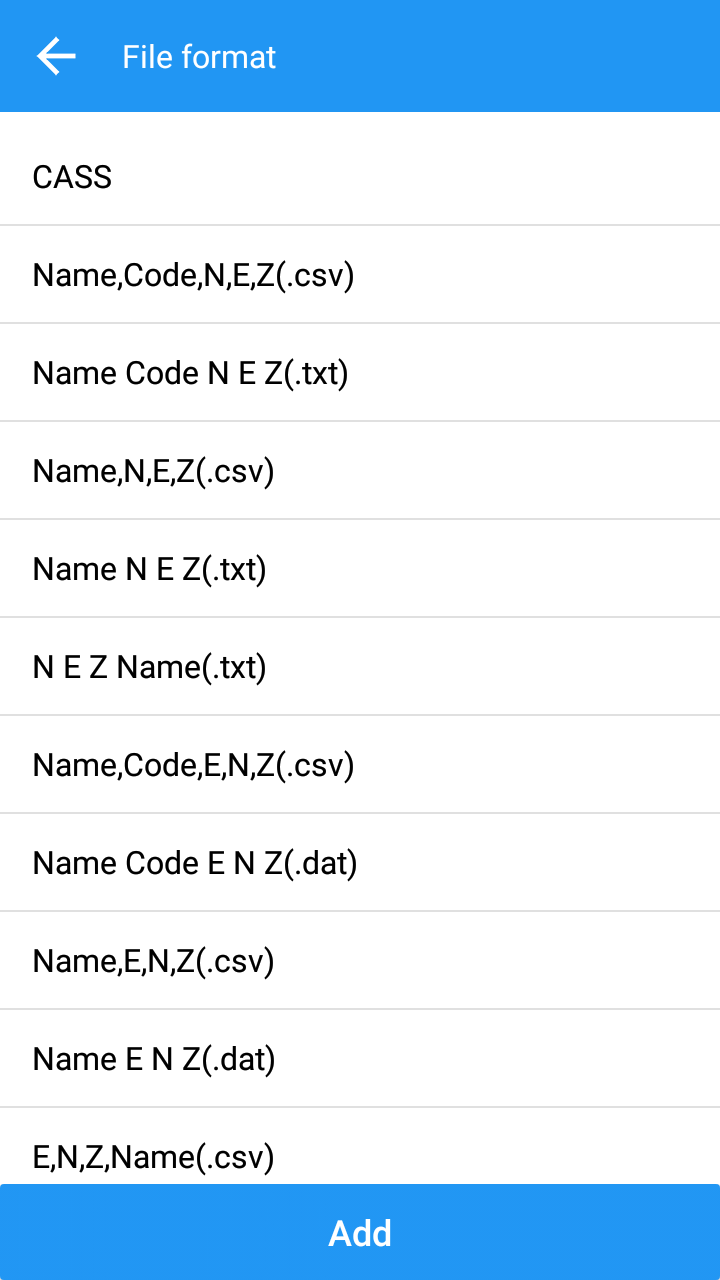 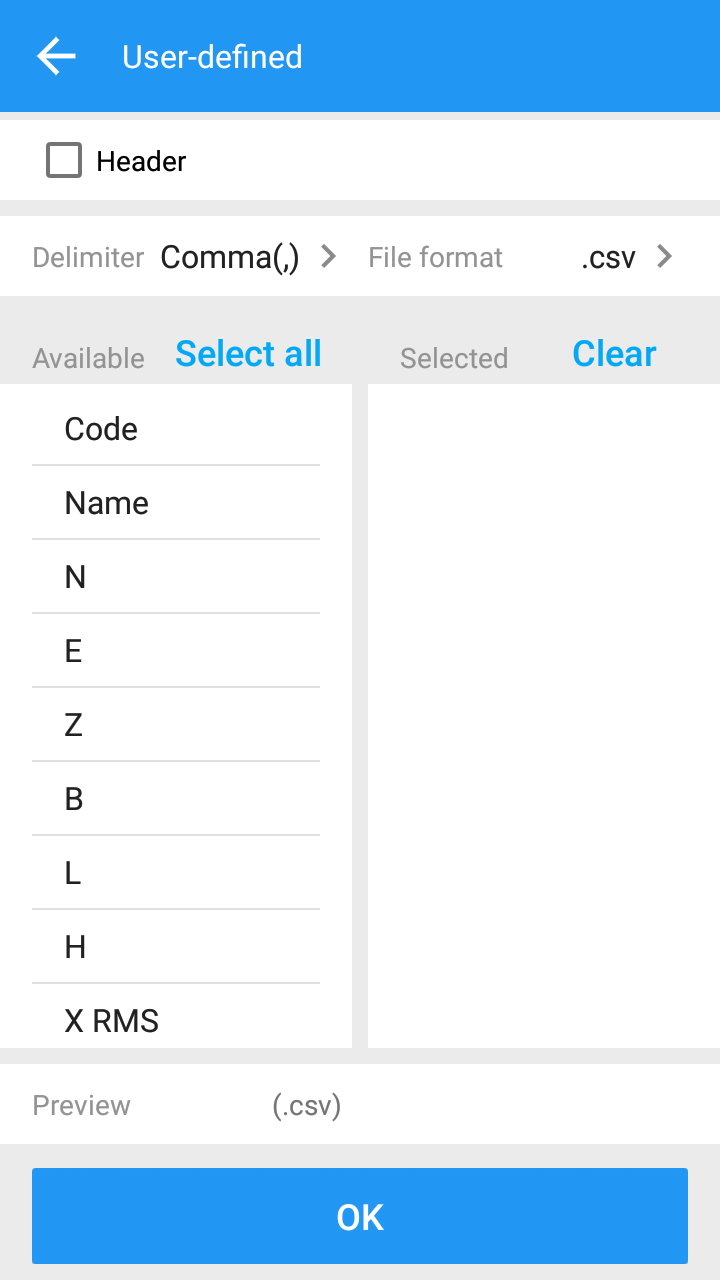 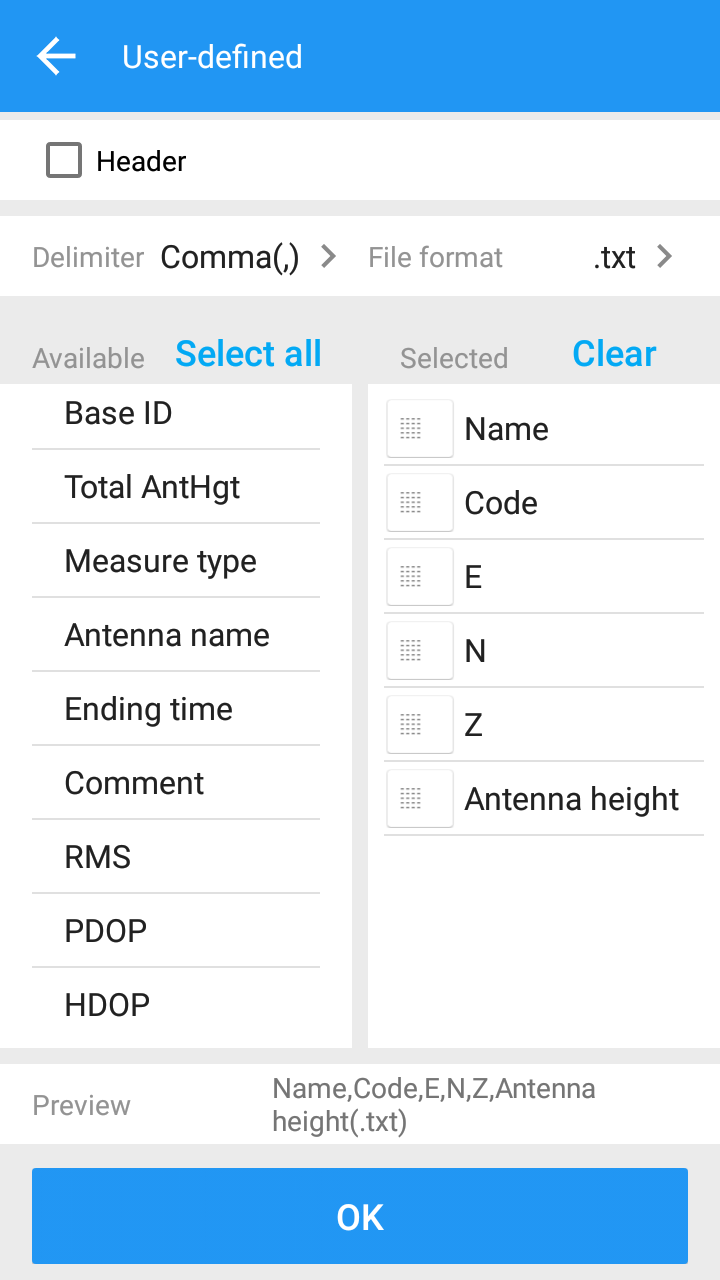 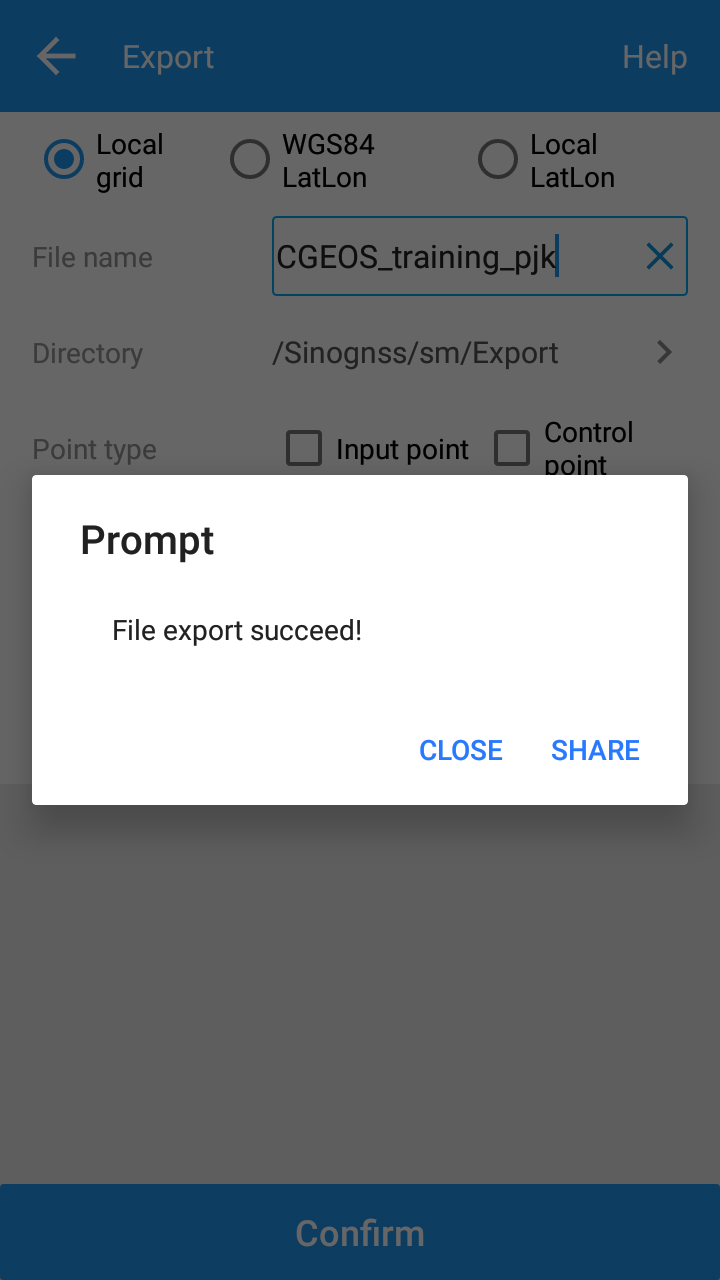 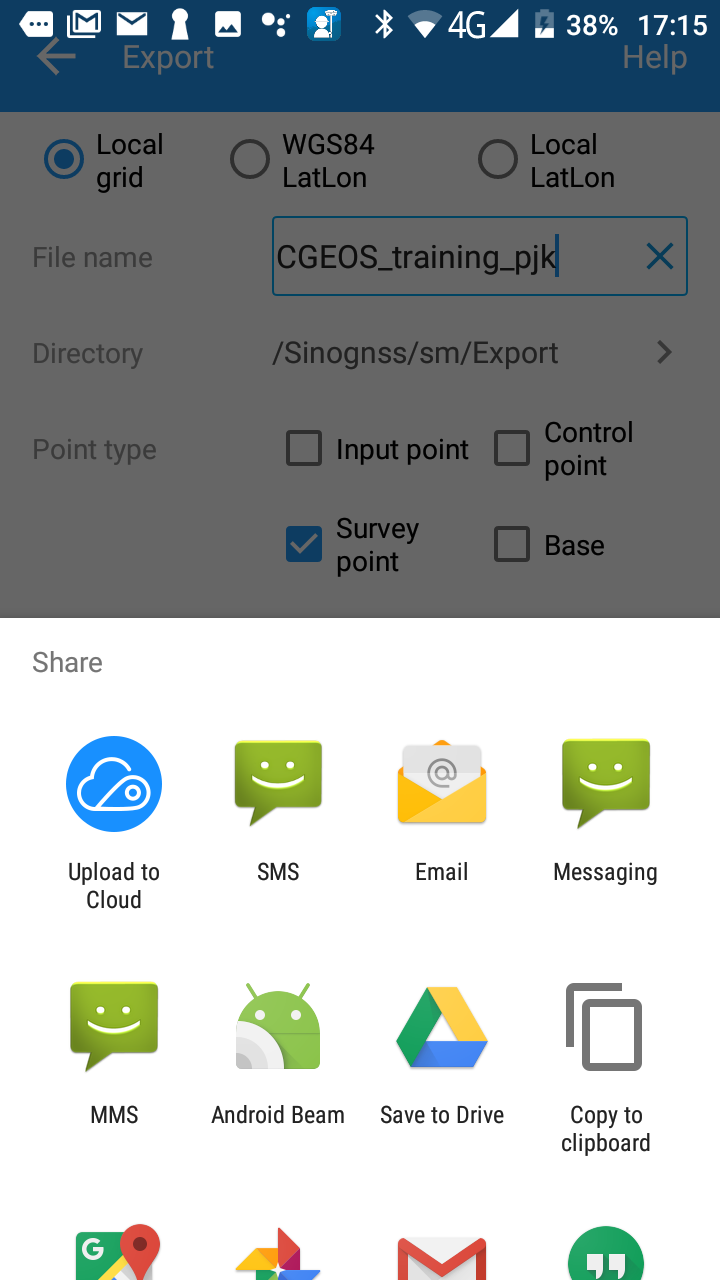 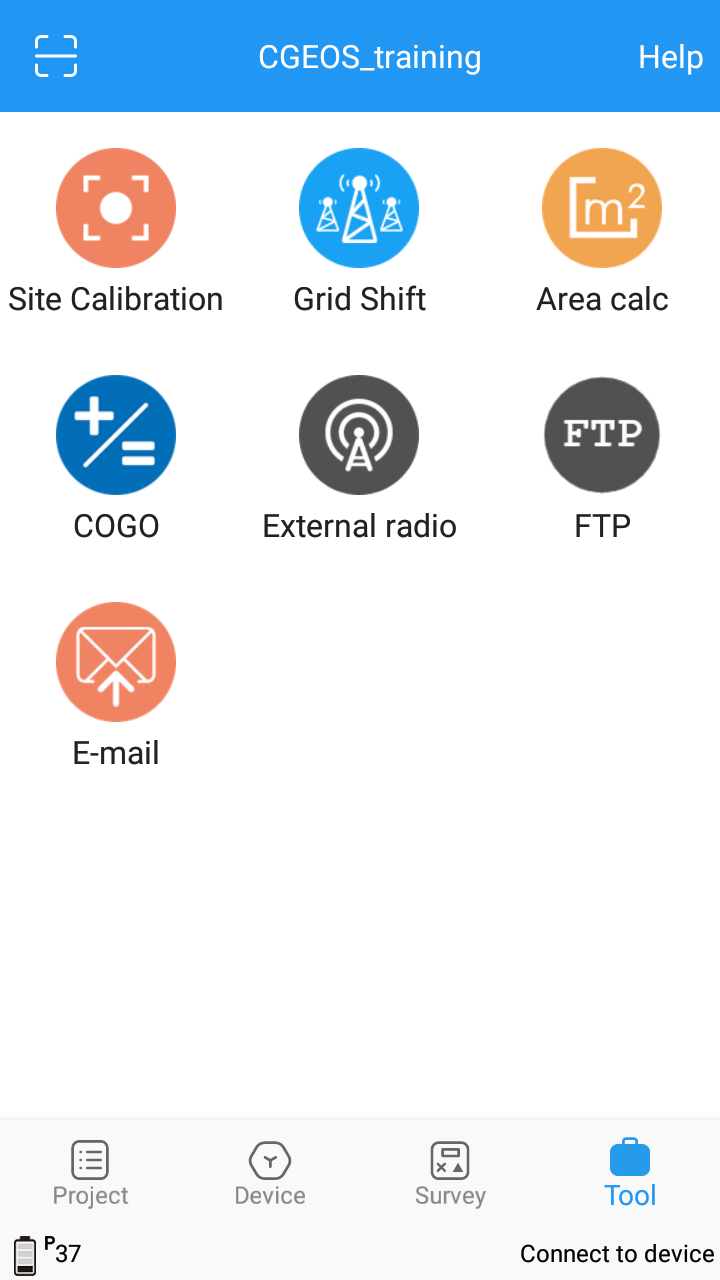 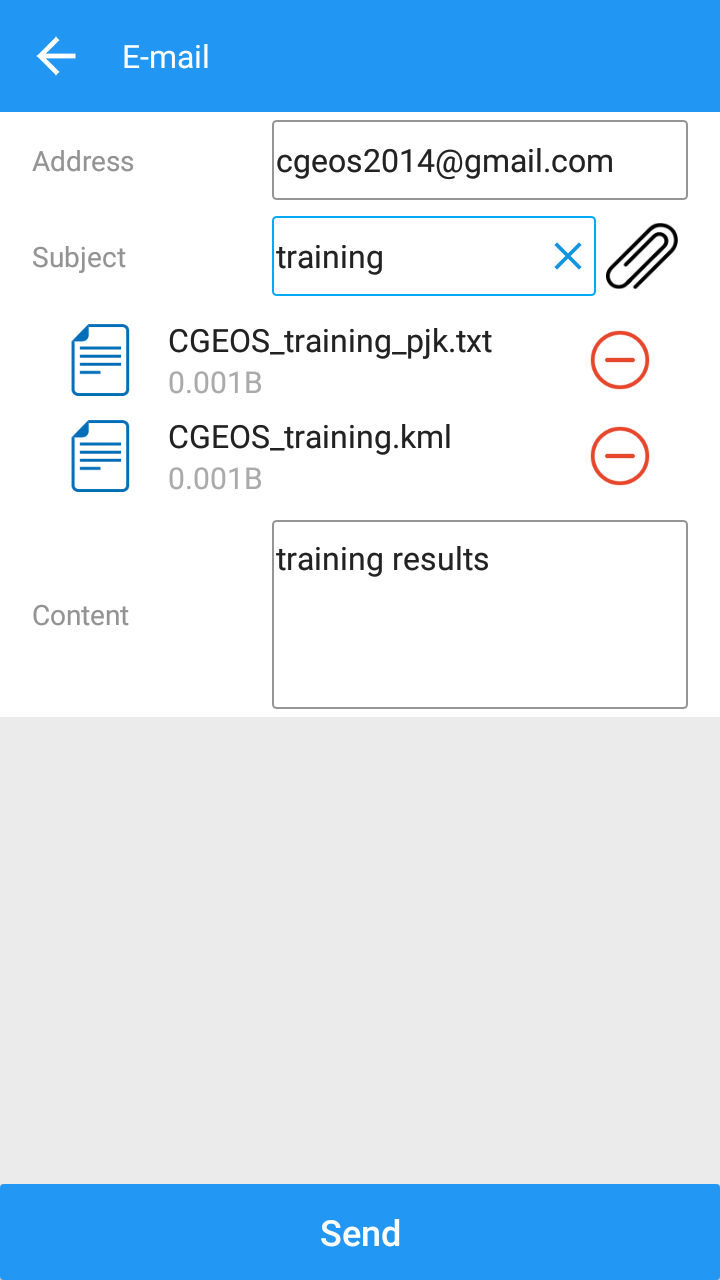 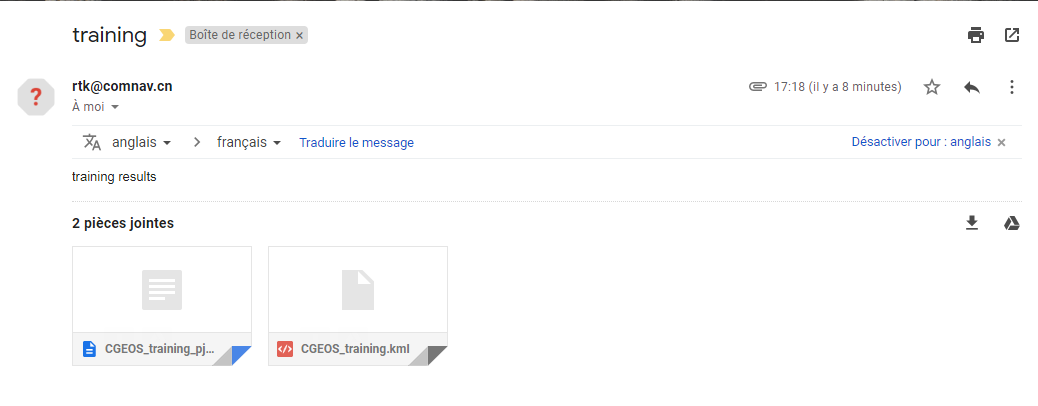 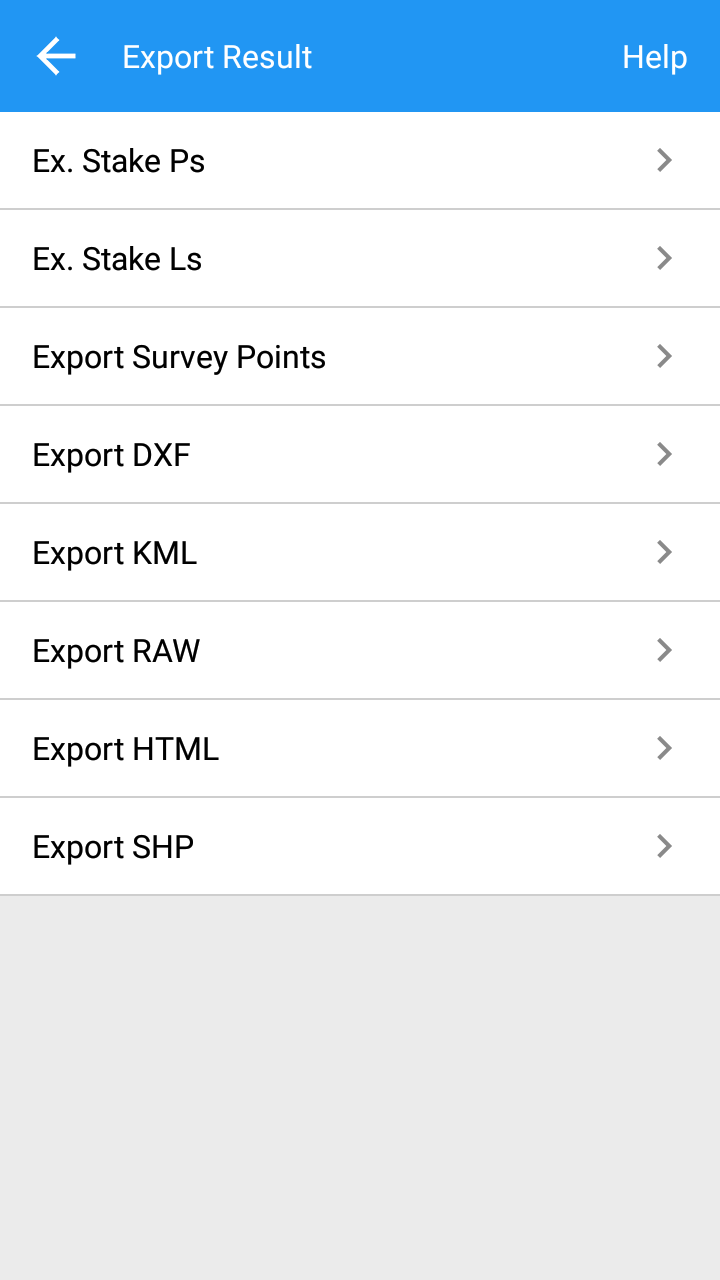 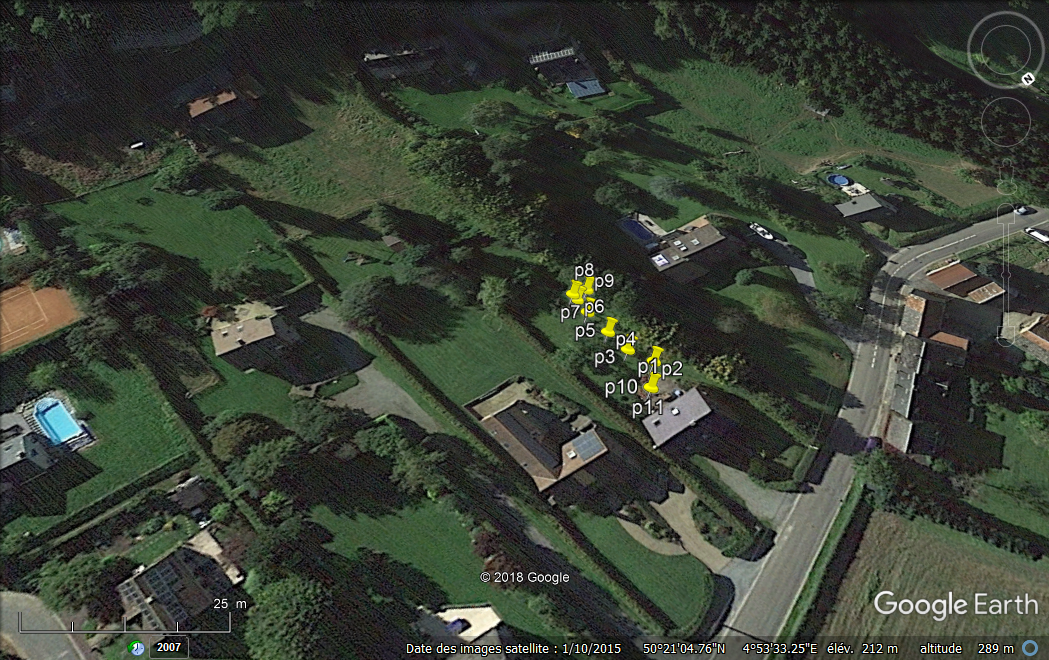 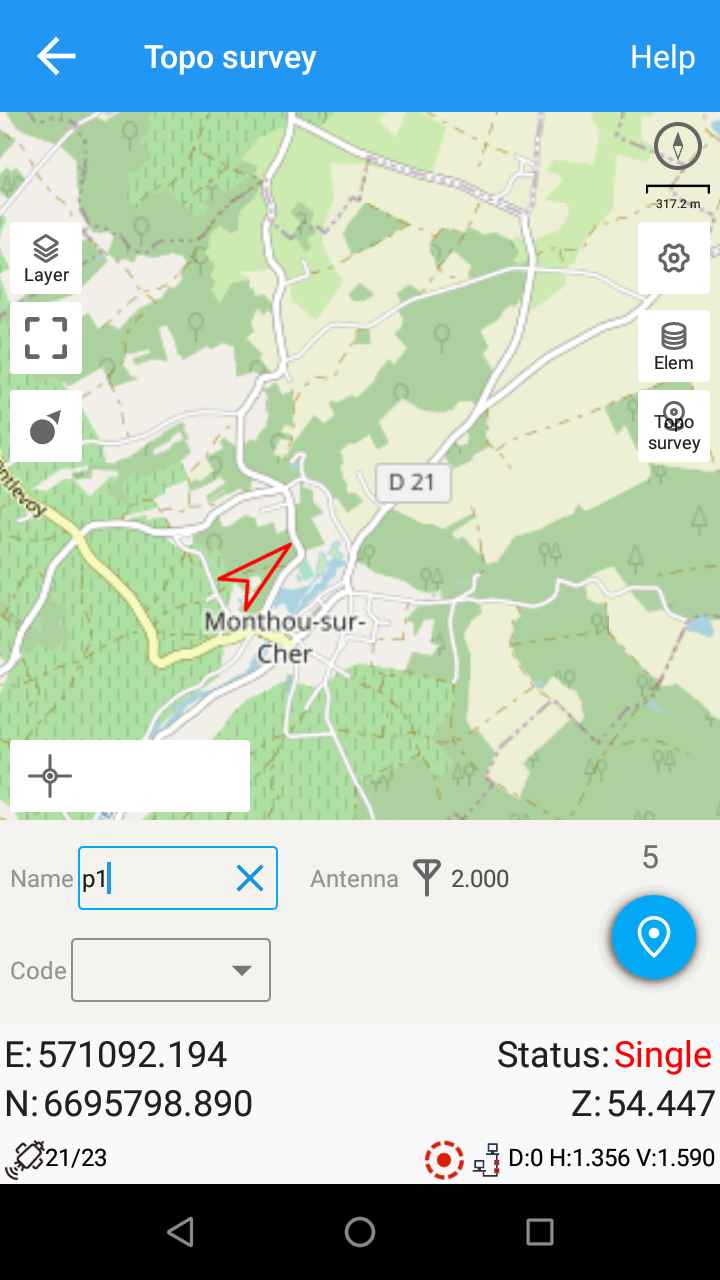 IMPORTANT DE VERIFIER EN COURS DE LEVER !
Pour les configurations …
Fond de plan
Vérifiez que les coordonnées affichées en E, N soient cohérentes avec le DATUM et surtout pas négatives (Belgique)
La hauteur d’antenne est de 2.000 mètres
Le nombre de position par point … On peut ramener cela à 1 position …
Le statut Single indique qu’il n’y a pas de correction GNSS pour obtenir une position centimétrique ! Il faut donc sélectionner le mode “ROVER” et WALCORS. Le Statut DOIT être FIXED pour obtenir la précision centimétrique.
La précision est indiquée sous forme H: 0.010 V: 0.018 par exemple 
Le D: 1 signifie que les corrections arrivent à la seconde … si D:2 ou plus cela signifie qu’il y a un retard dans la réception des corrections … si davantage, le Status passera en FLOAT puis SINGLE
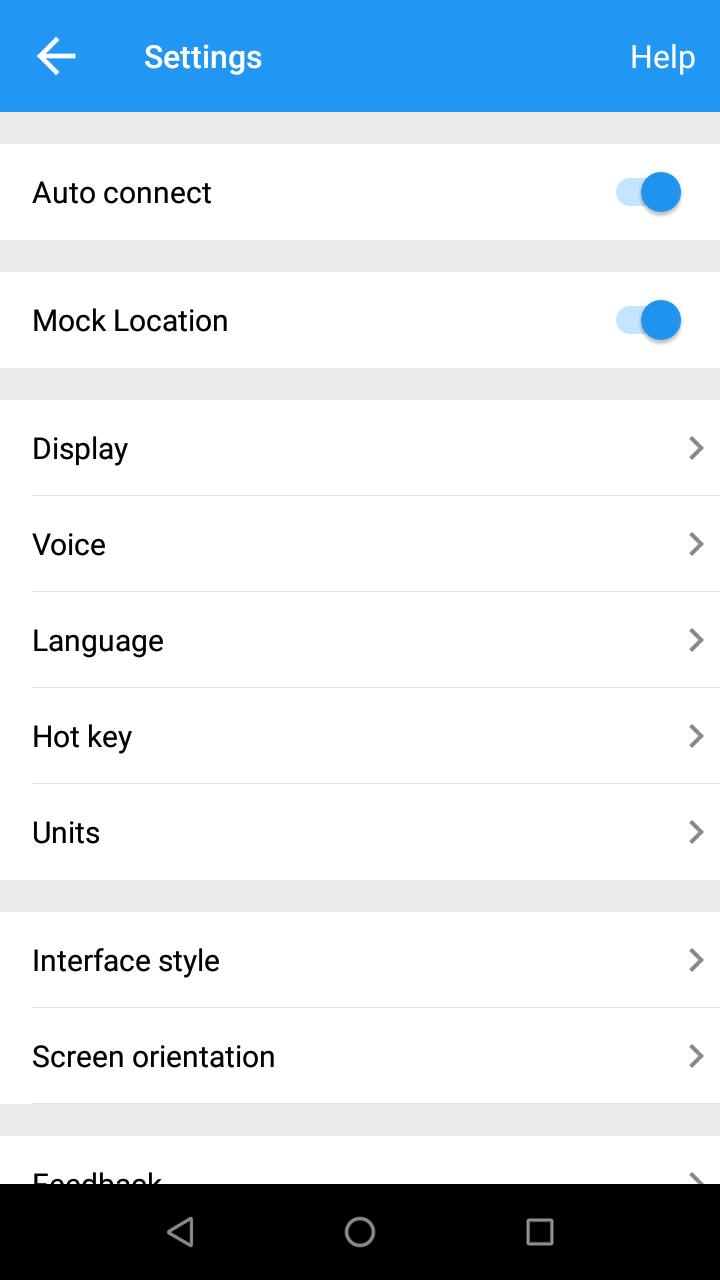 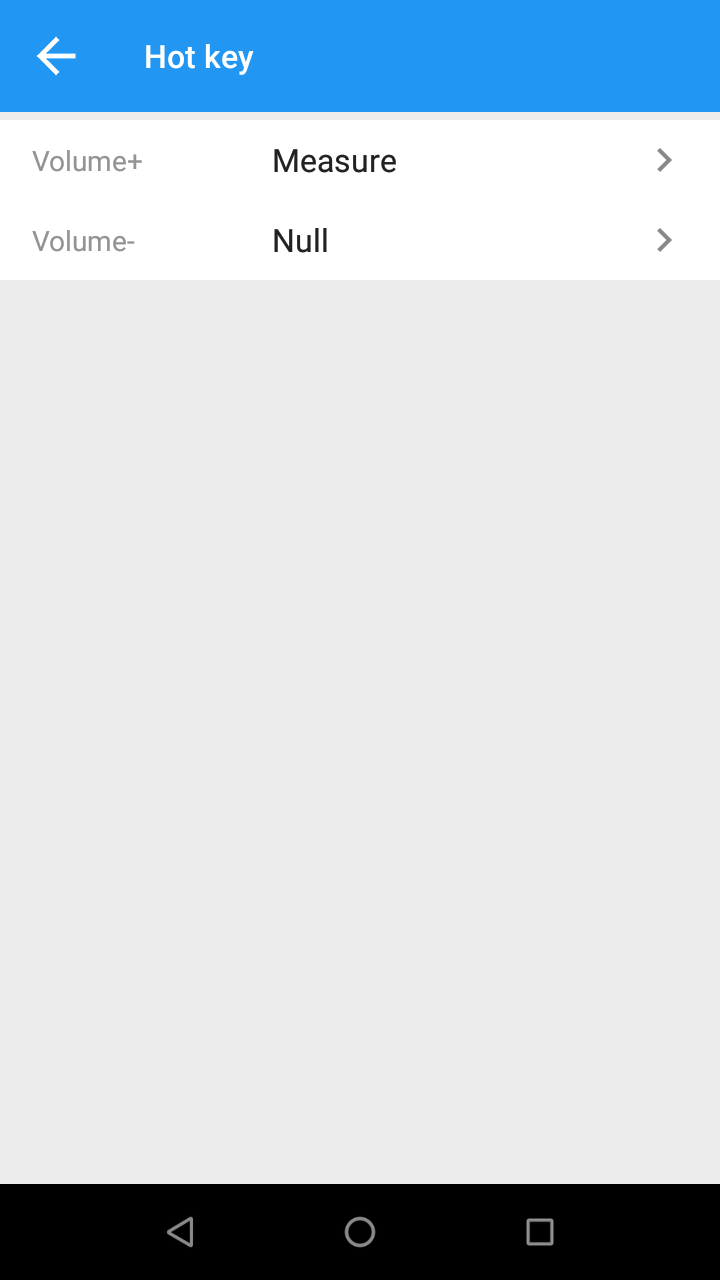 Permet de déclencher les mesures à partir du bouton de volume+ du Smartphone !
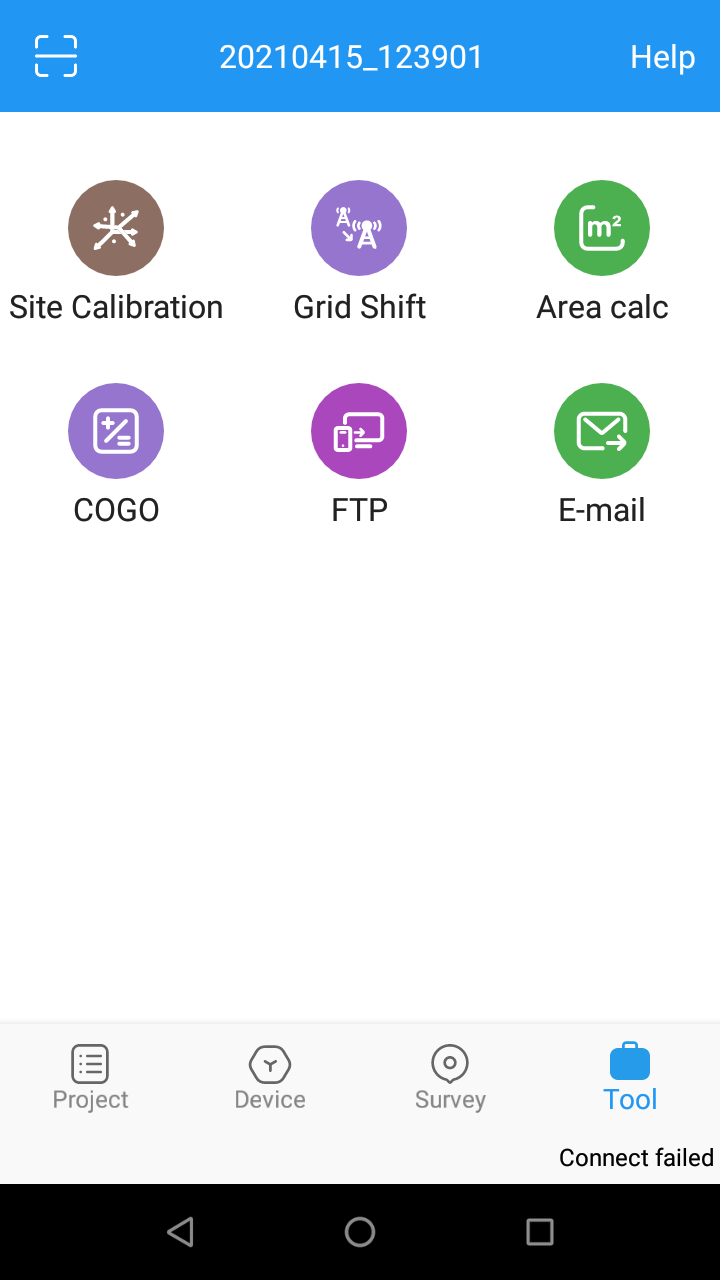 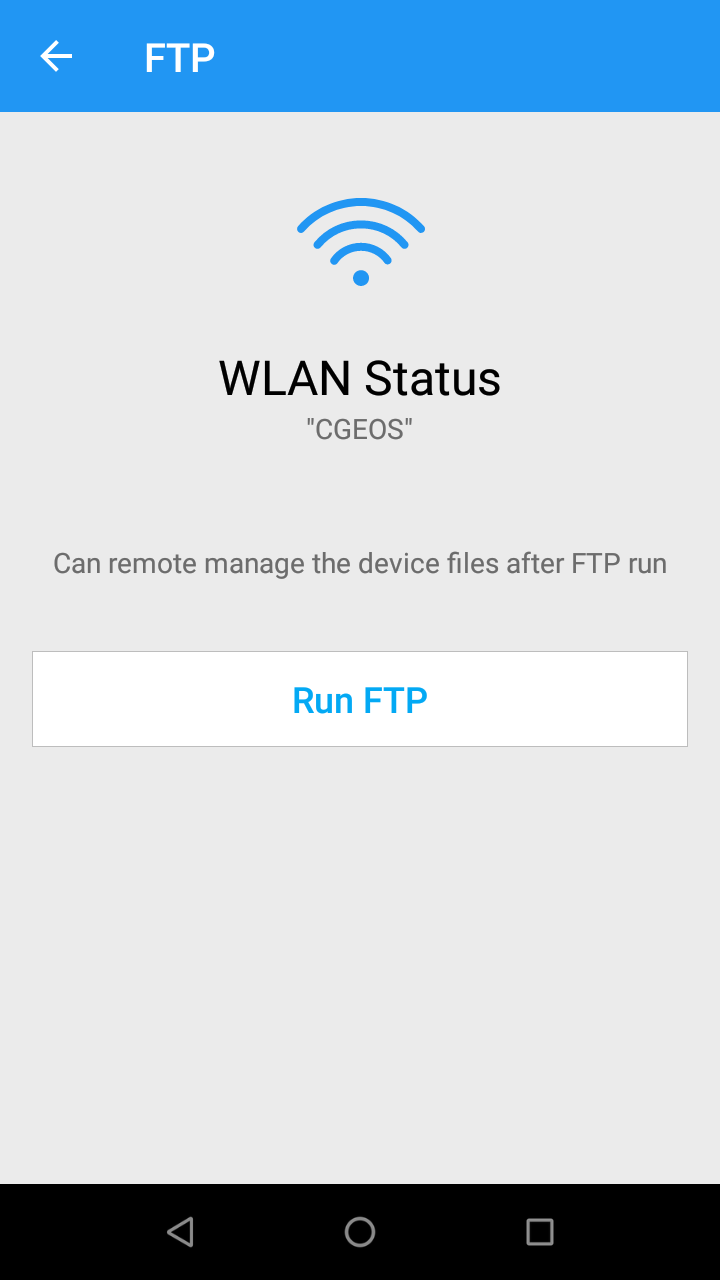 Permet de copier les fichiers EXPORT/IMPORT à partir d’un connexion WIFI … le PC et le smartphone étant sur le même reseau WIFI on pourra utiliser un transfert FTP (File Transfer Protocol) …
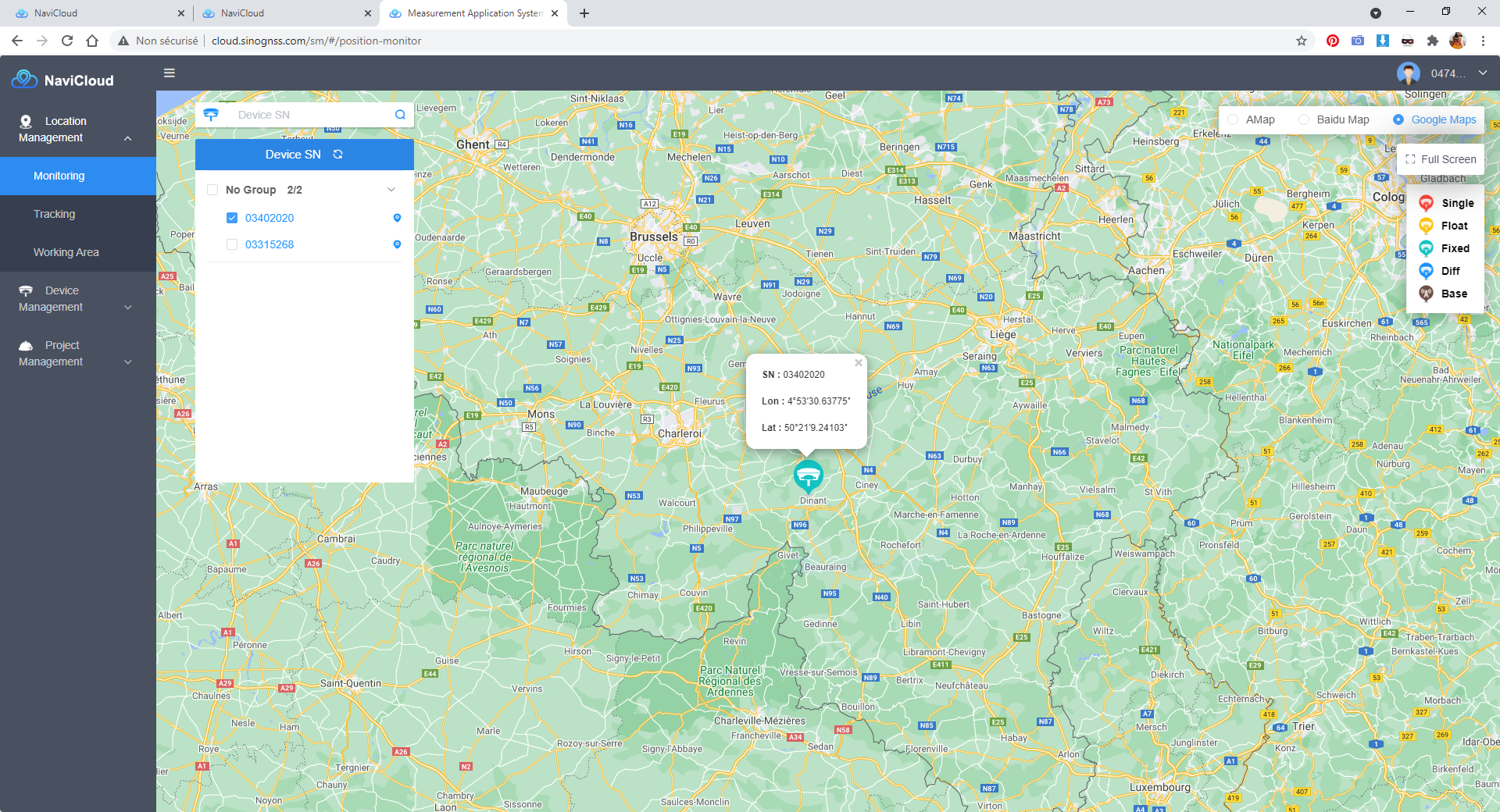 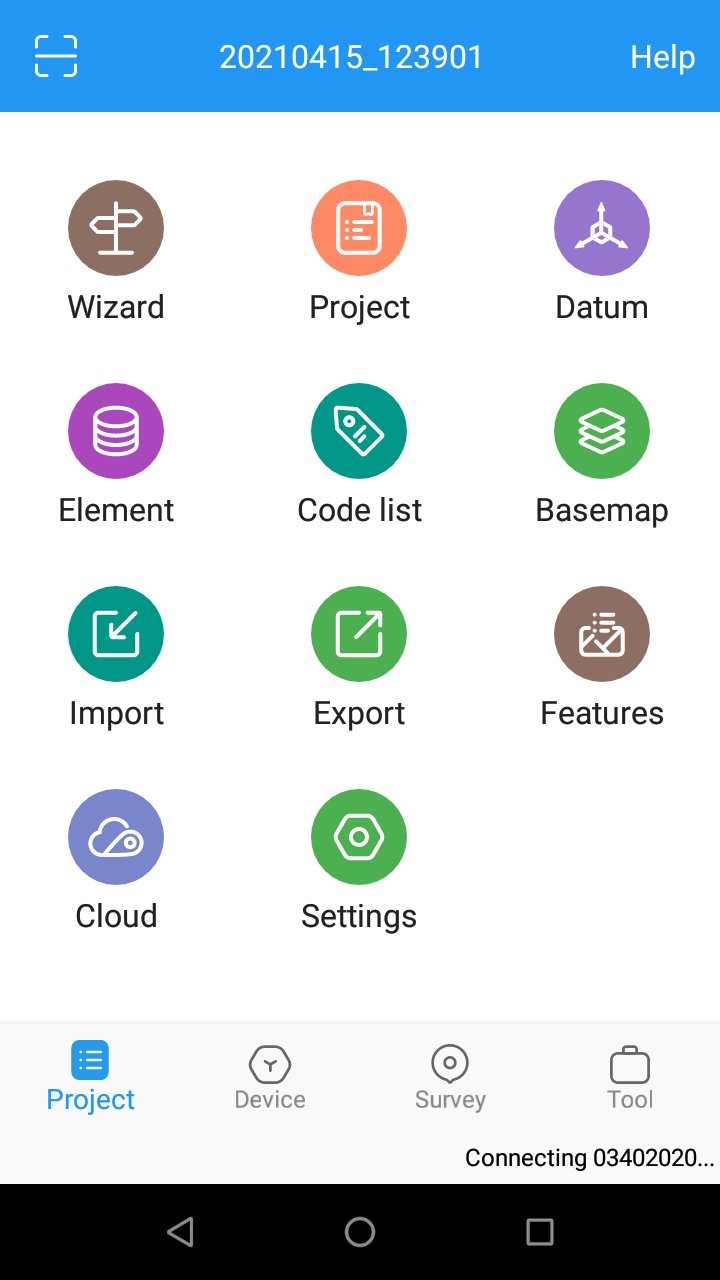 SURVEY MASTER permet grâce à l’enregistrement sur la plateforme CLOUD de ComNav Technology de suivre son récepteur mais également de transférer les données d’un levé ainsi que des supports en ligne en demandant de l’aide
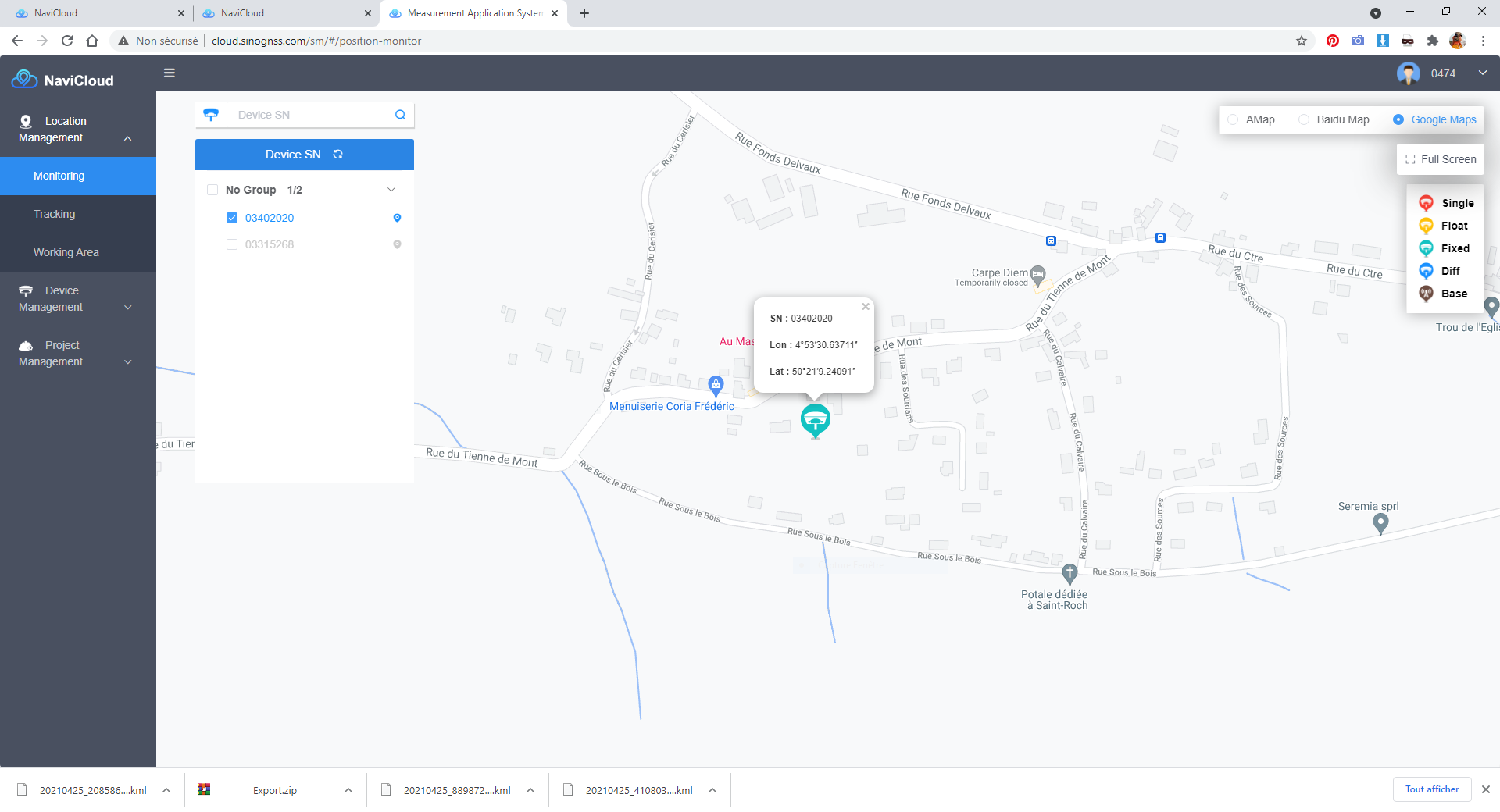 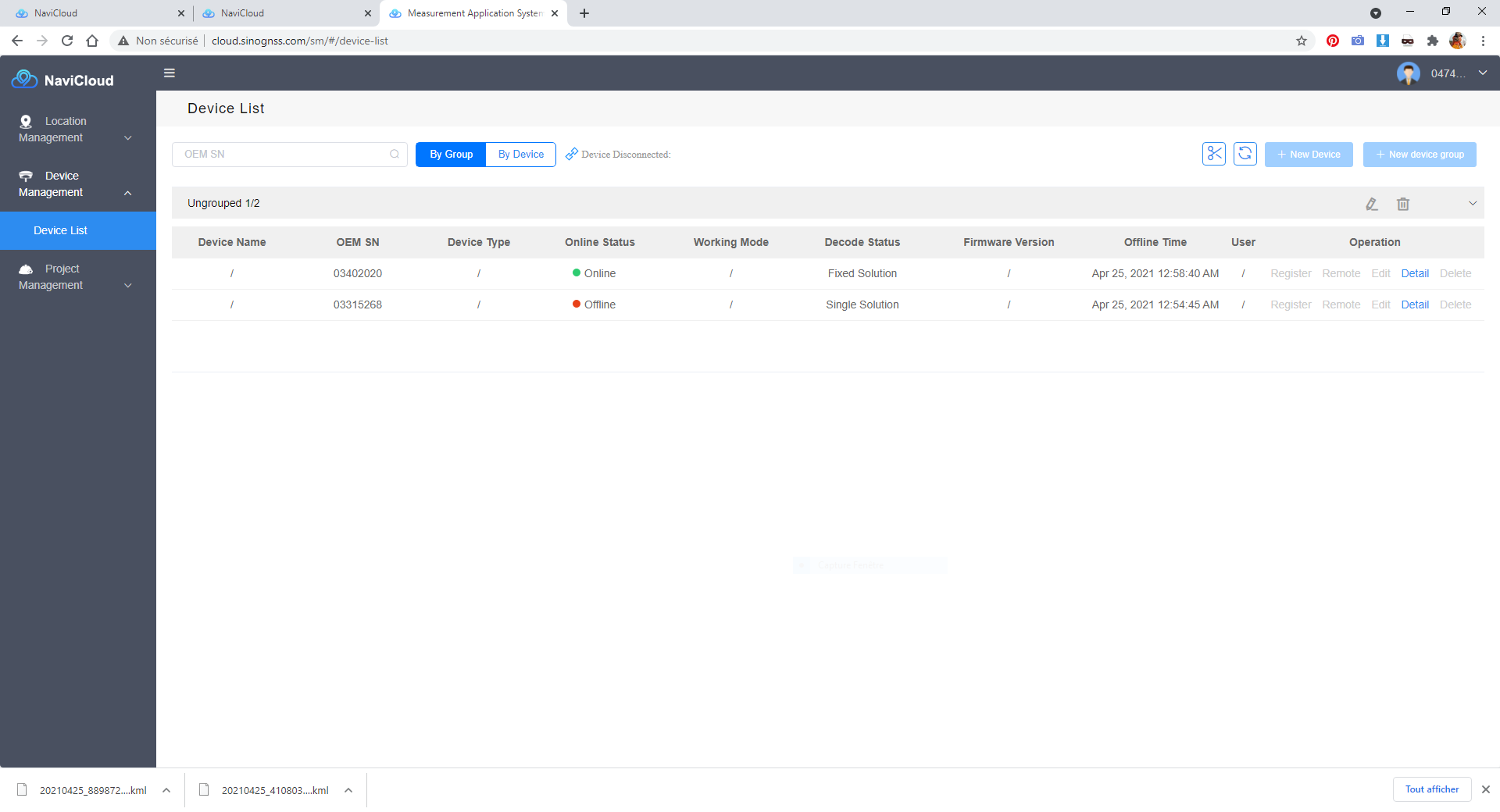 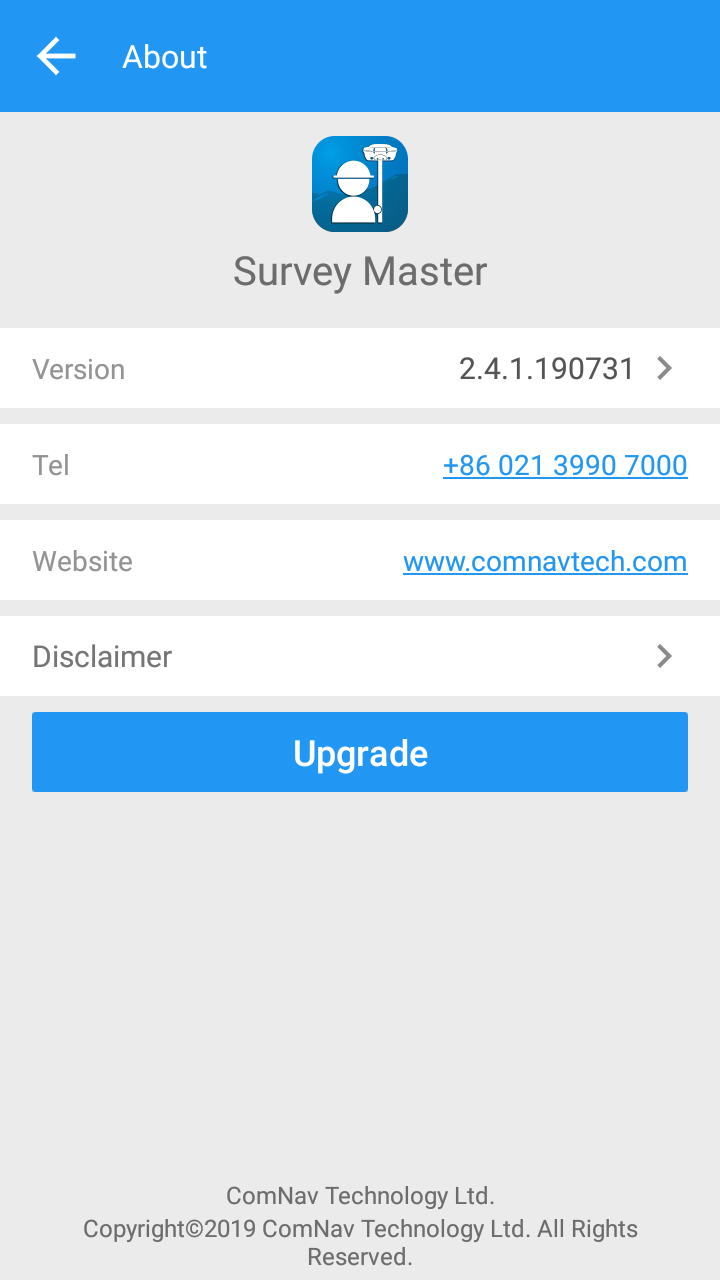 Merci pour votre attention !
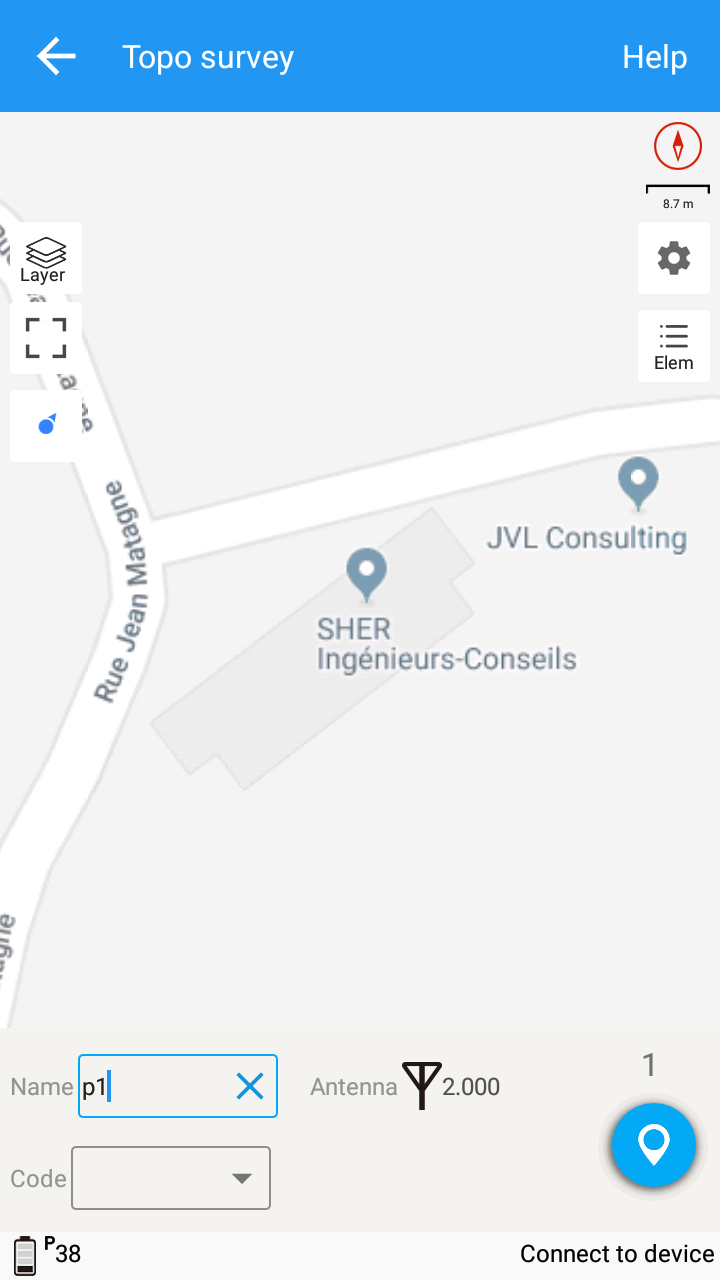 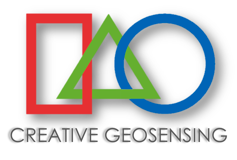 Prof. Joël van Cranenbroeck, Managing Director
CGEOS - Creative Geosensing SPRL
Rue du Tienne de Mont, 11
BE-5530 MONT, Yvoir
Belgique
www.cgeos.be